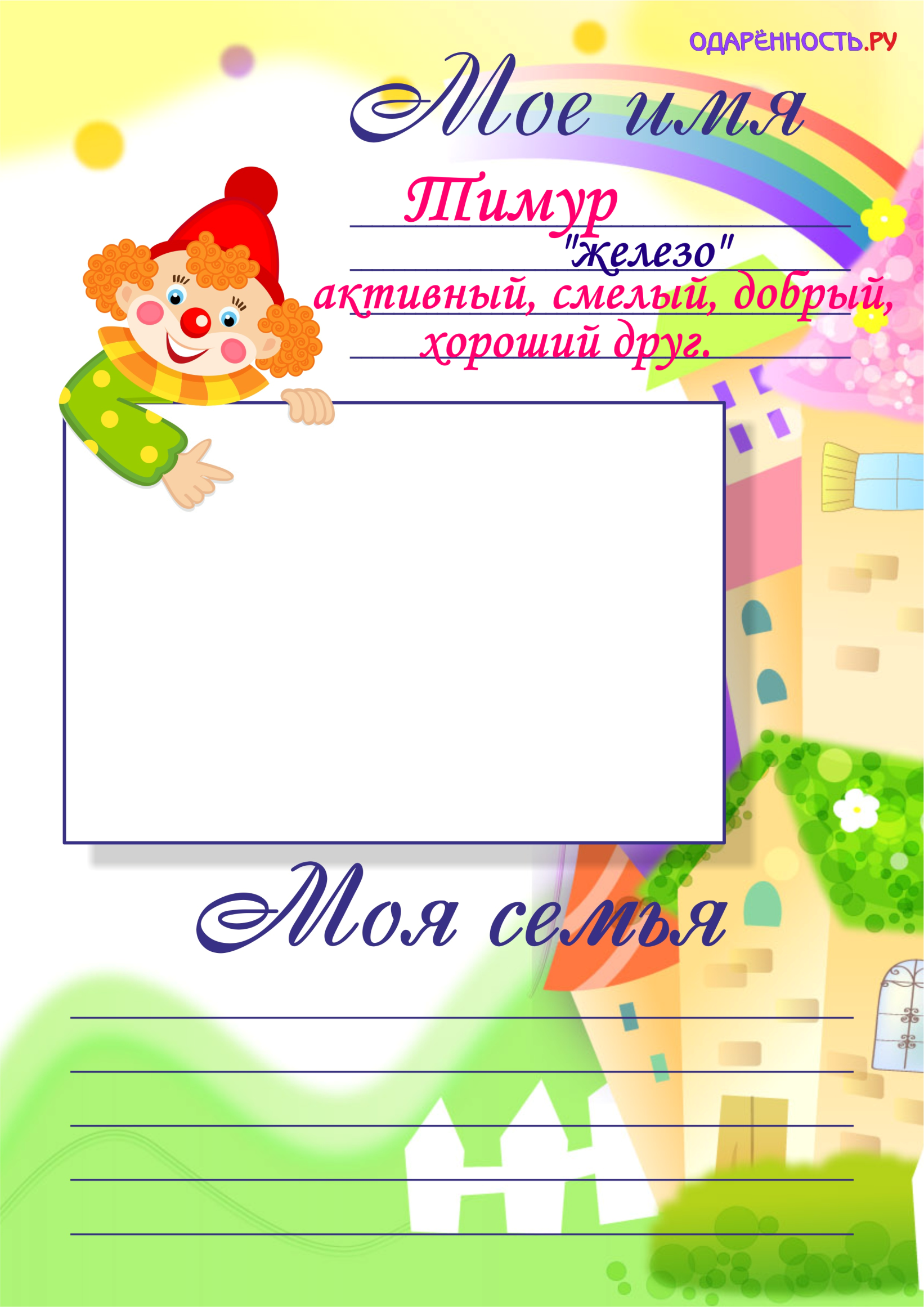 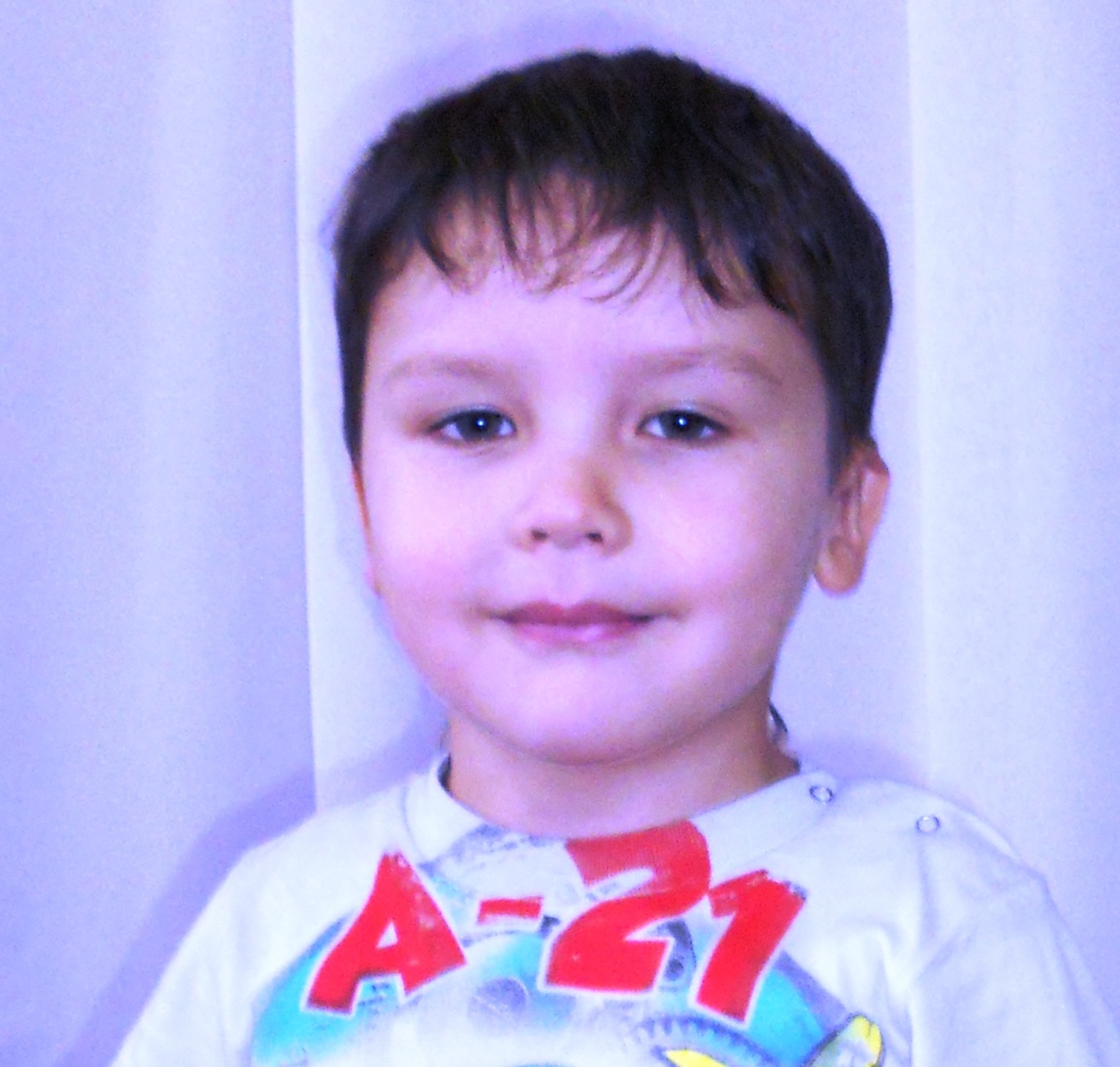 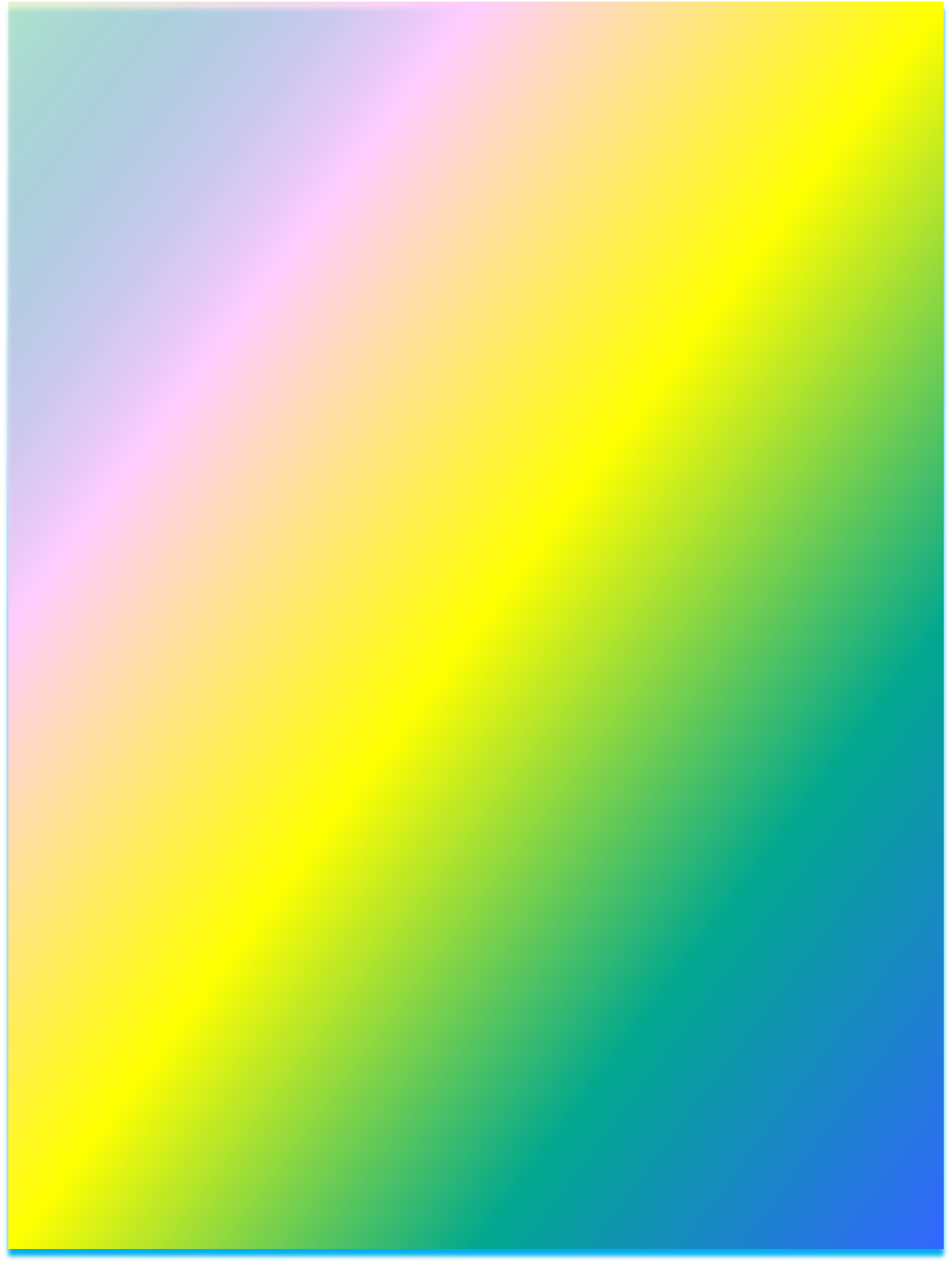 «печенье
 для бабушки»
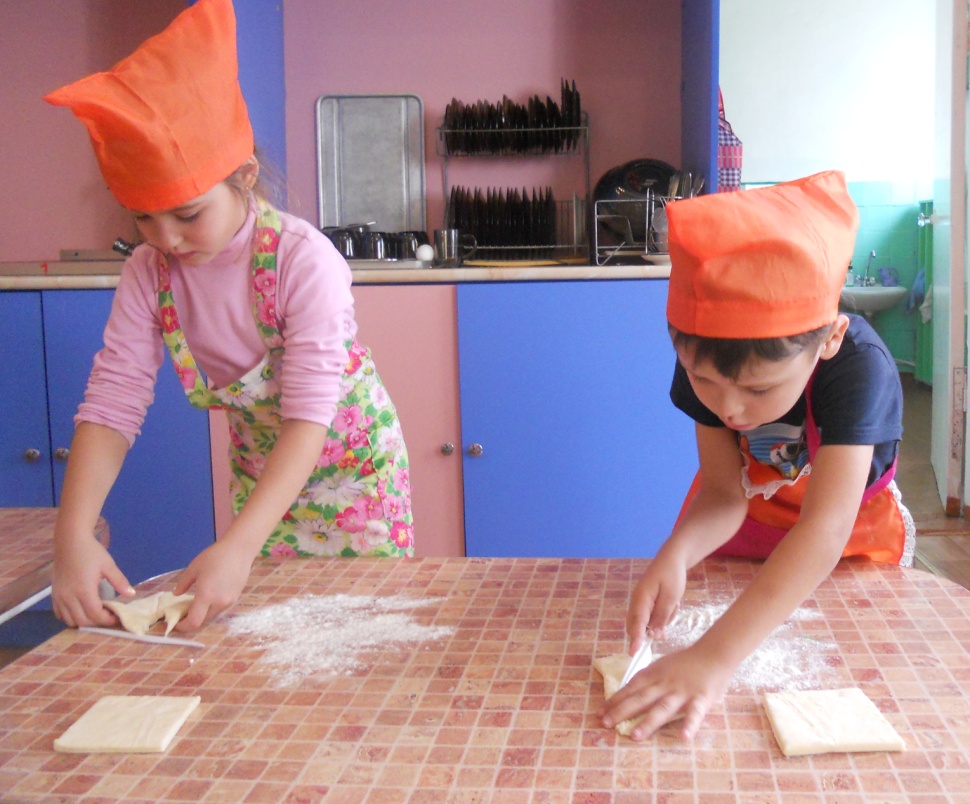 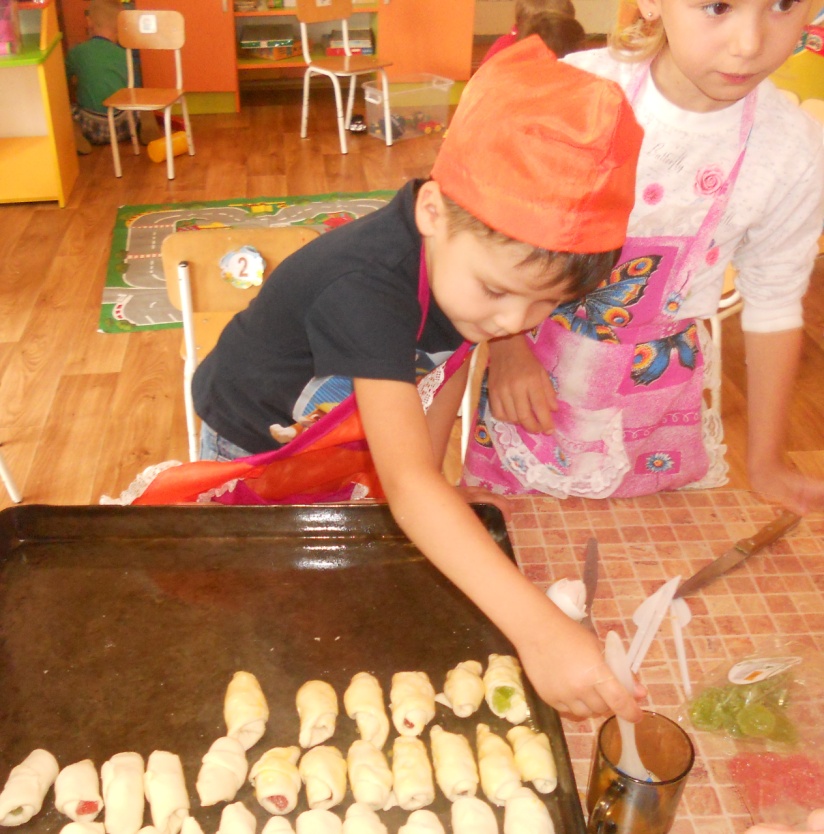 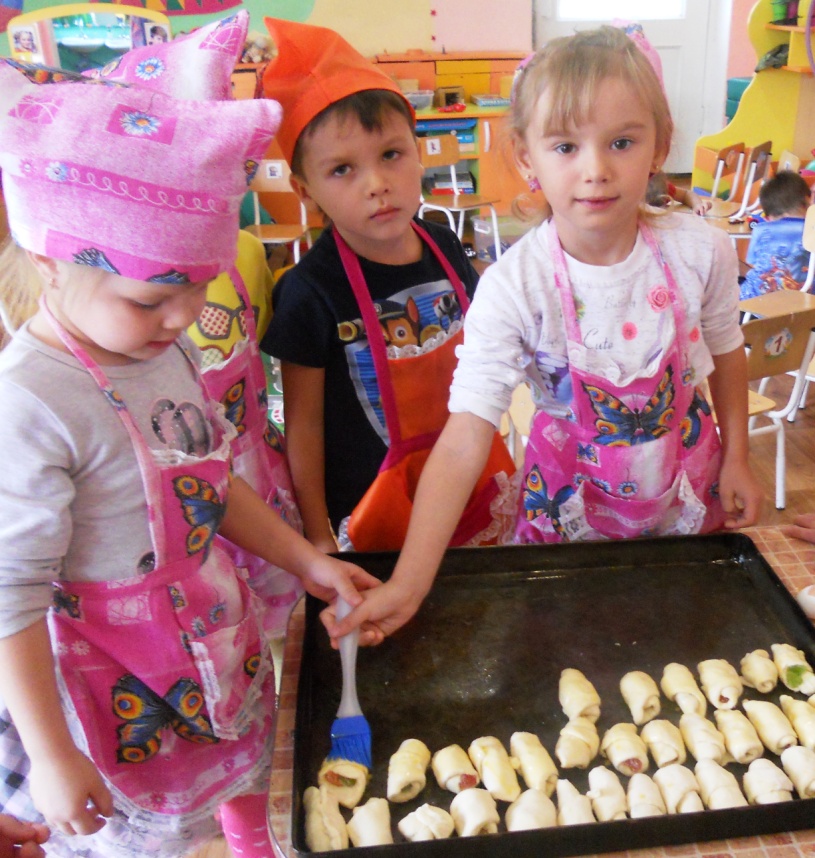 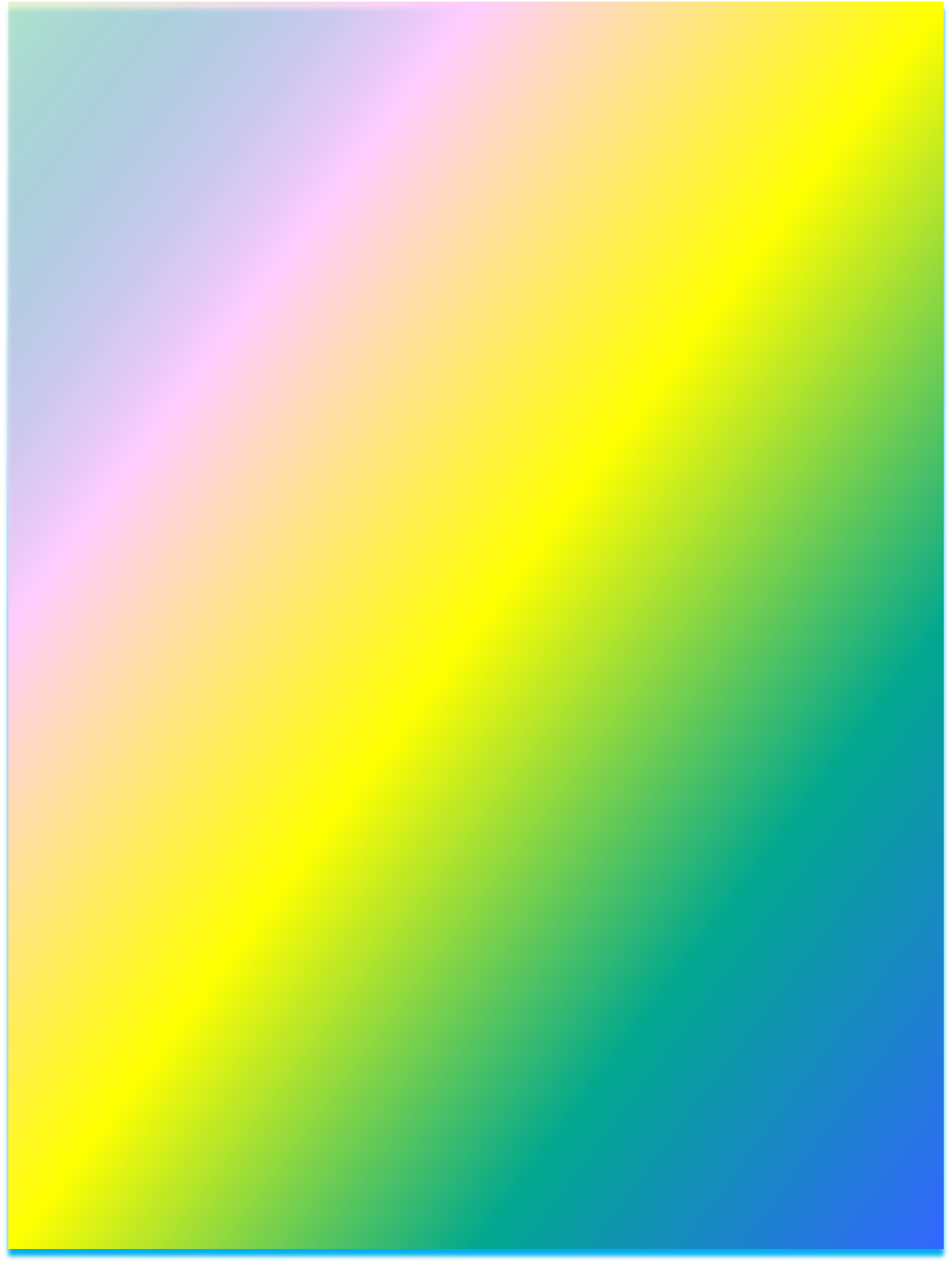 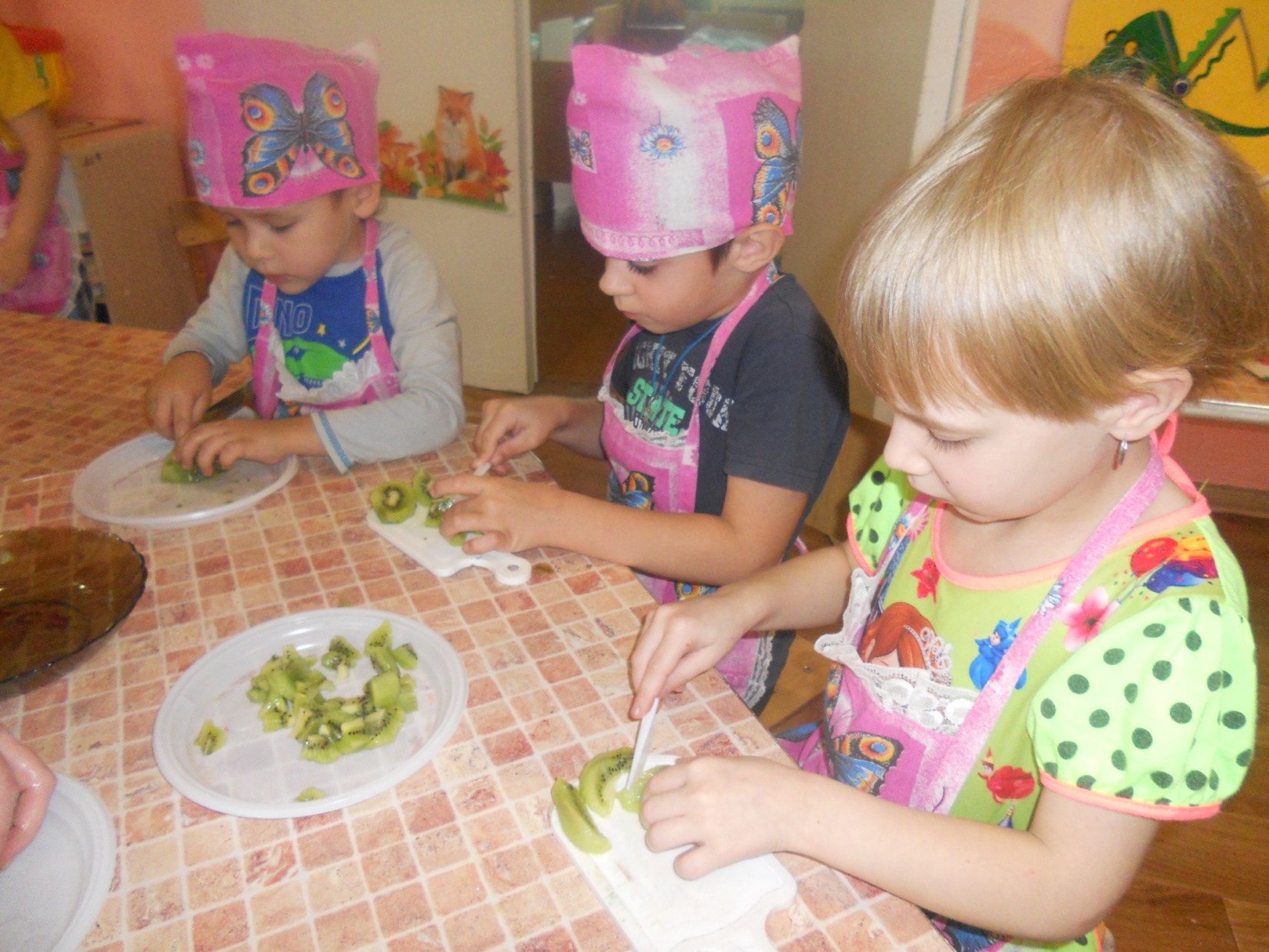 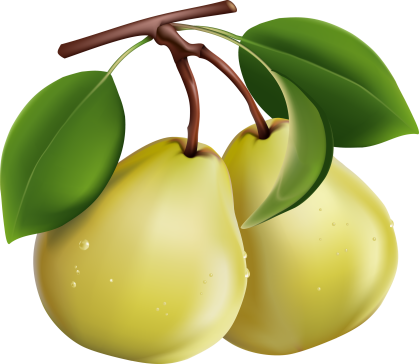 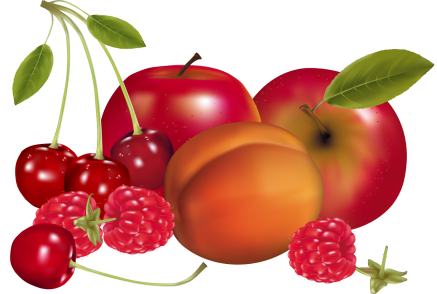 Фруктовый салат
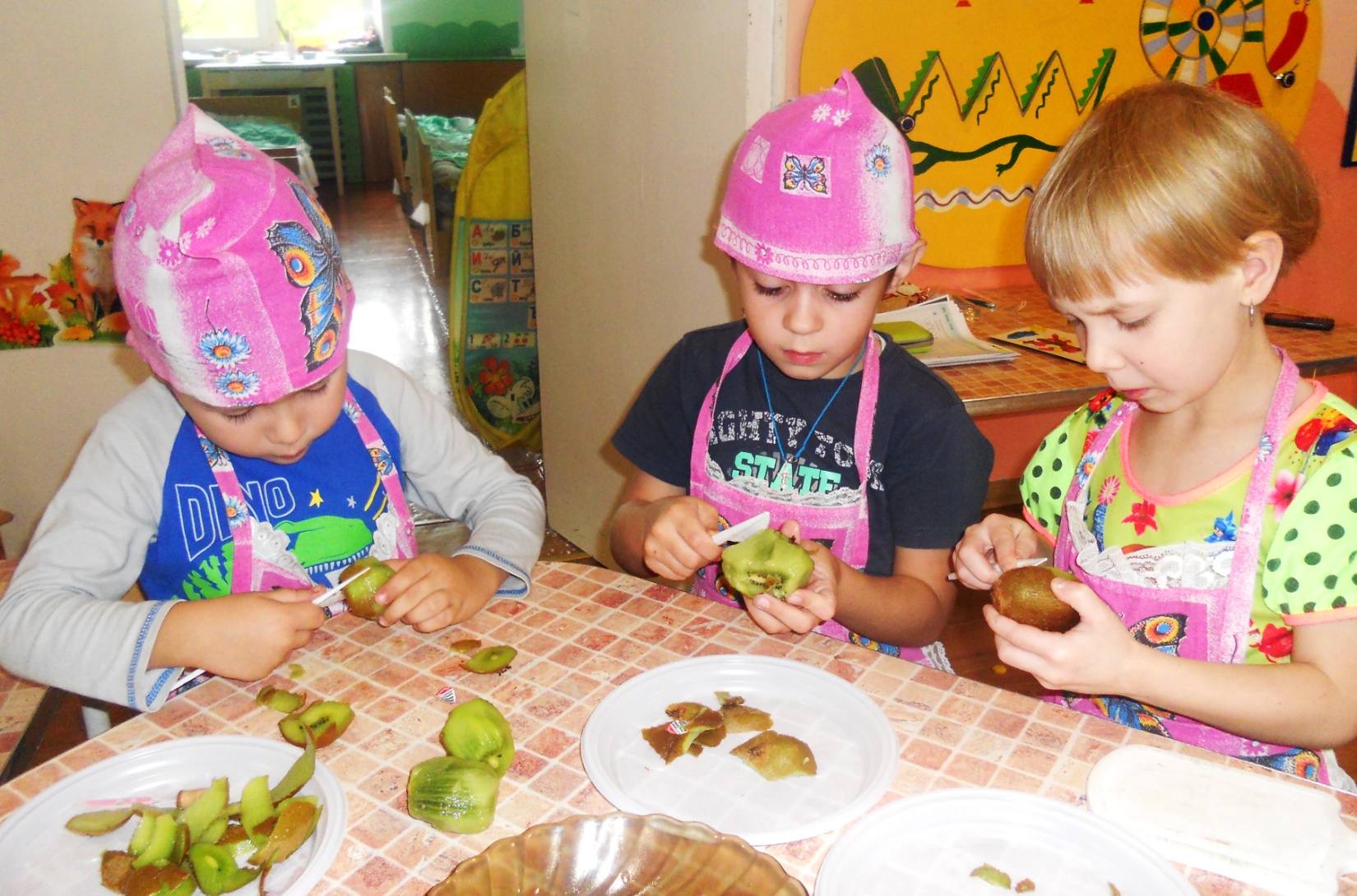 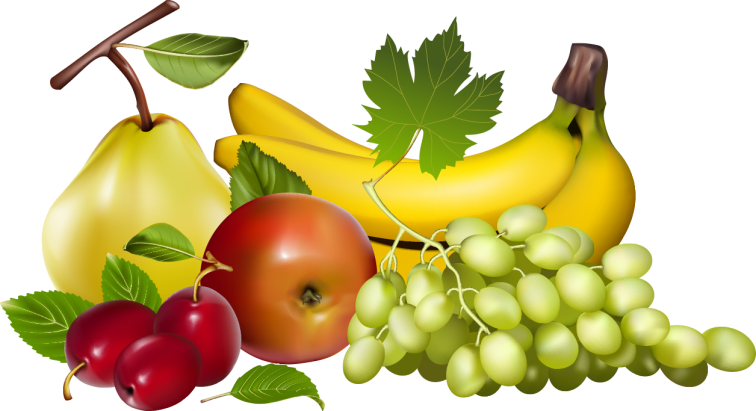 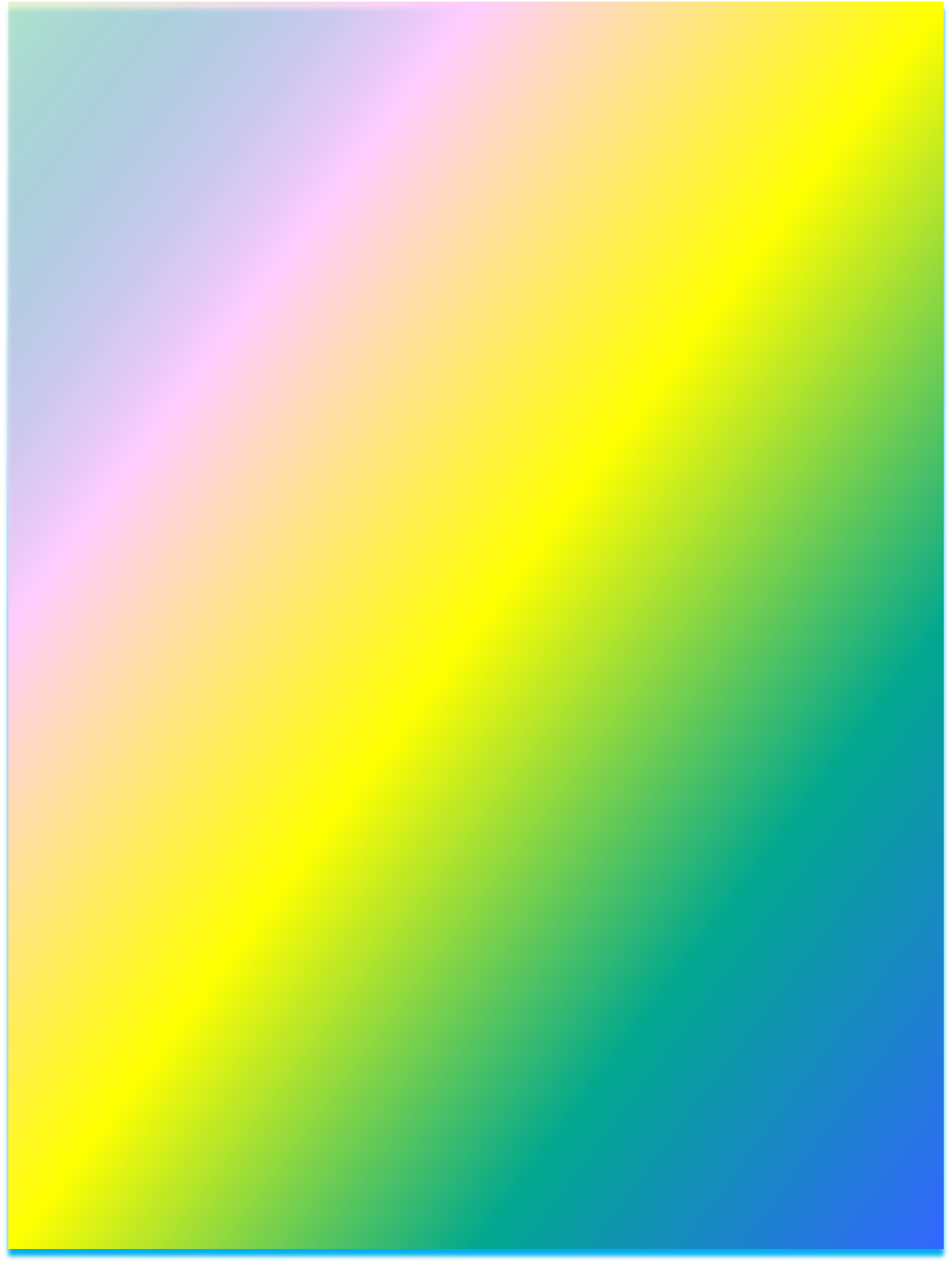 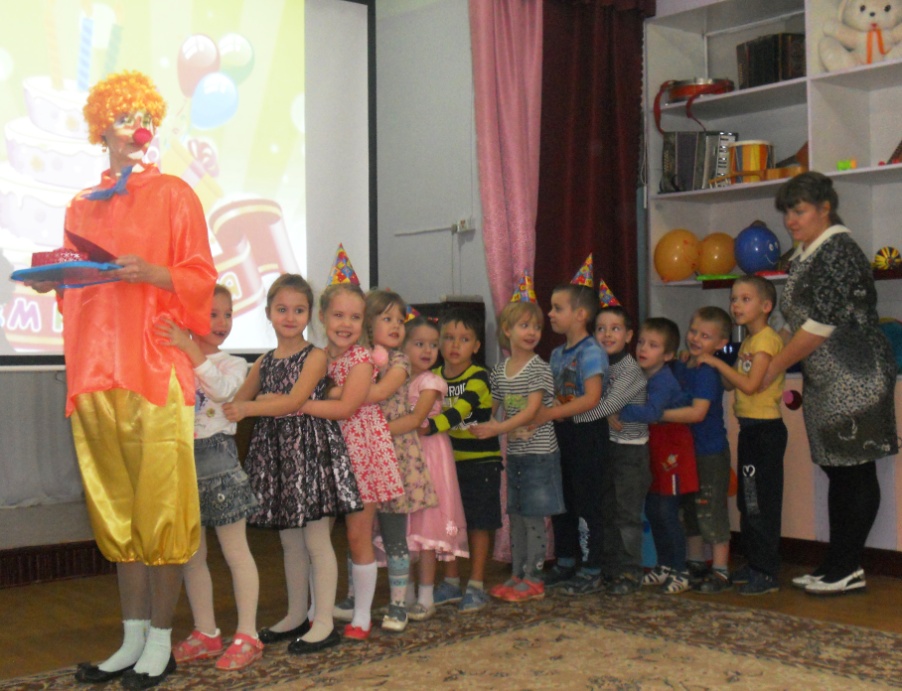 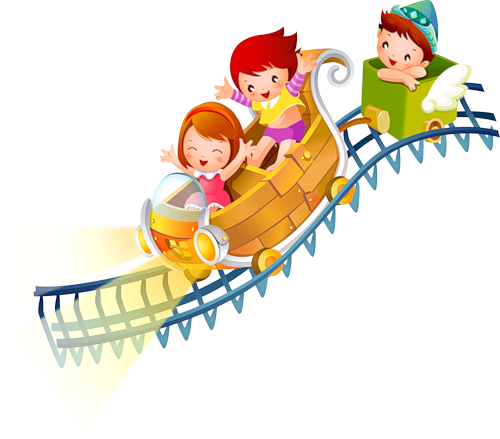 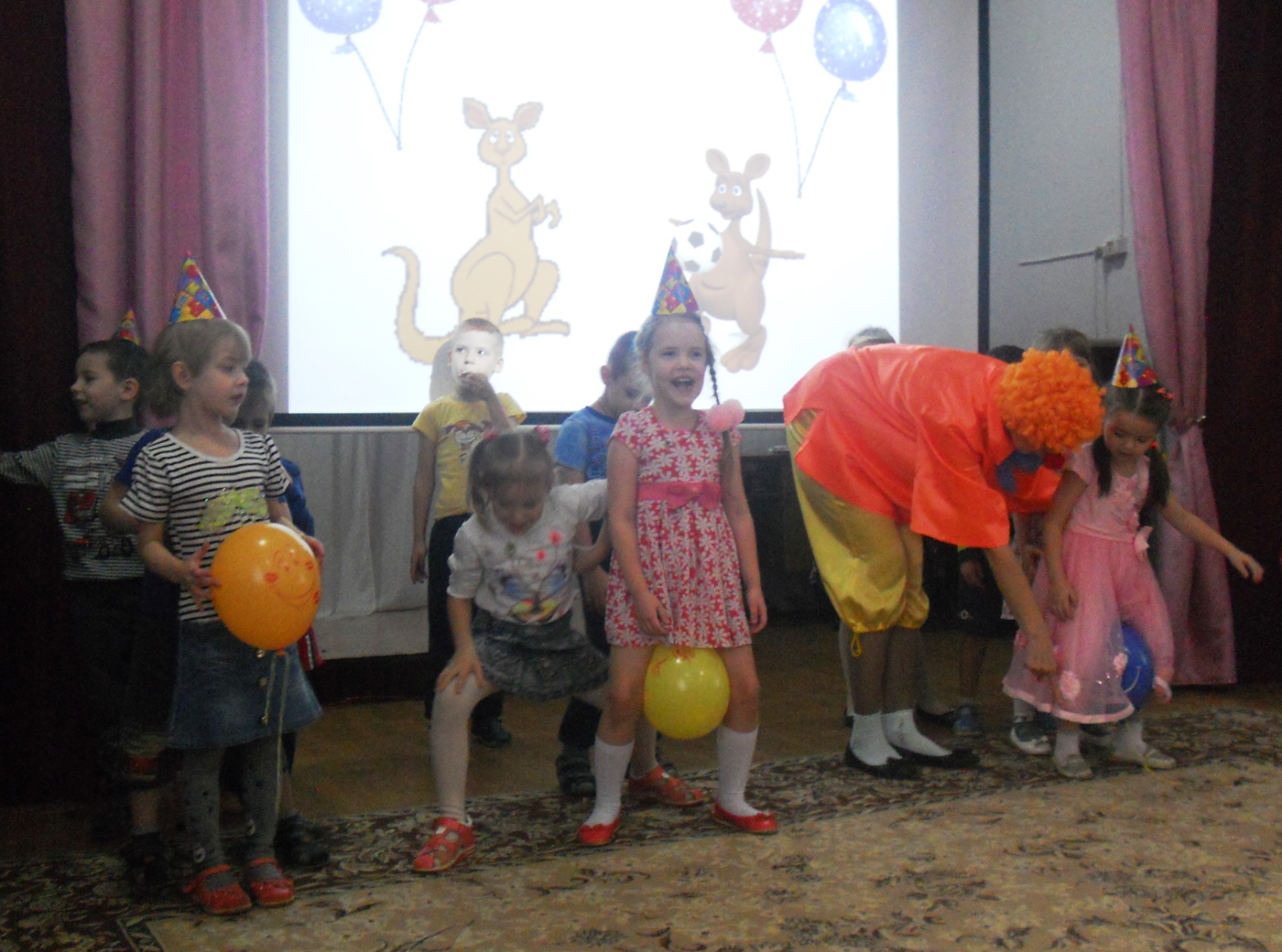 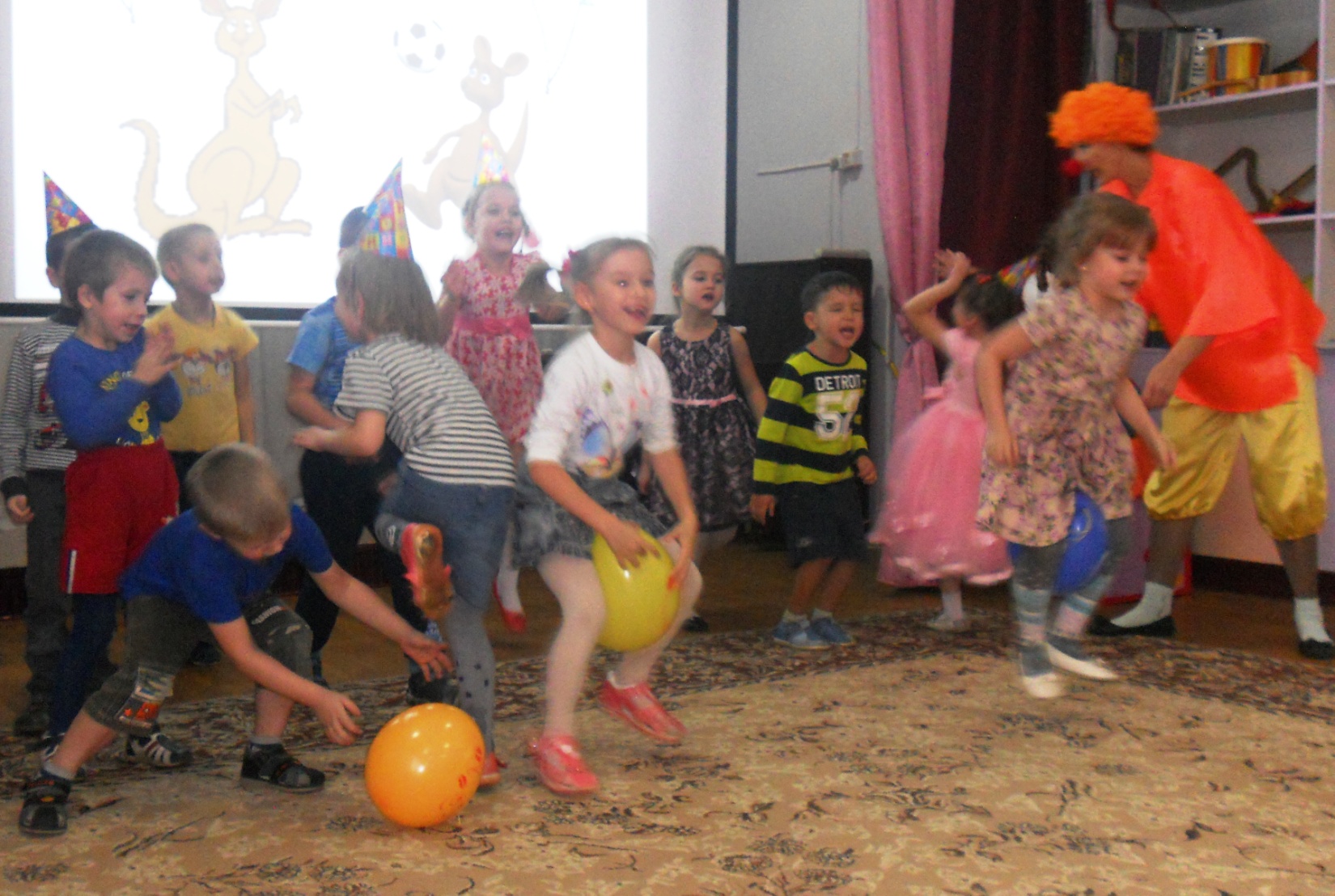 День 
Осеннего 
именинника
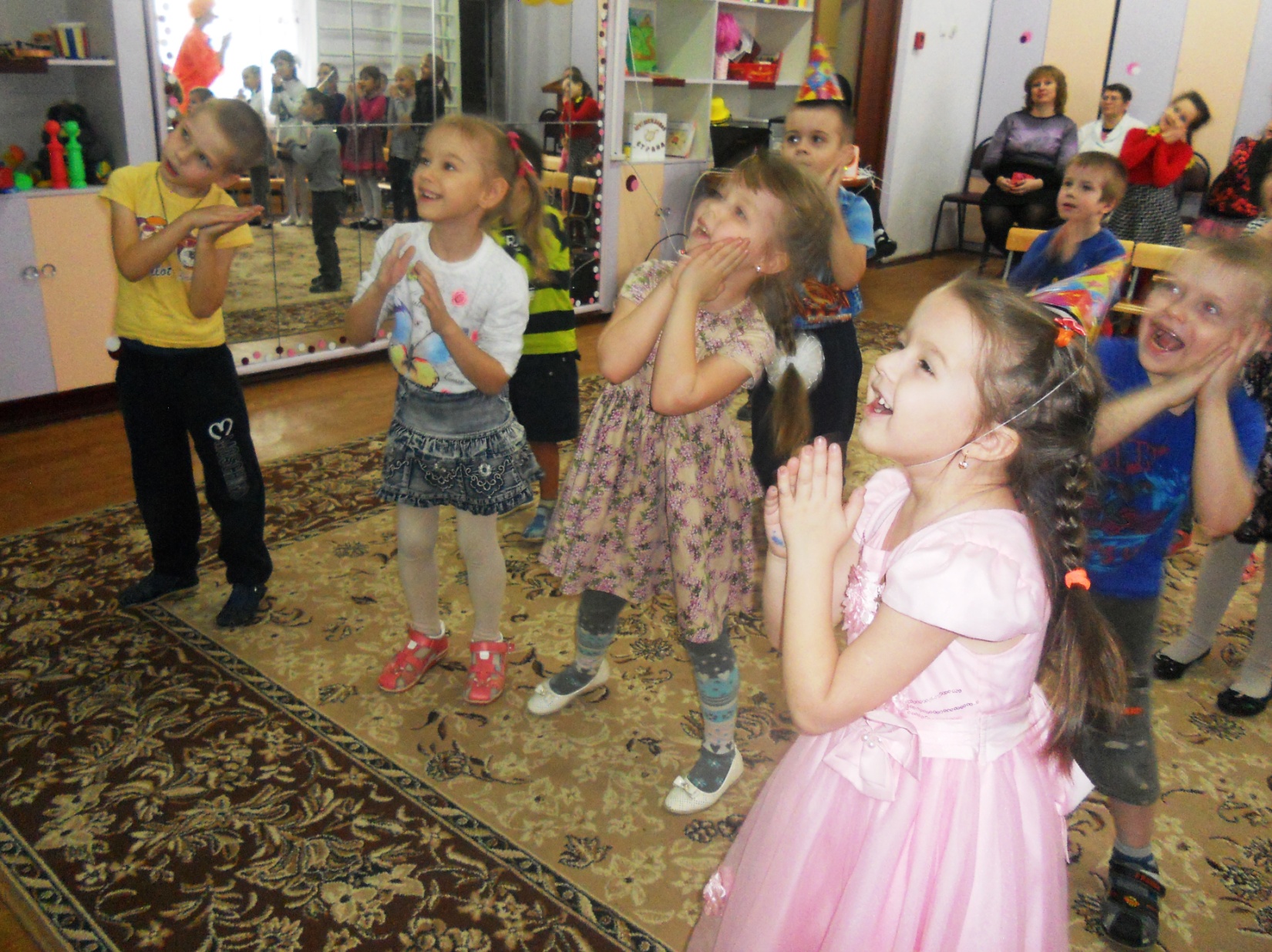 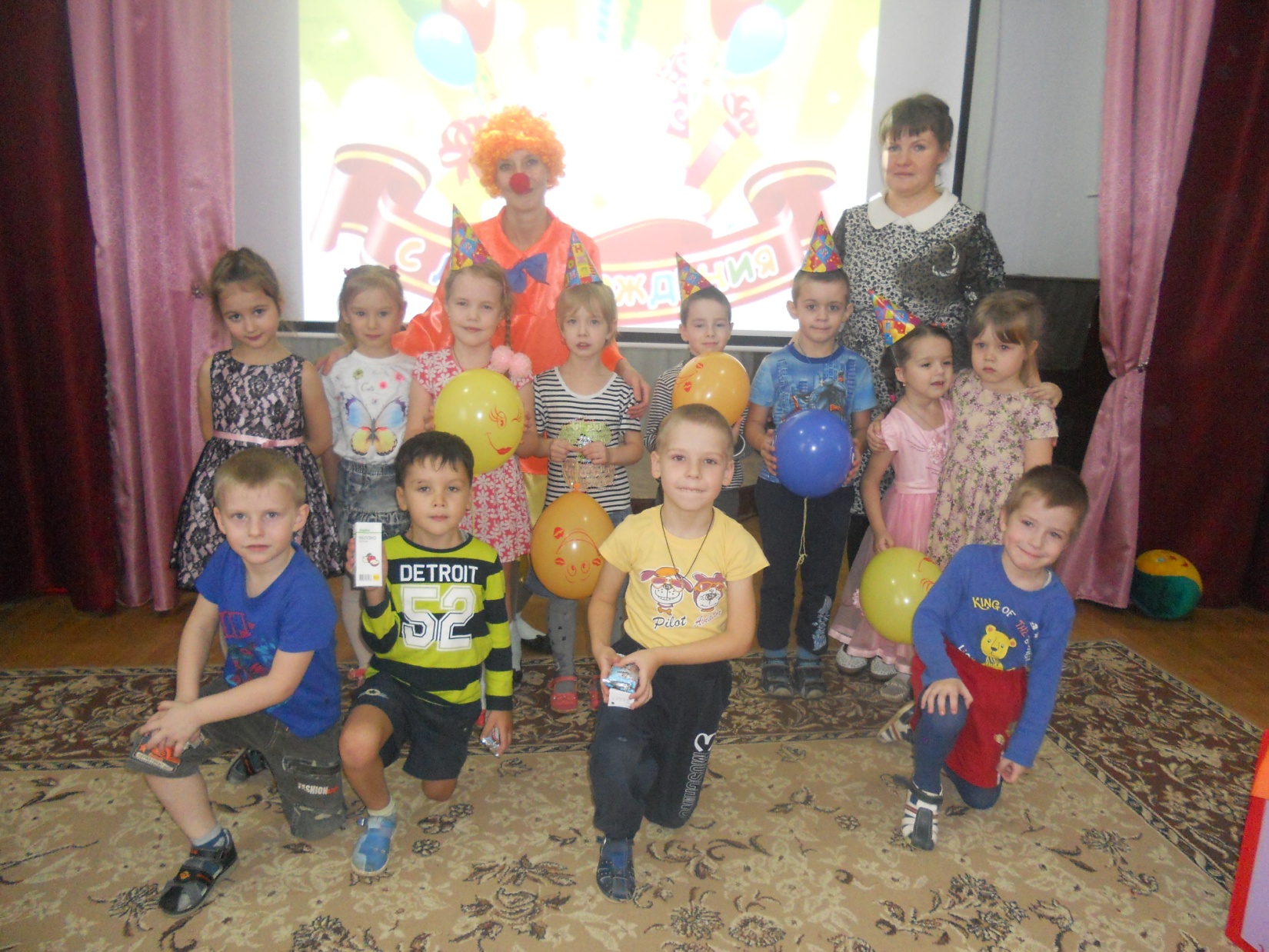 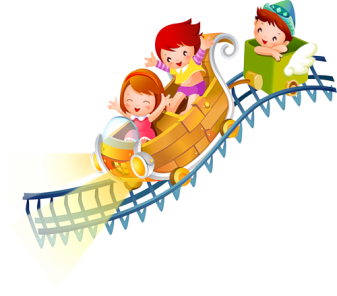 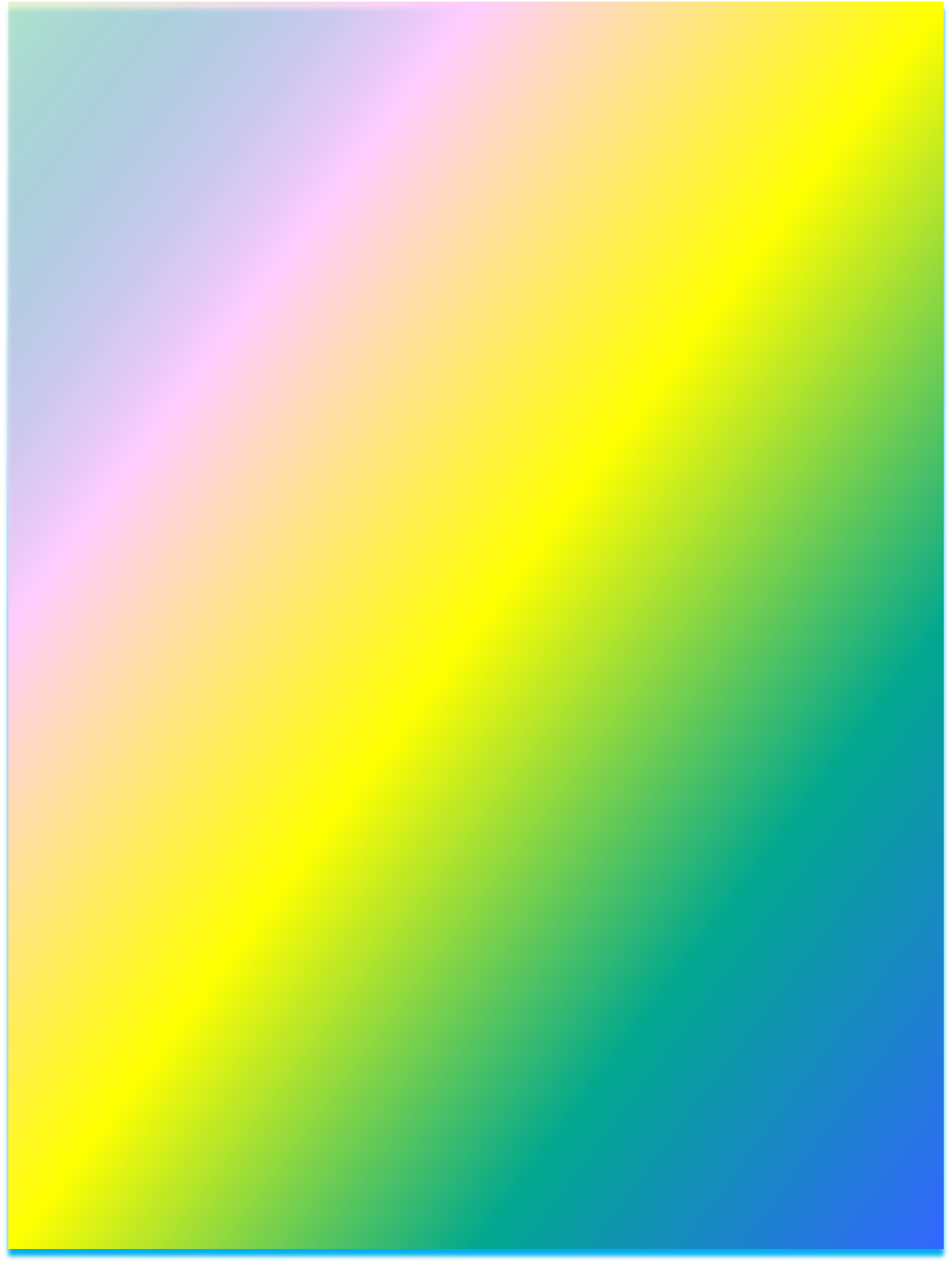 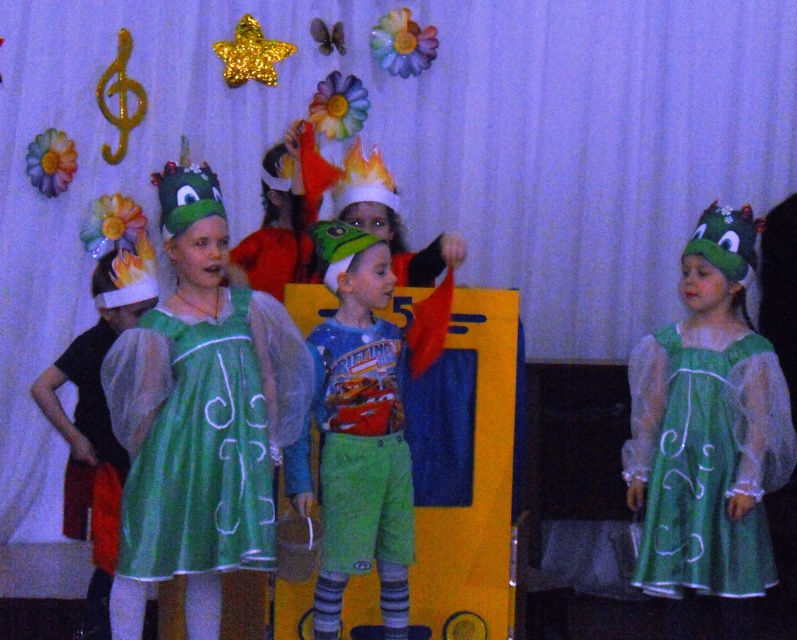 Музыкальная сказка
«Пожар в лесу»
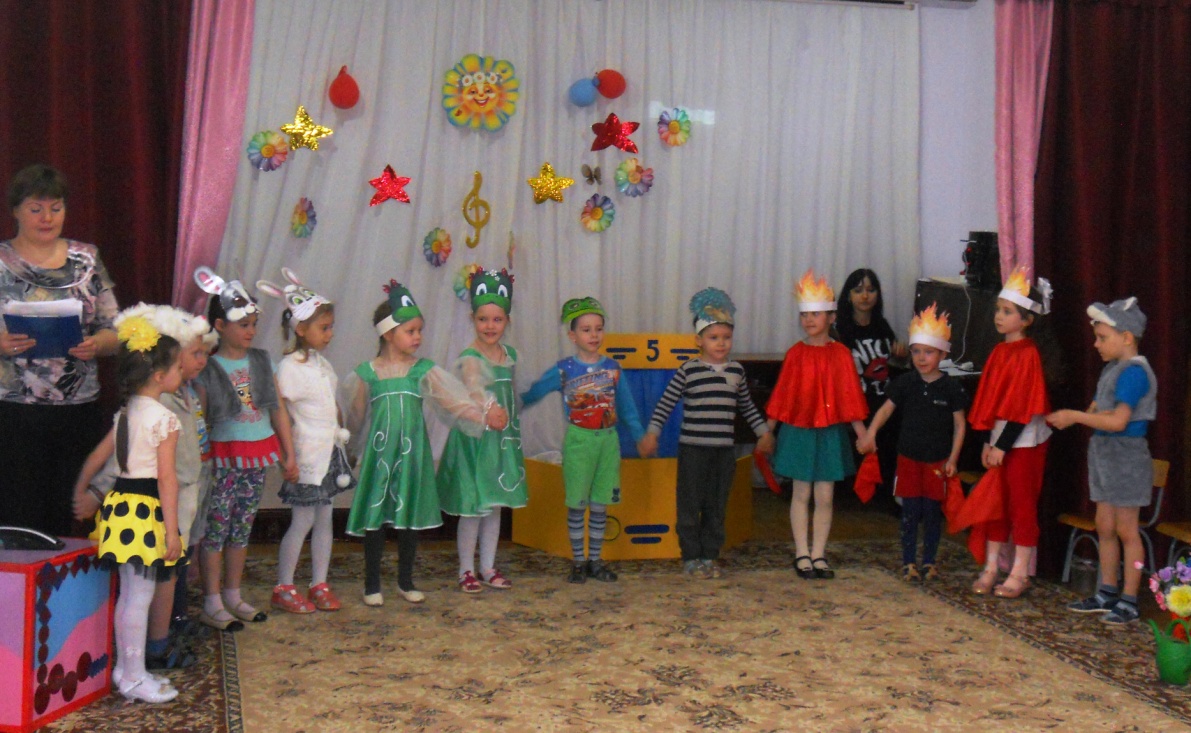 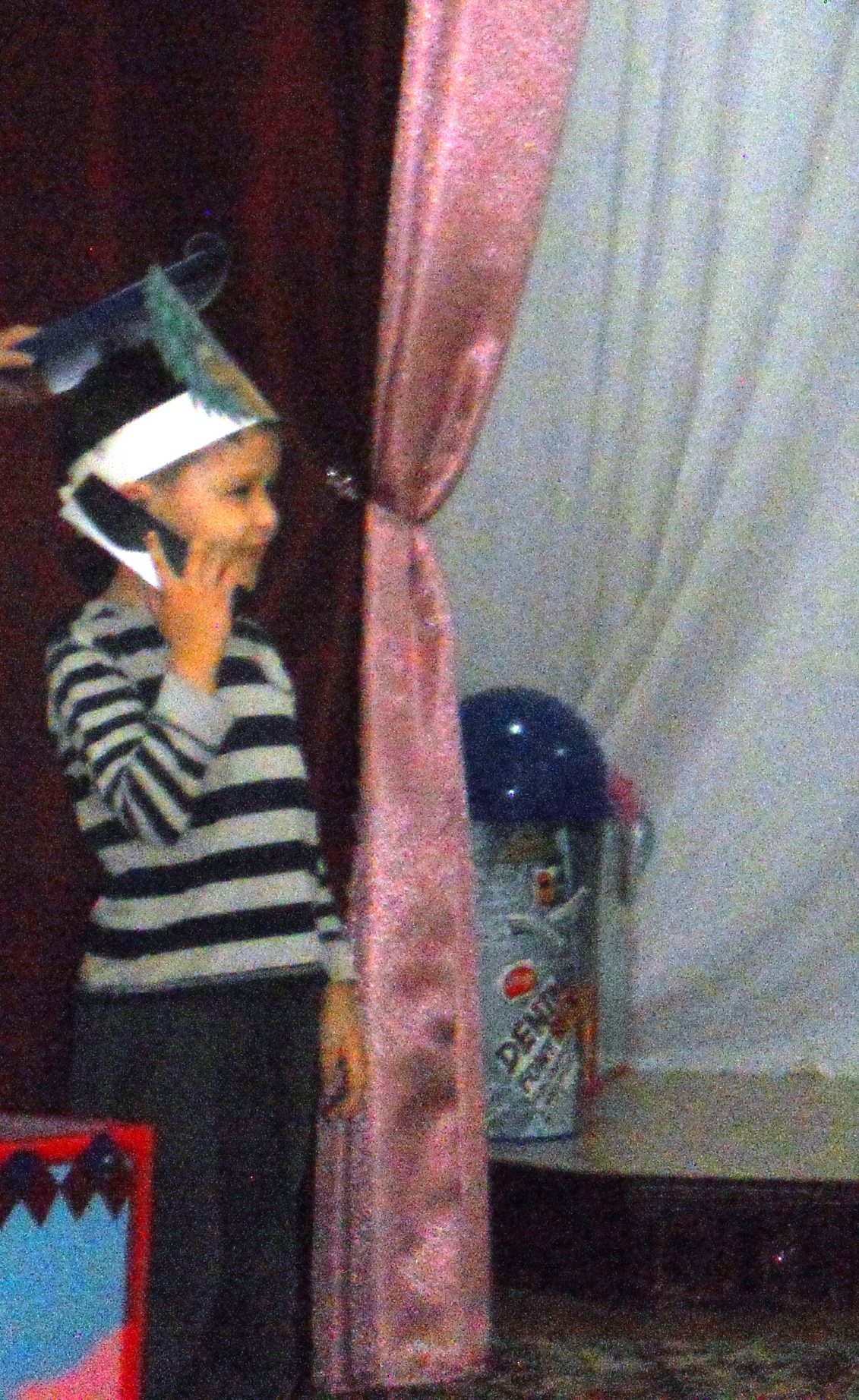 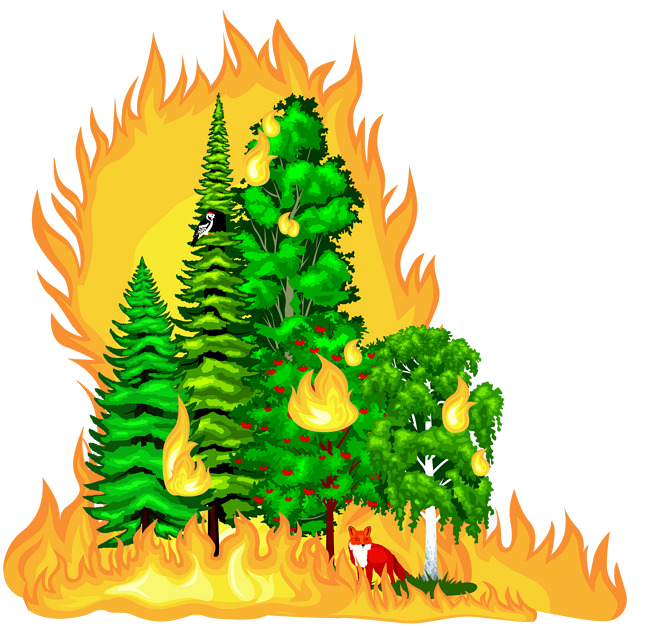 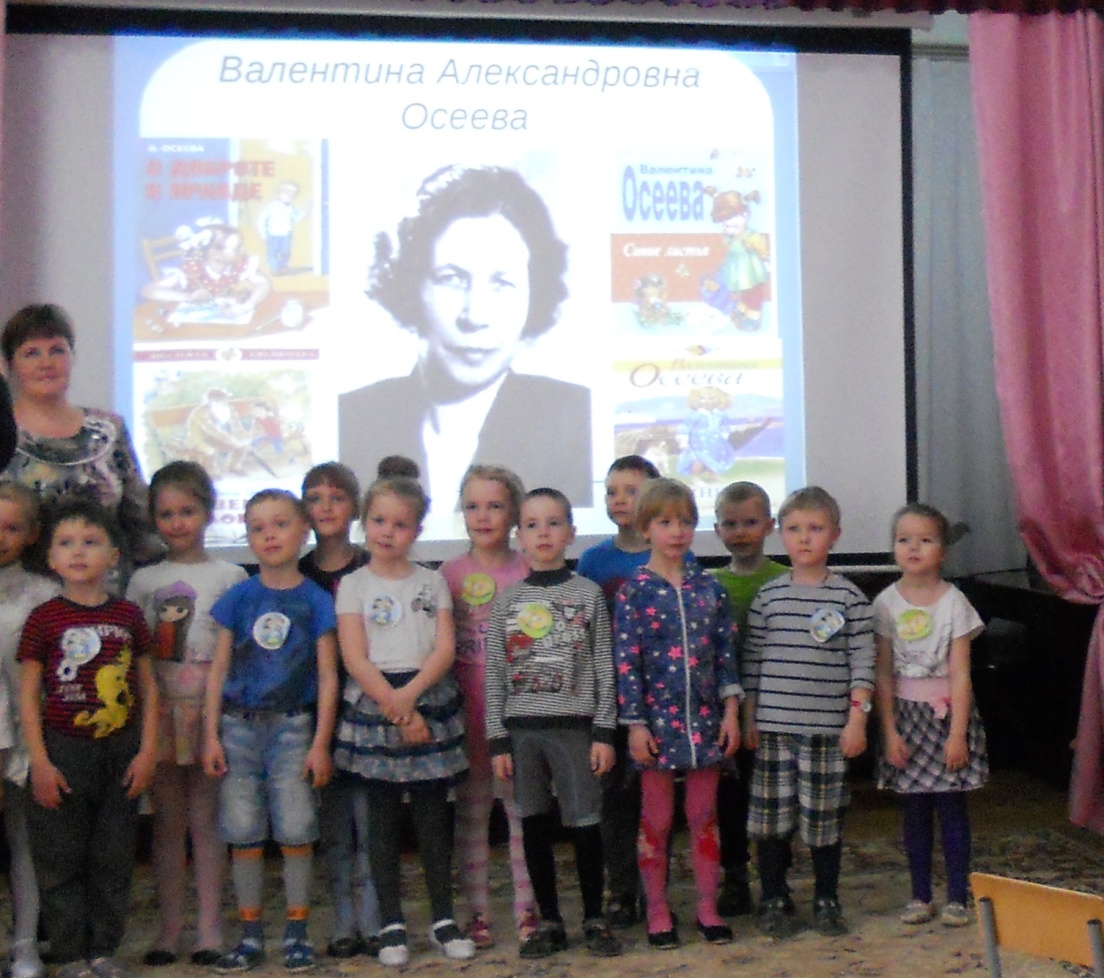 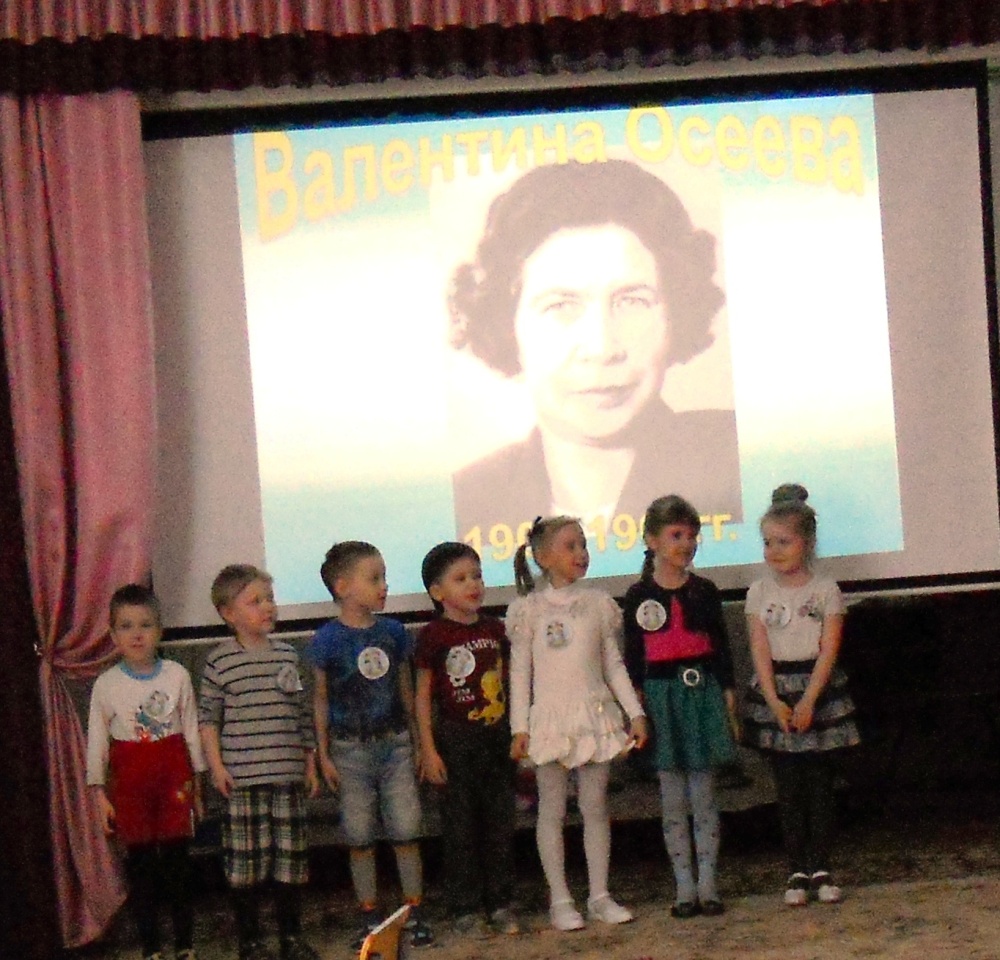 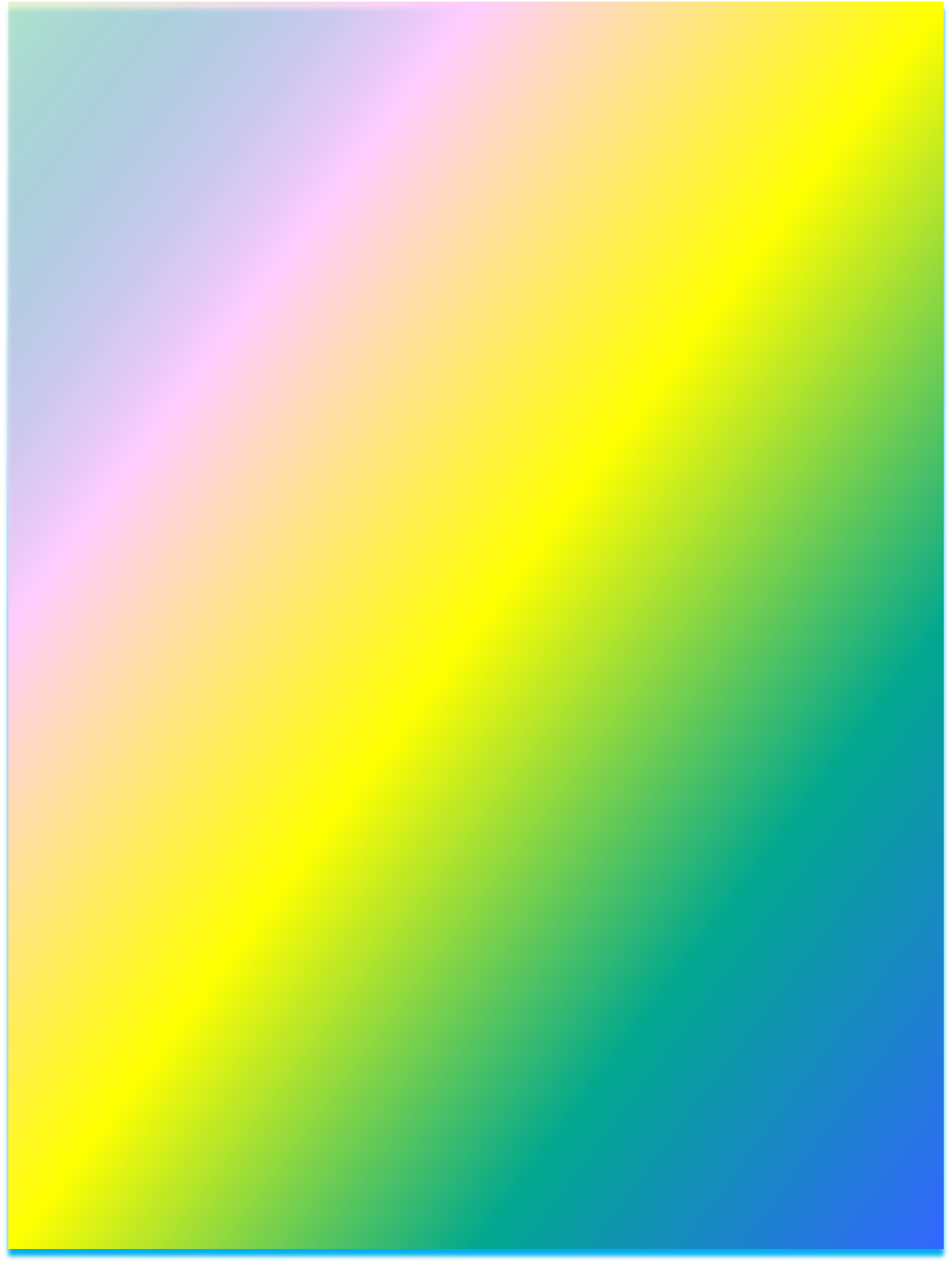 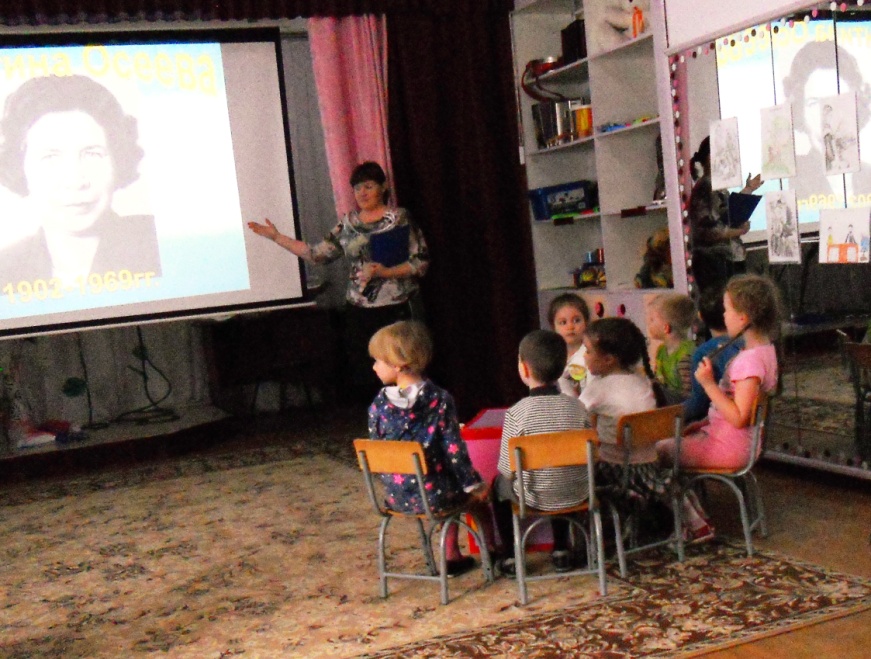 Викторина
«Лучик  доброты»
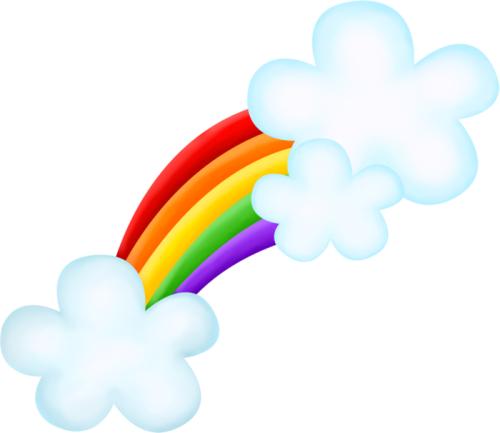 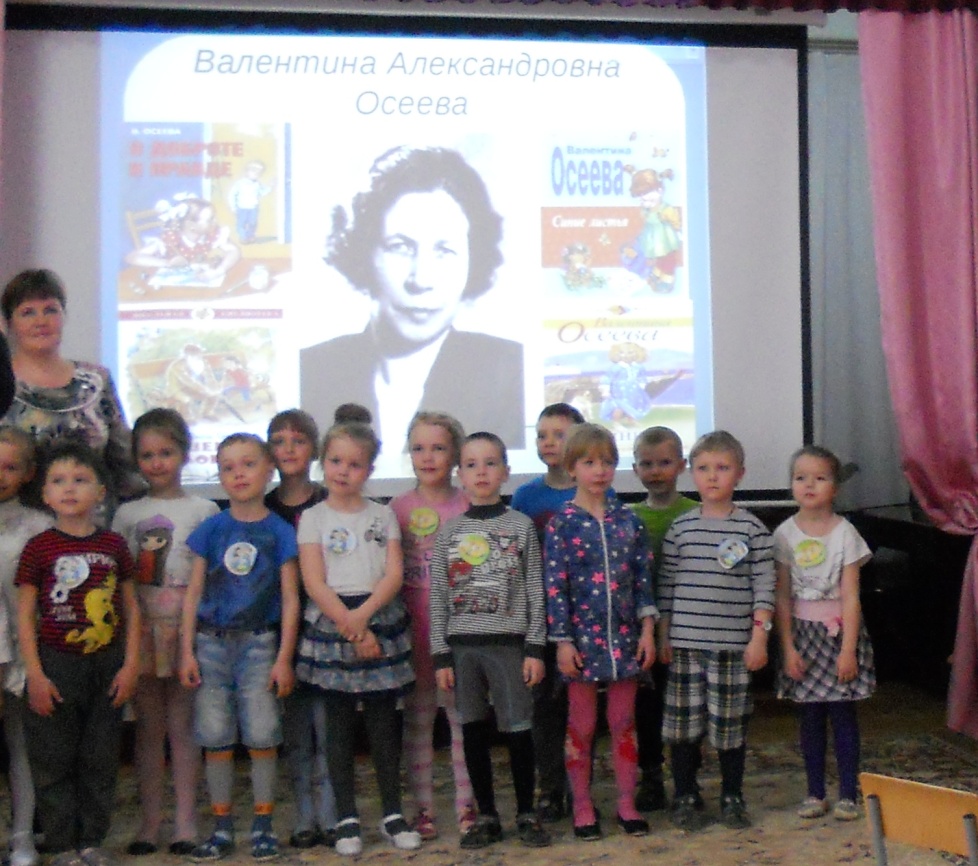 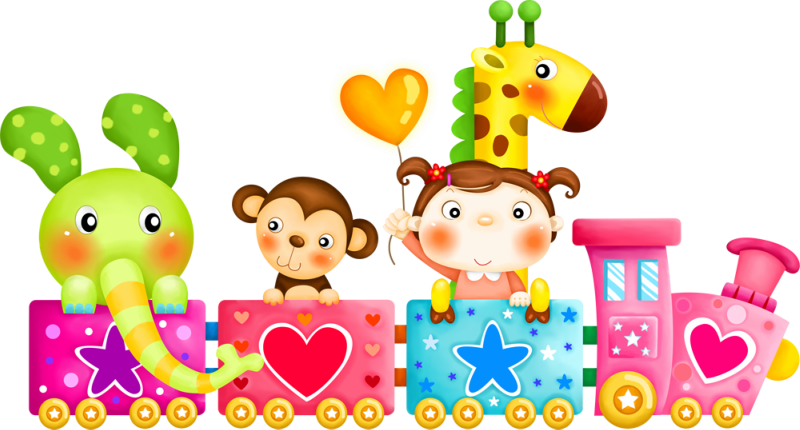 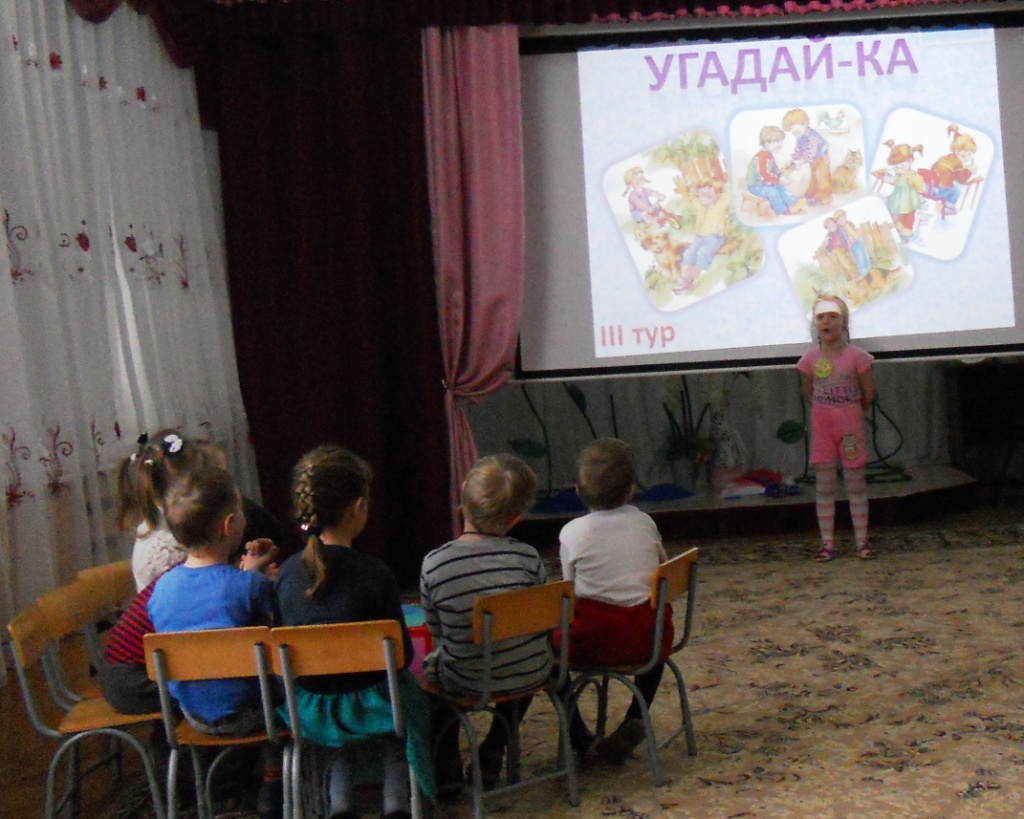 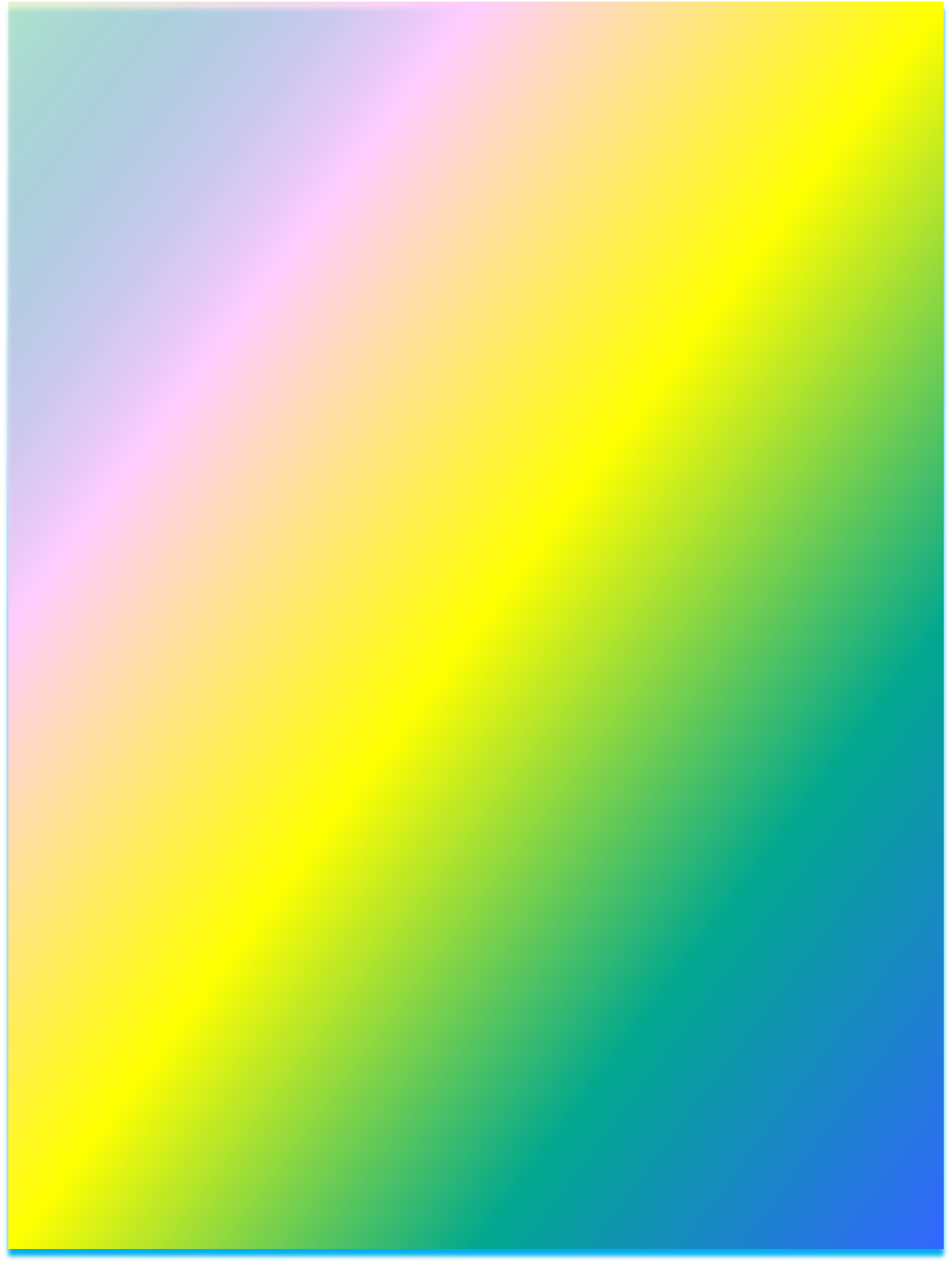 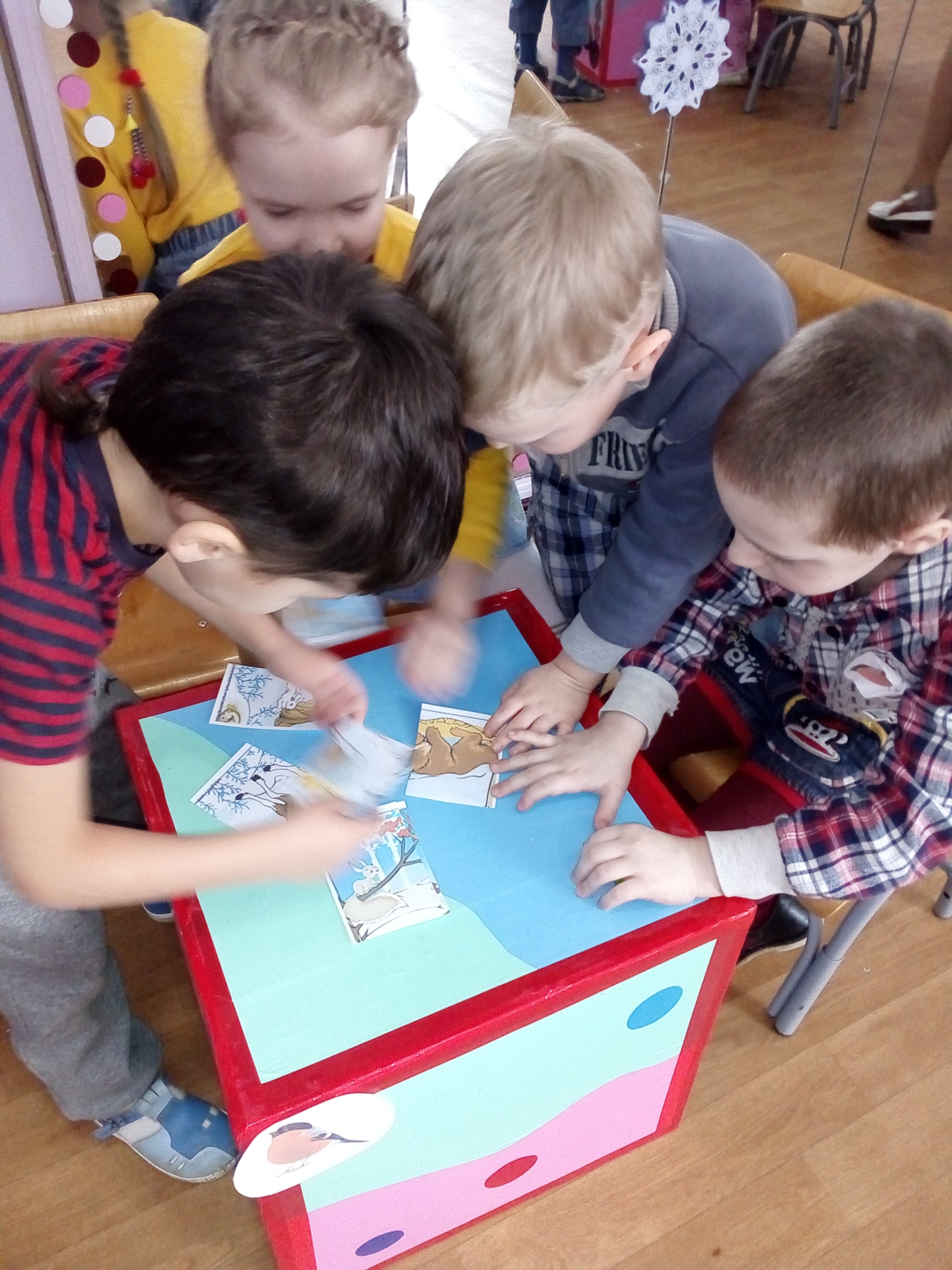 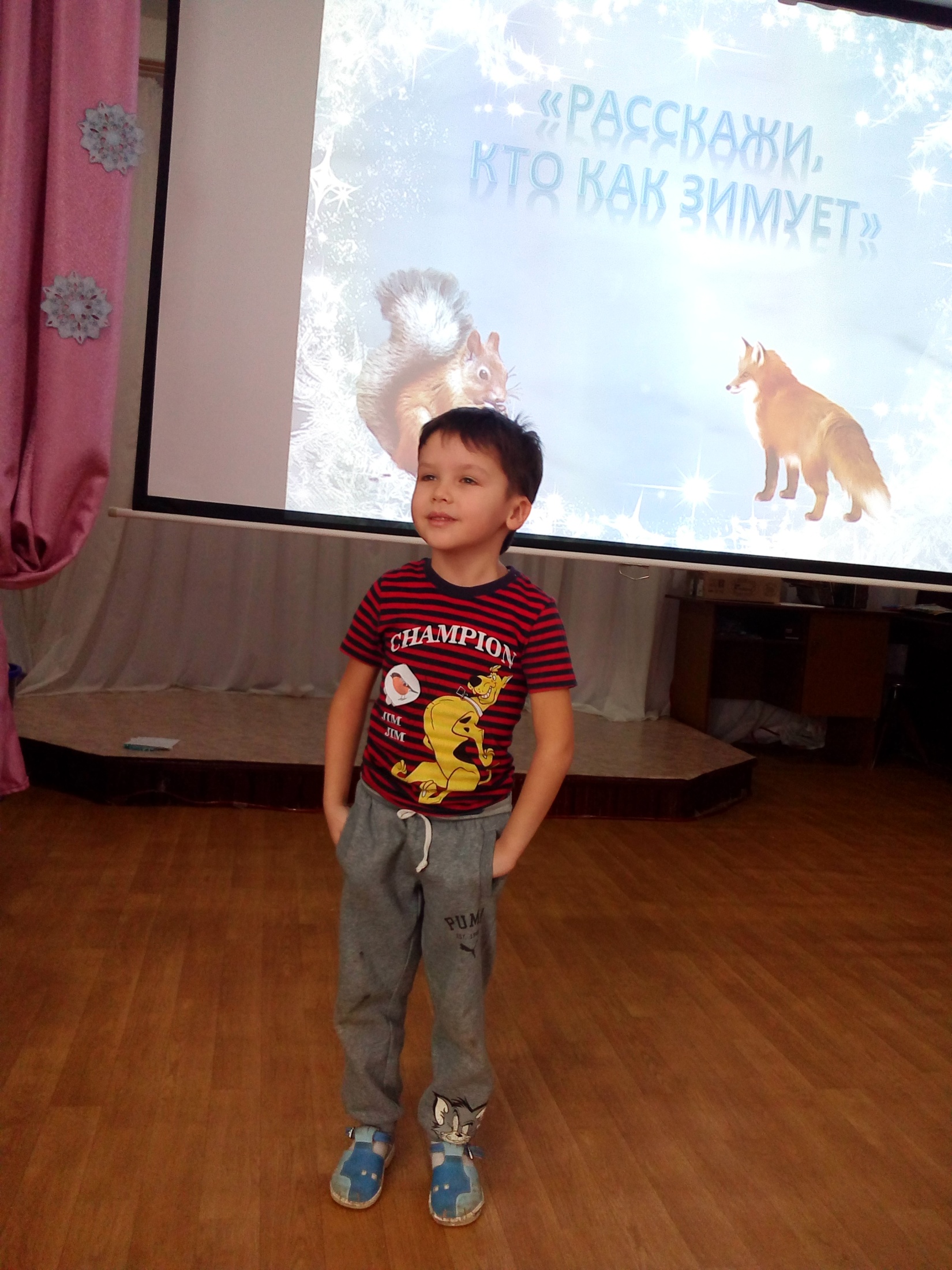 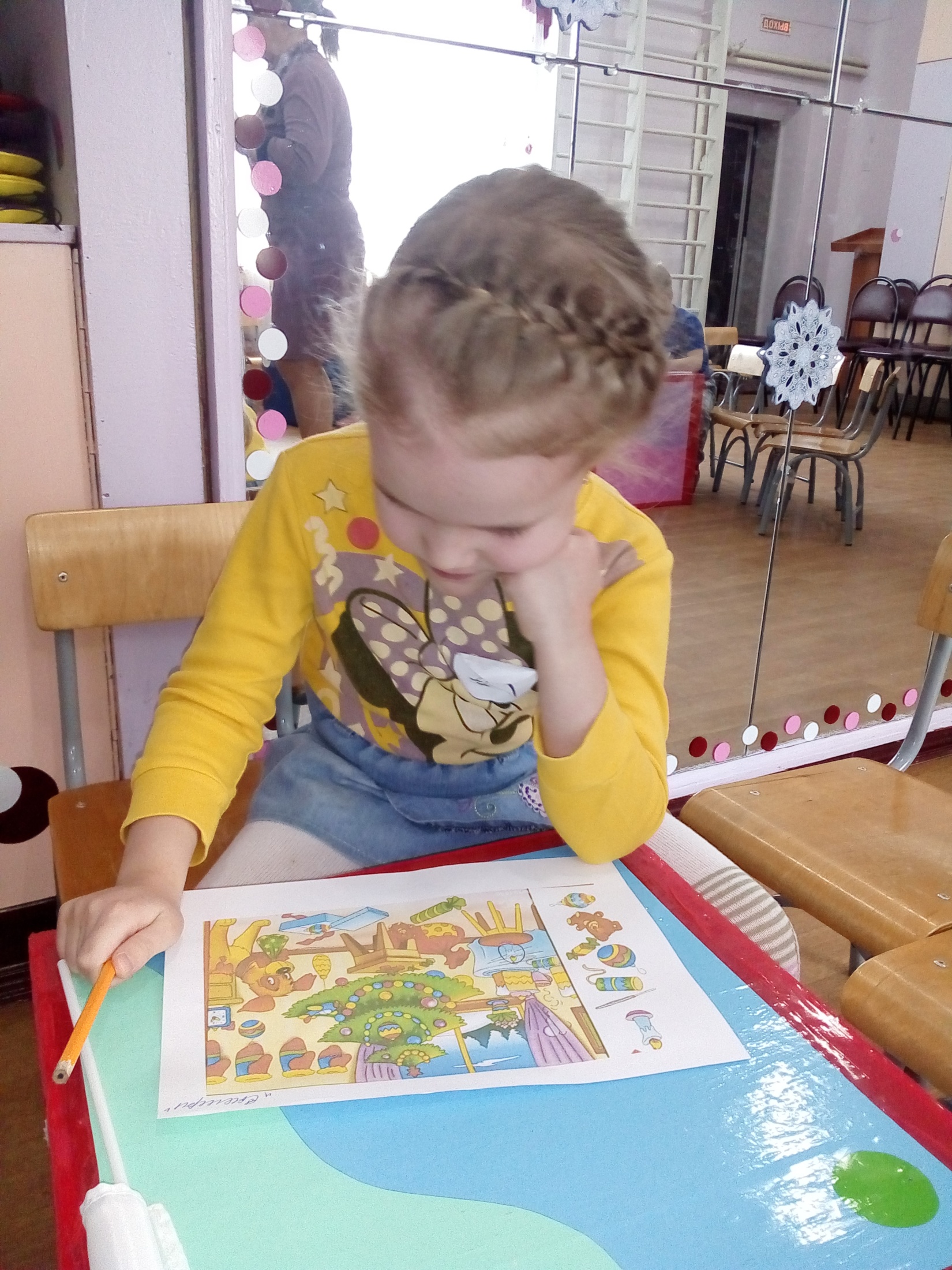 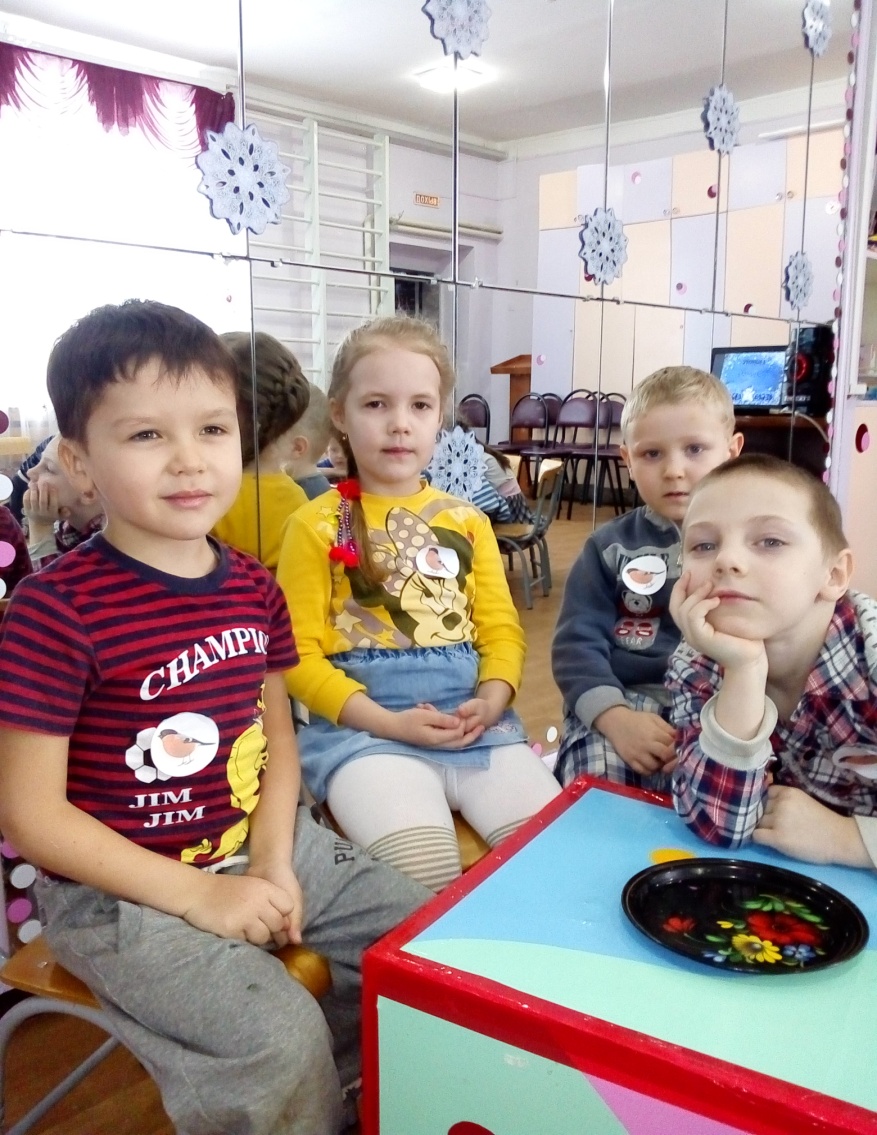 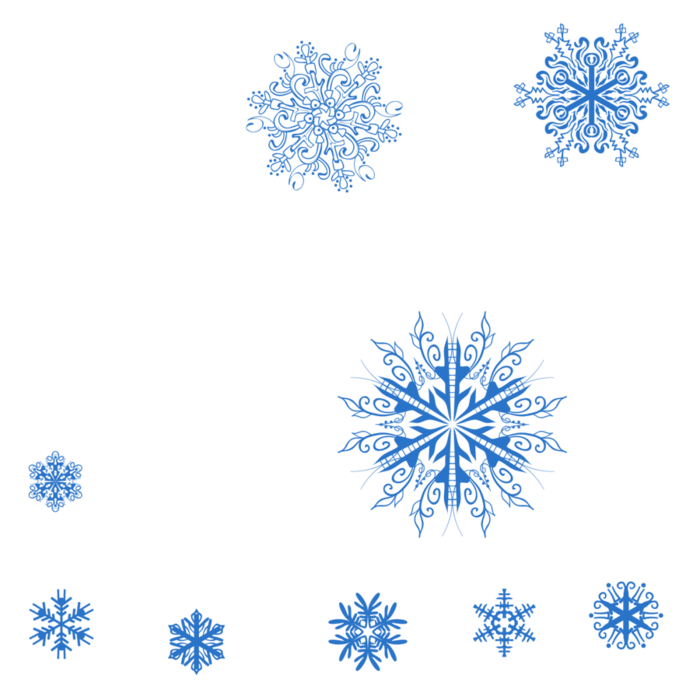 Викторина
«чудесница  зима»
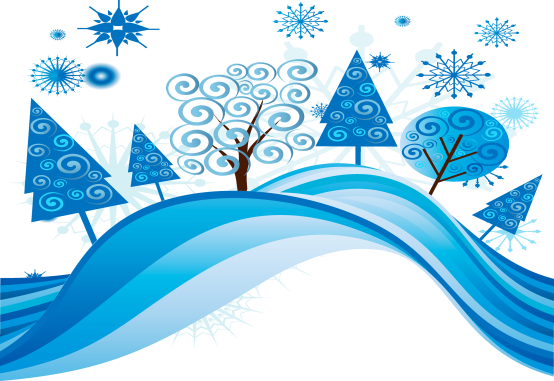 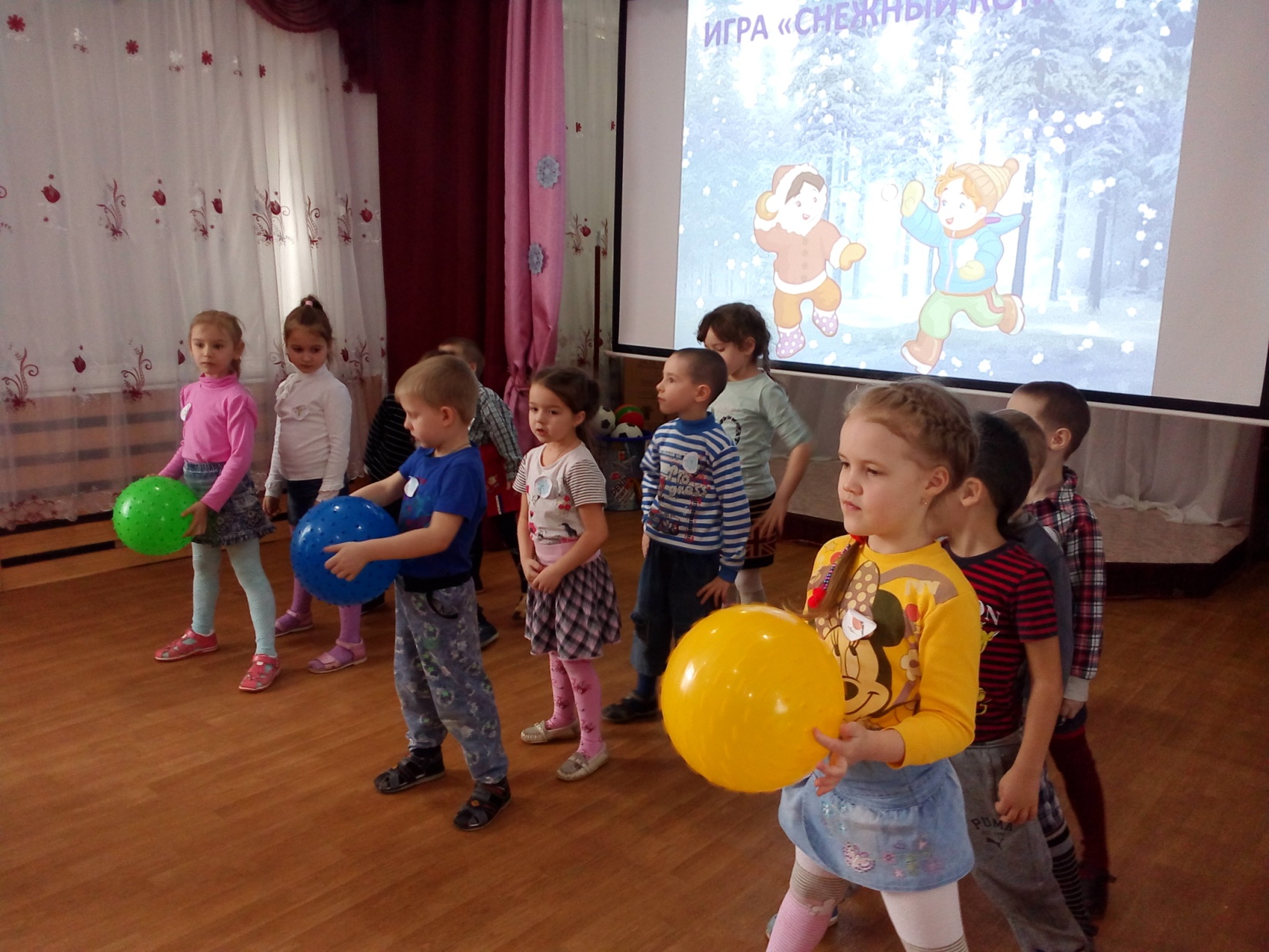 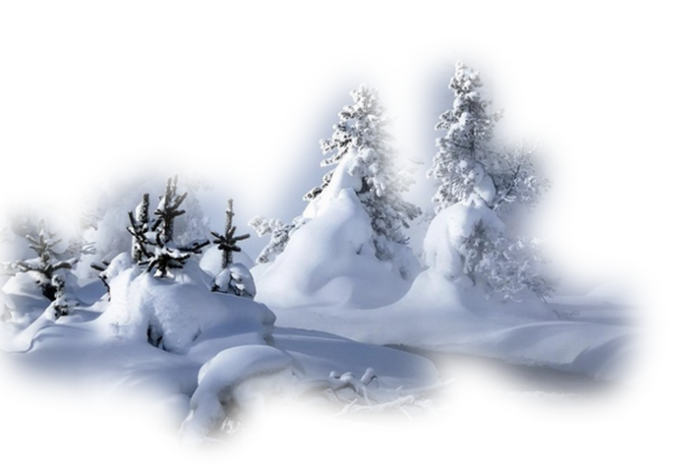 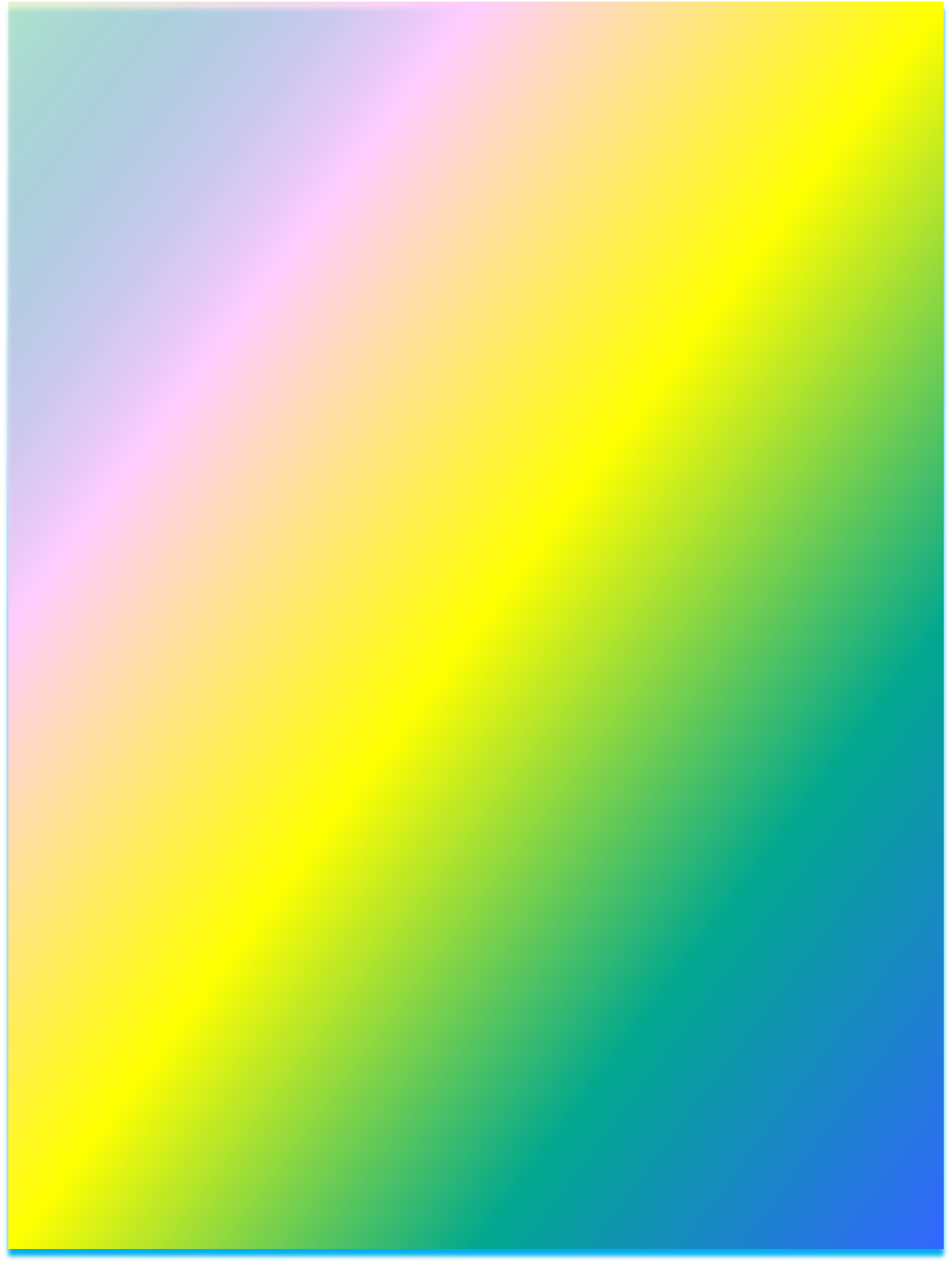 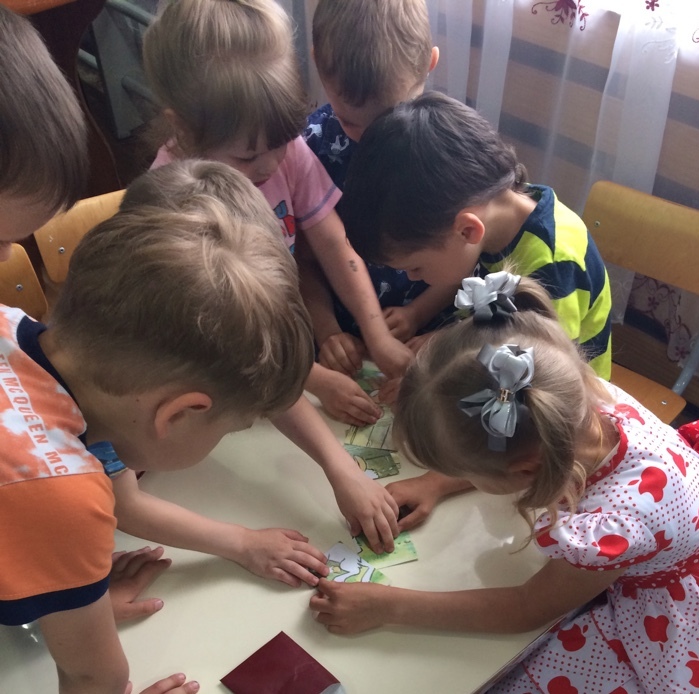 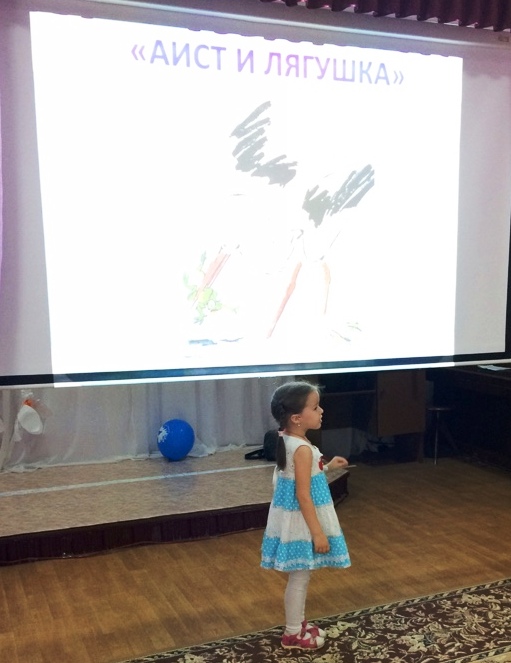 Викторина
«Путешествие по творчеству С.Михалкова»
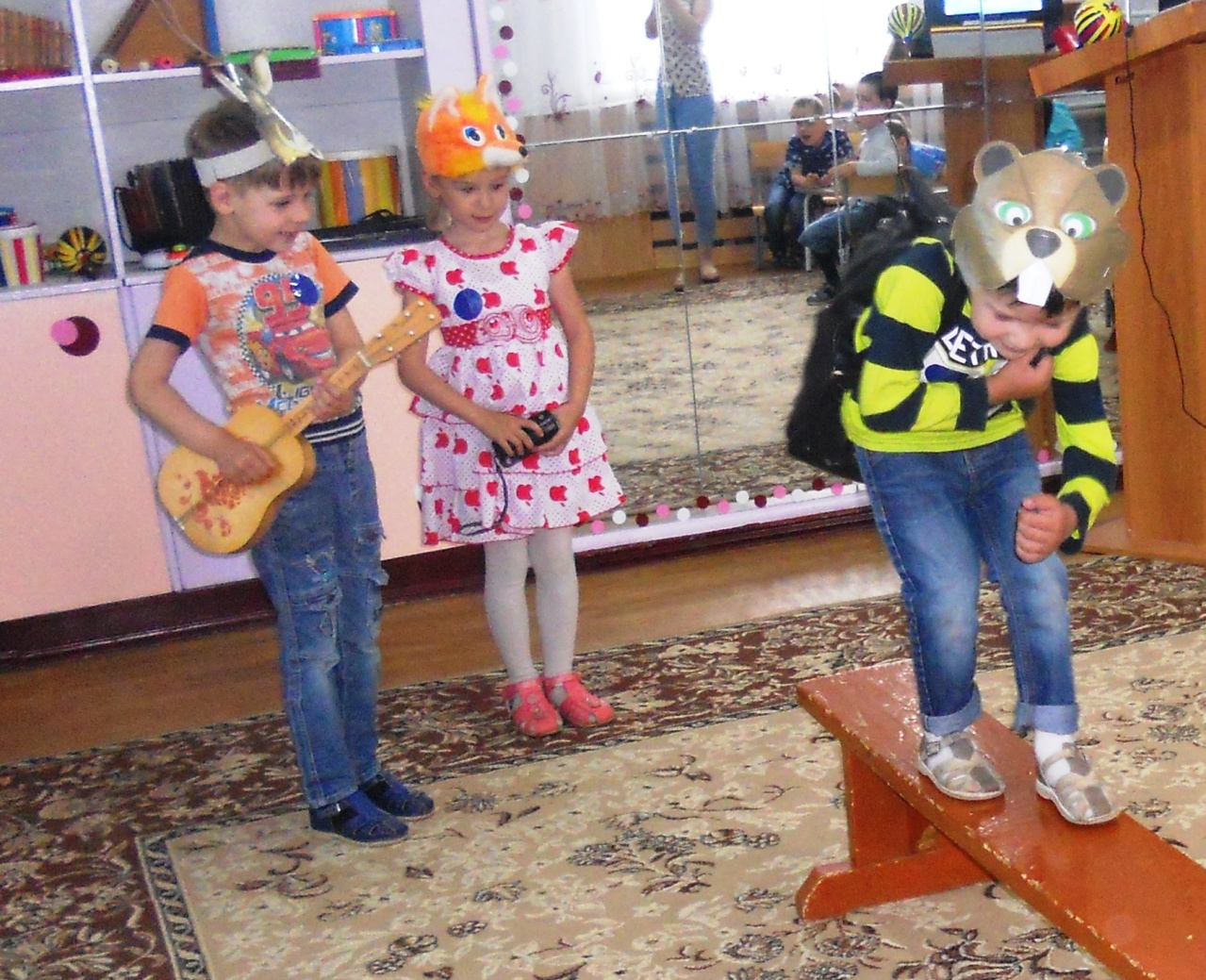 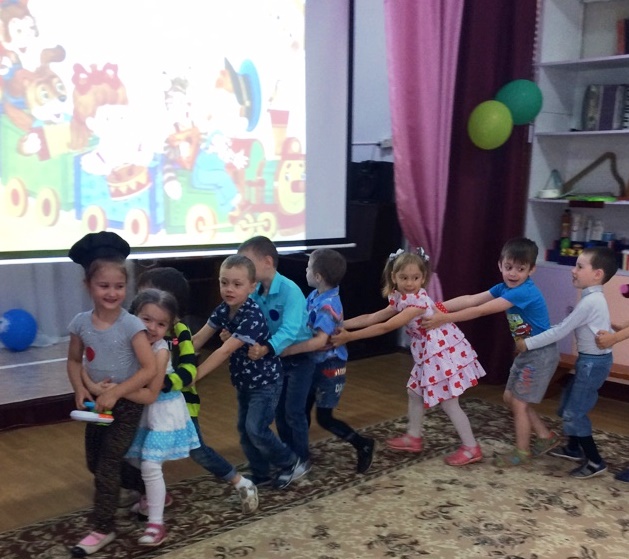 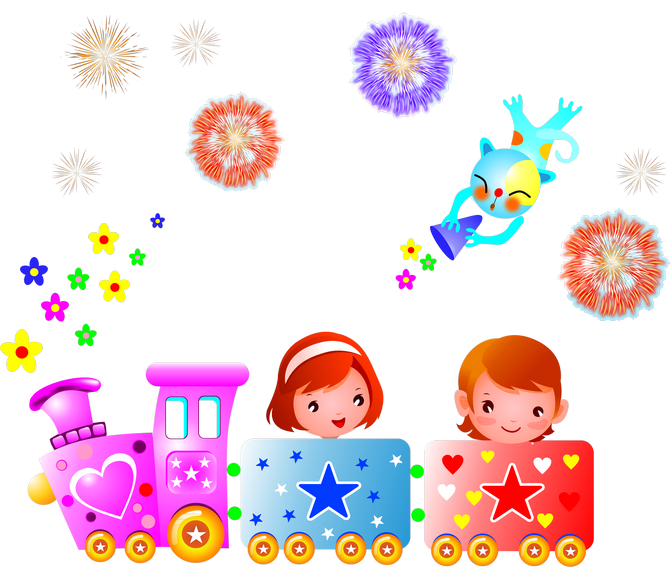 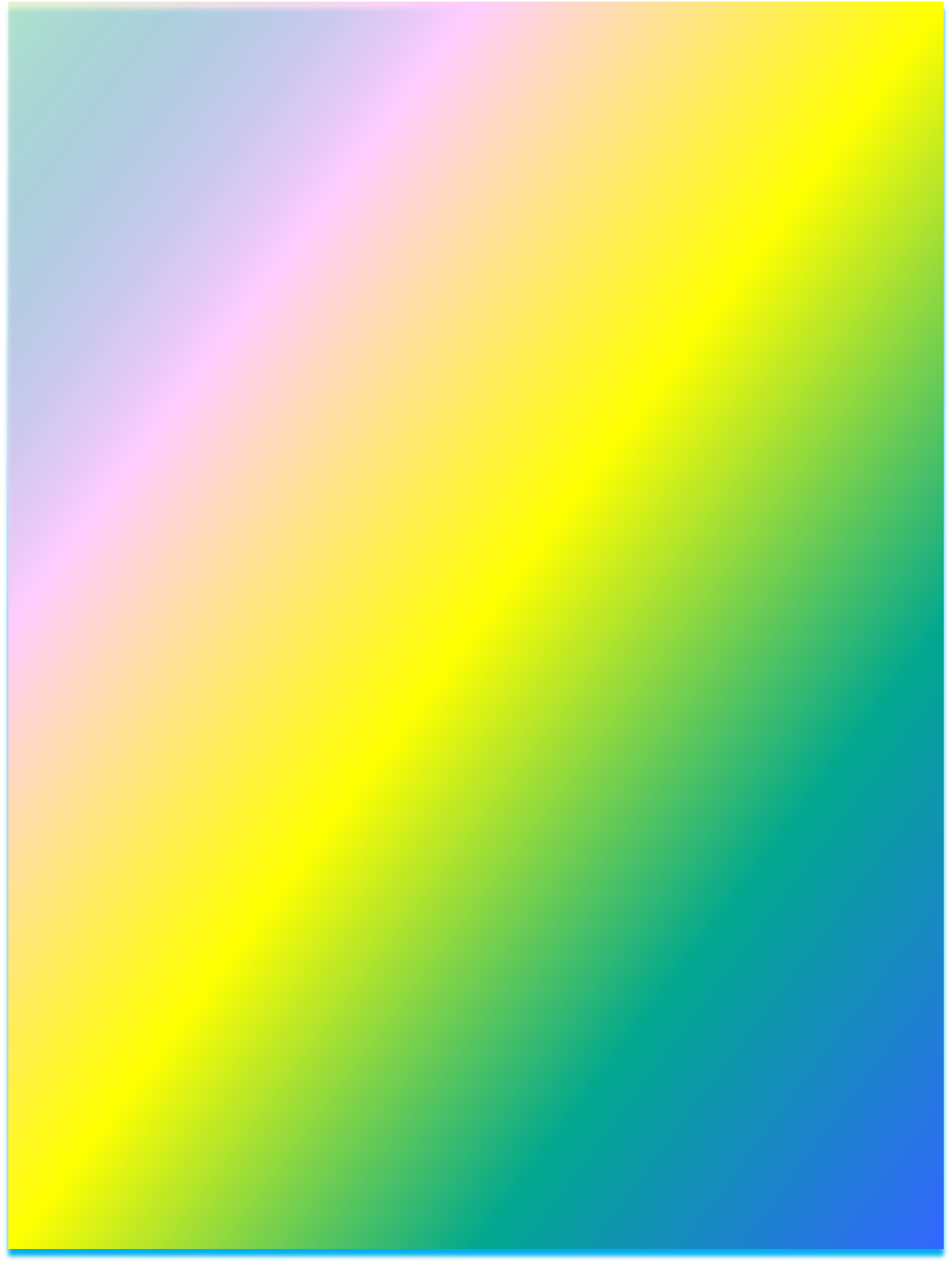 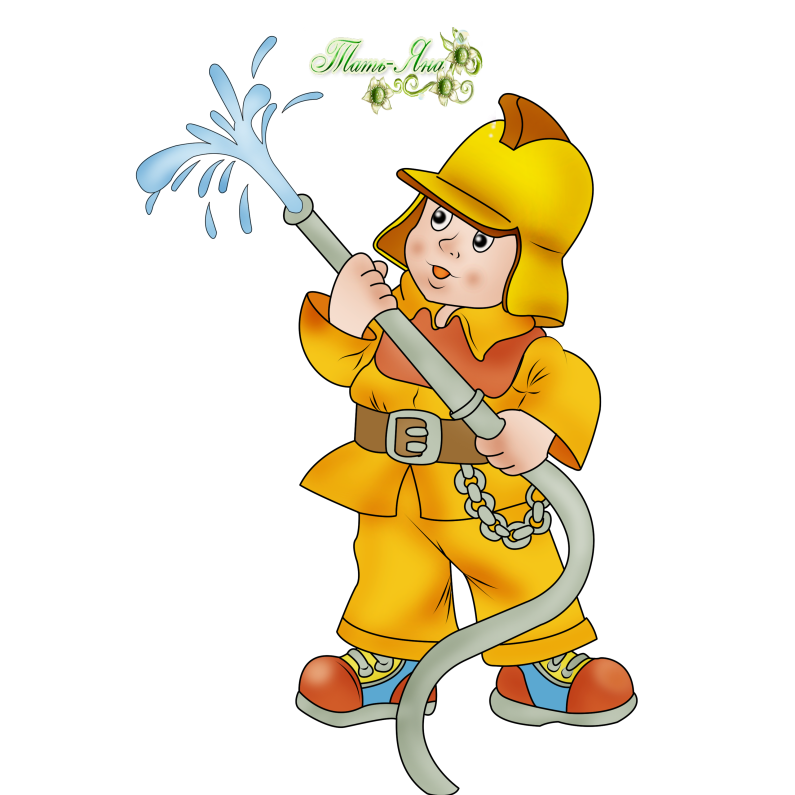 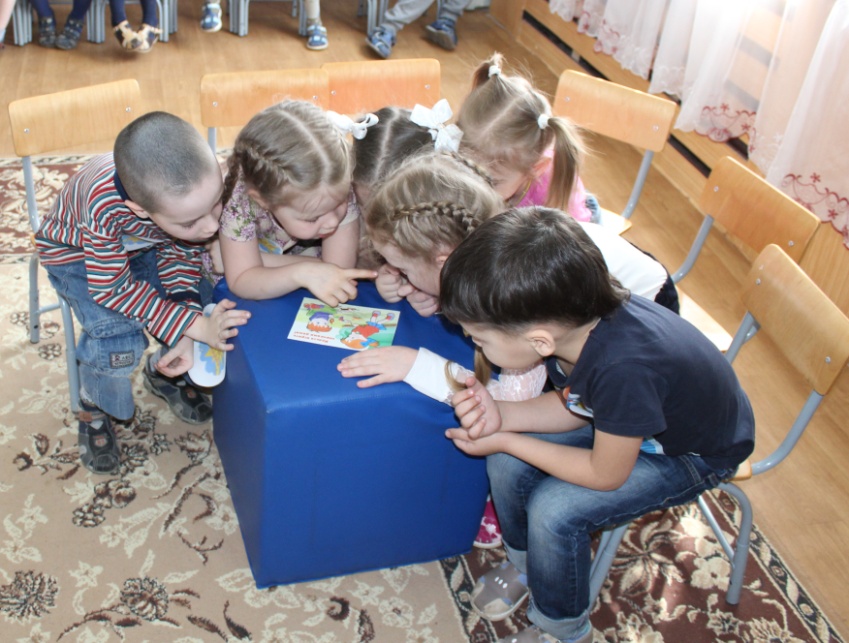 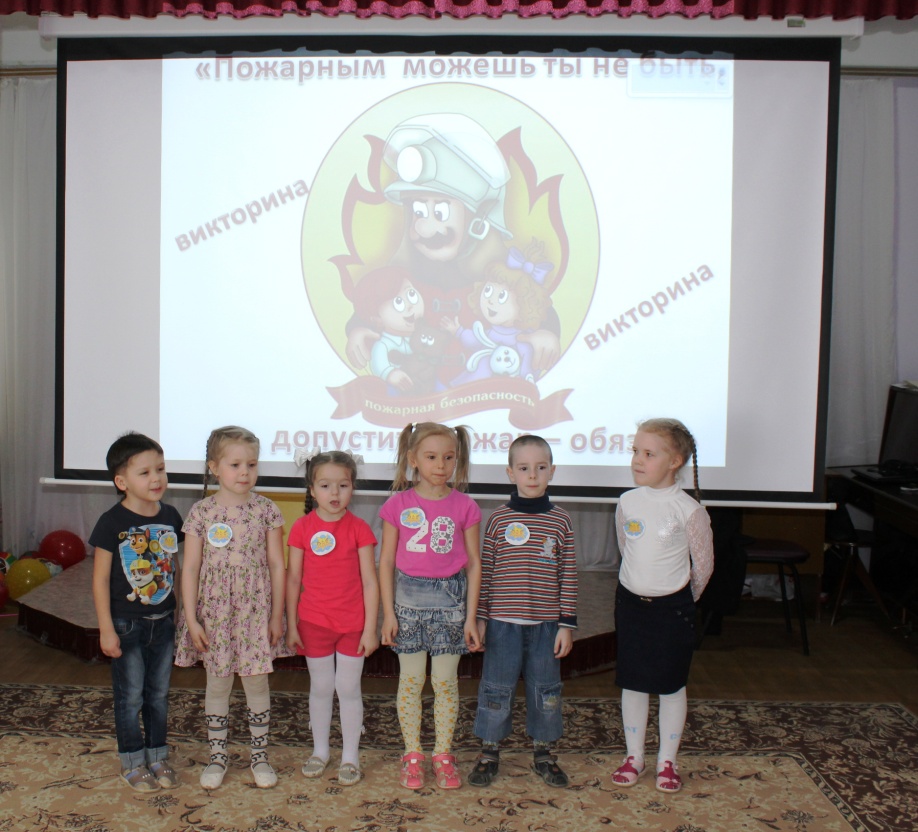 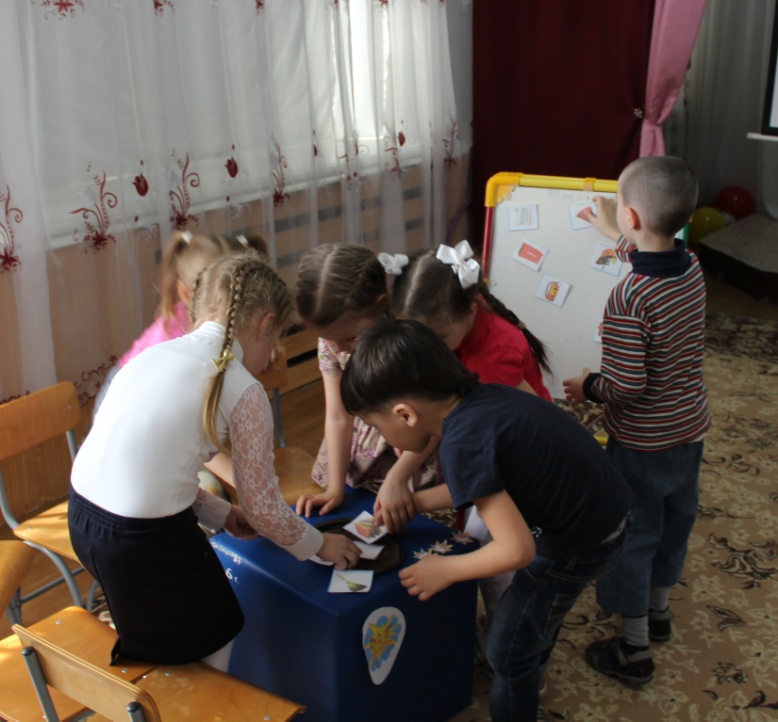 Викторина 
По правилам   пожарной безопасности
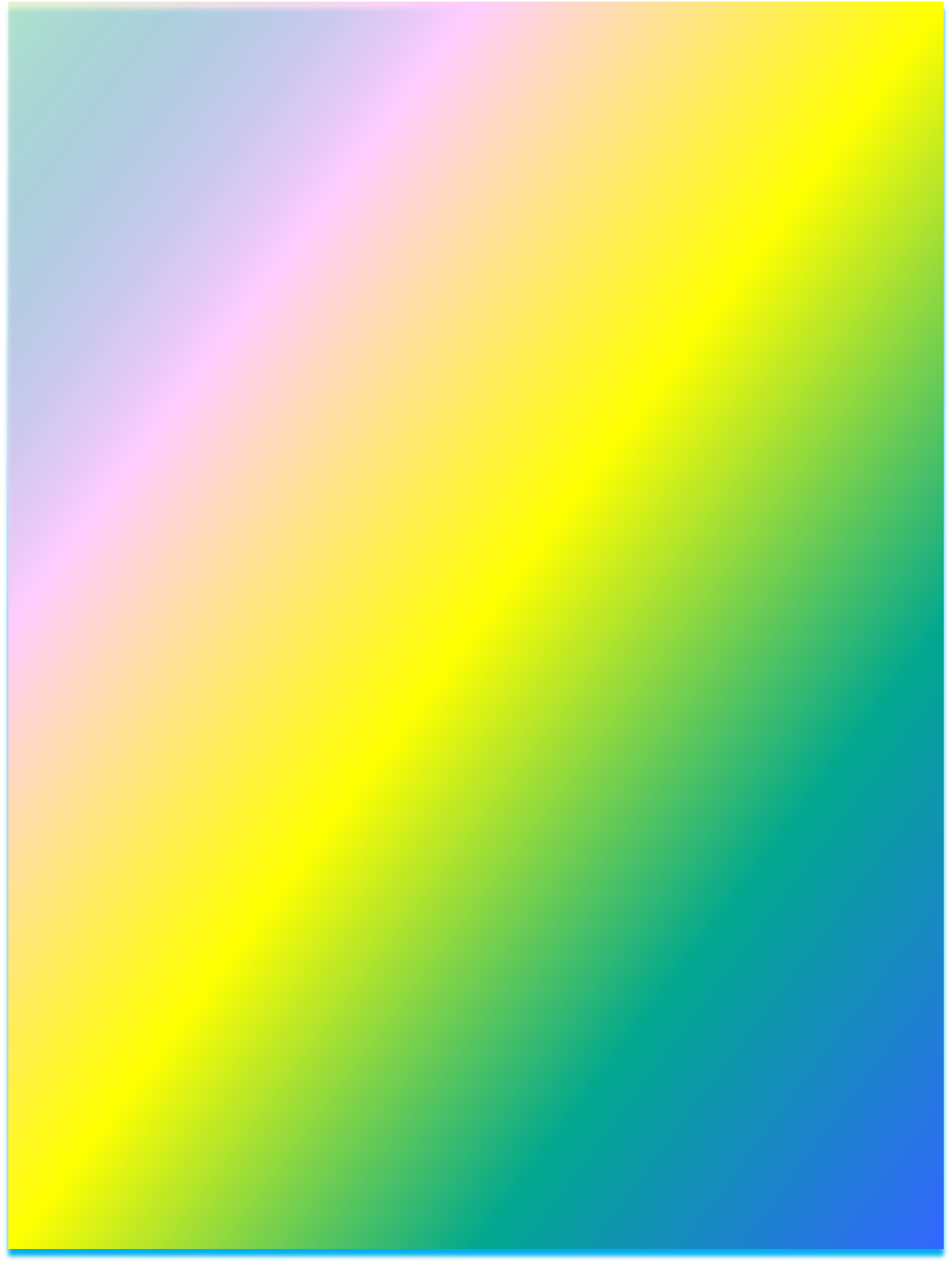 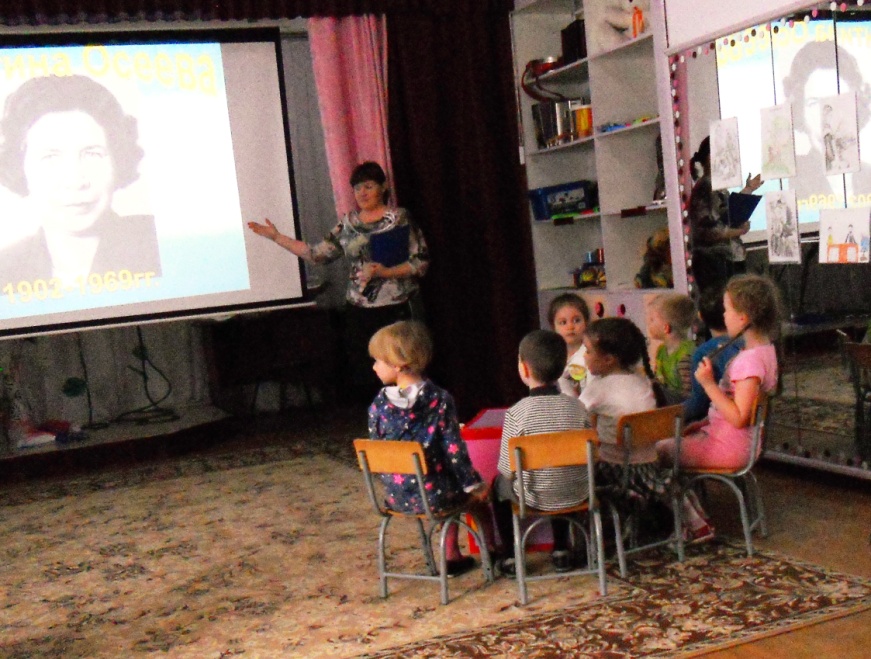 Викторина
«Лучик  доброты»
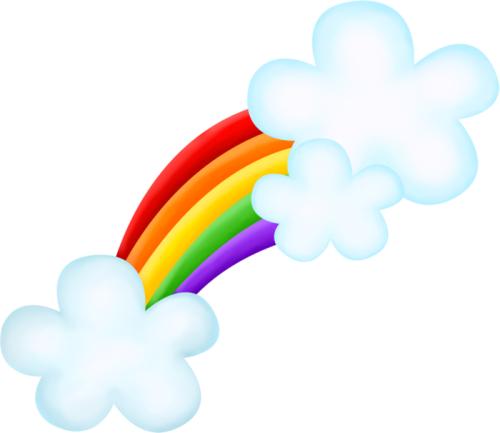 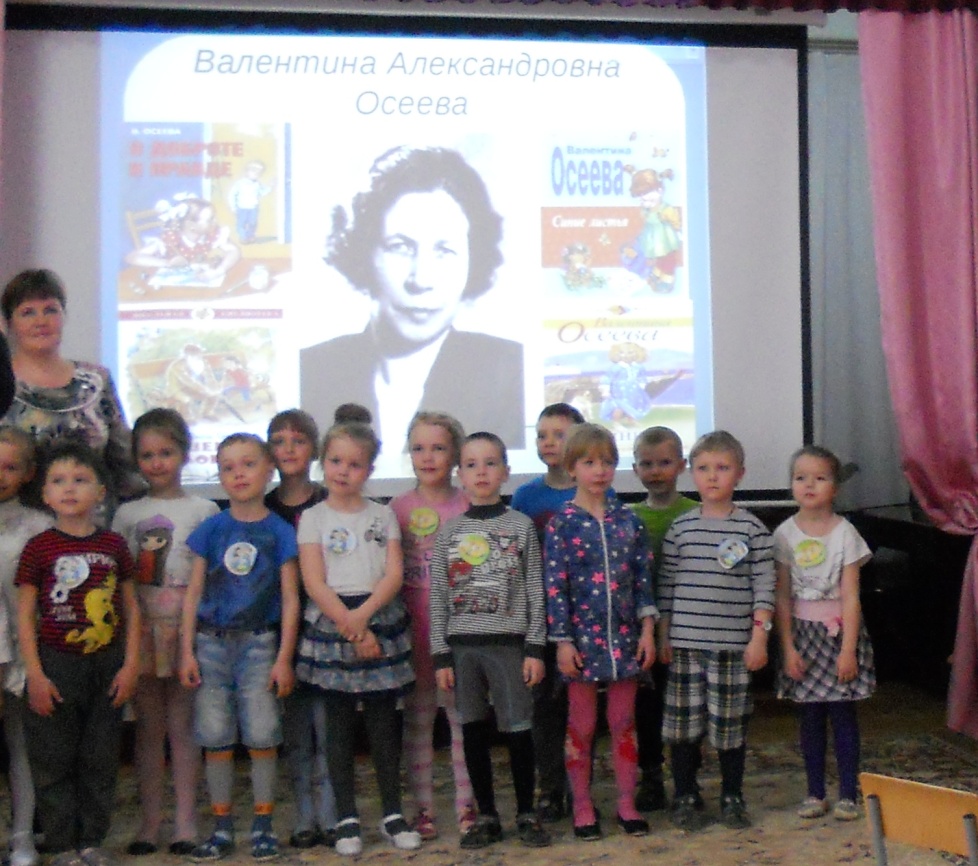 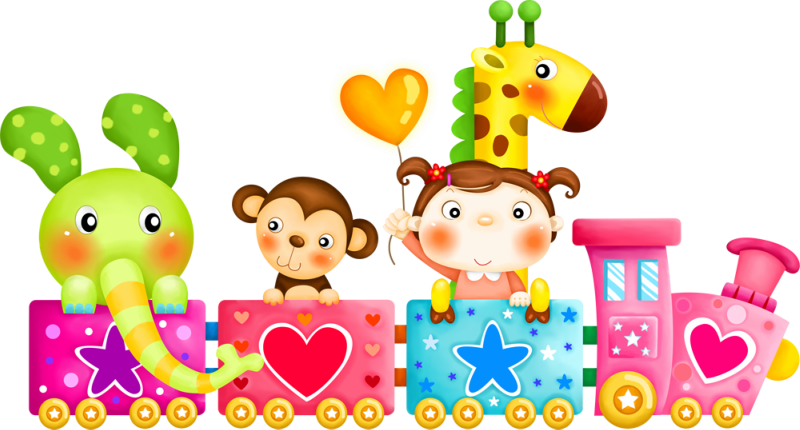 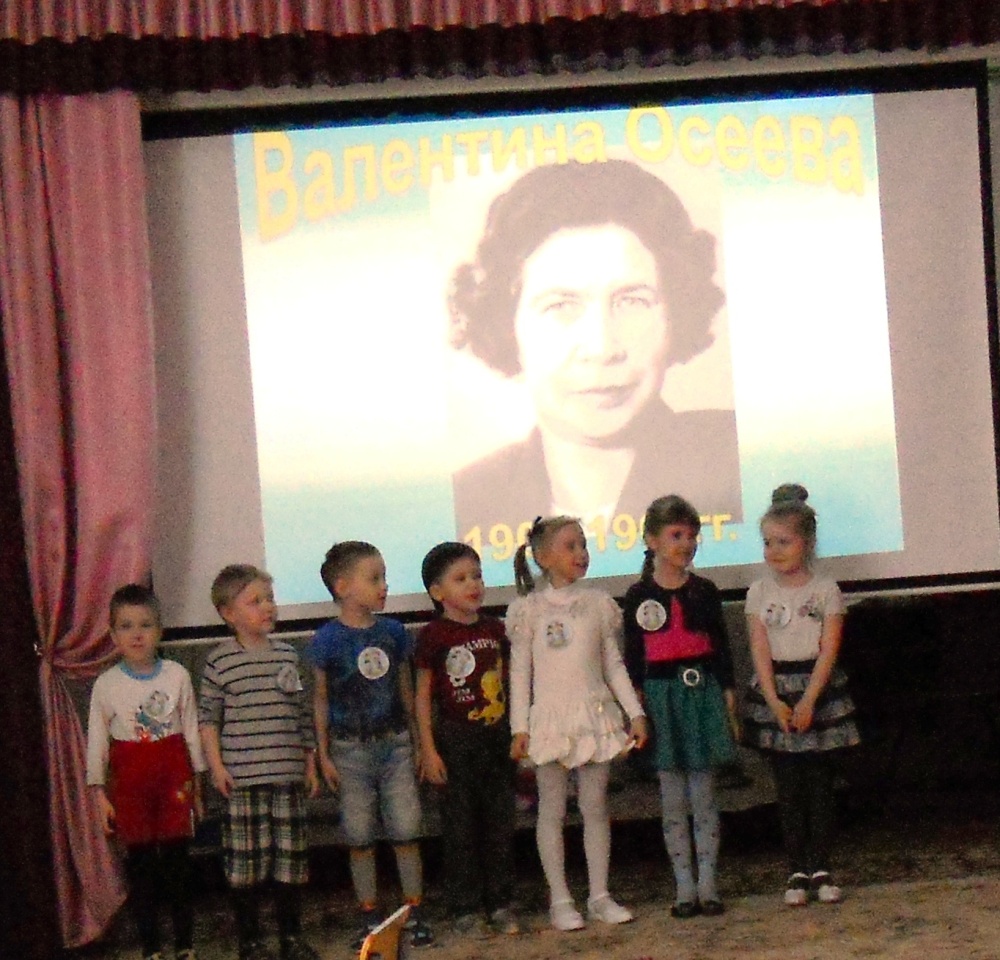 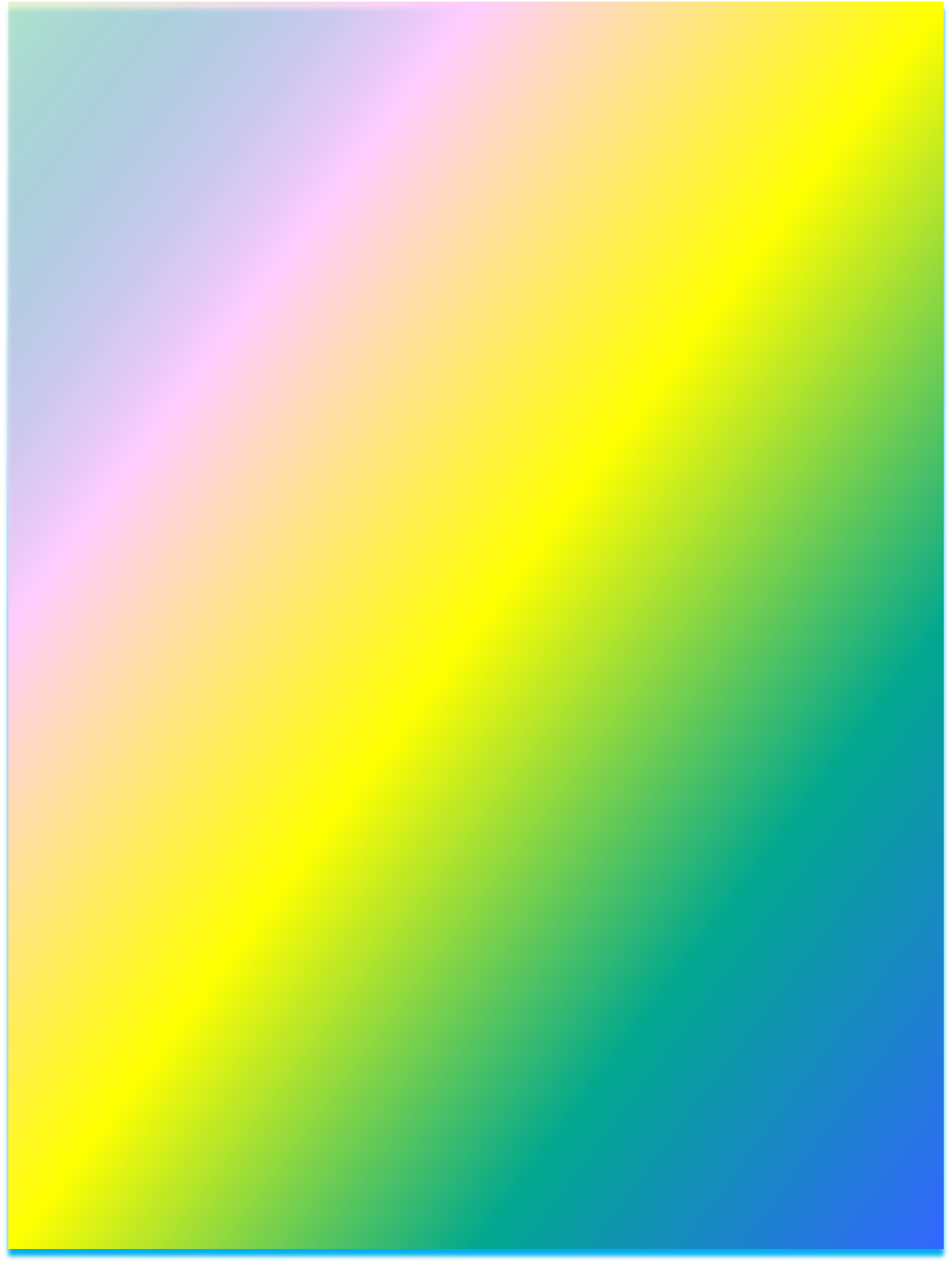 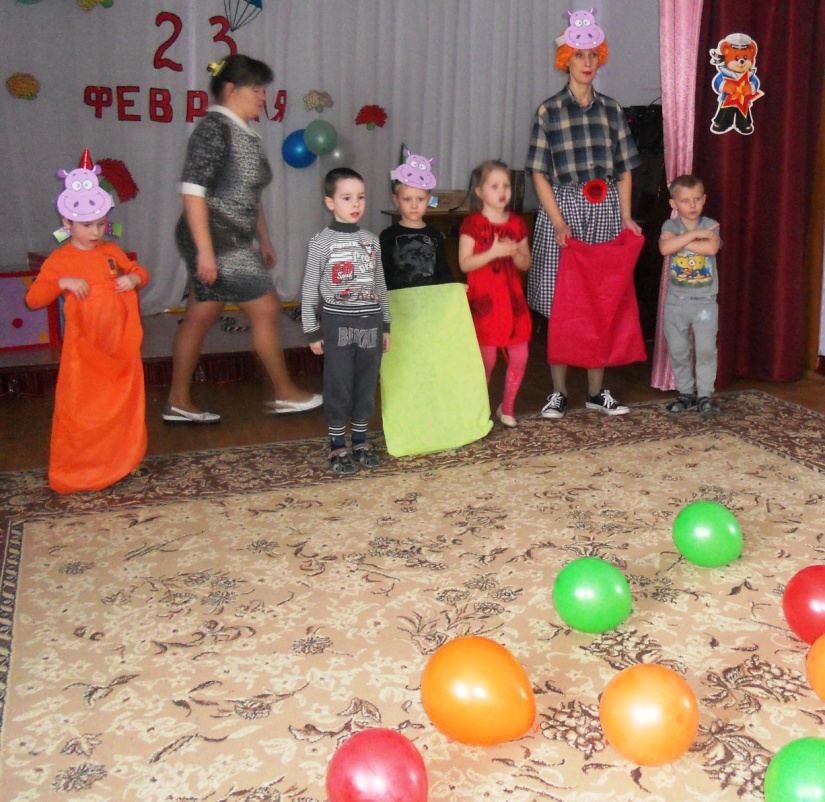 День 
зимнего
именинника
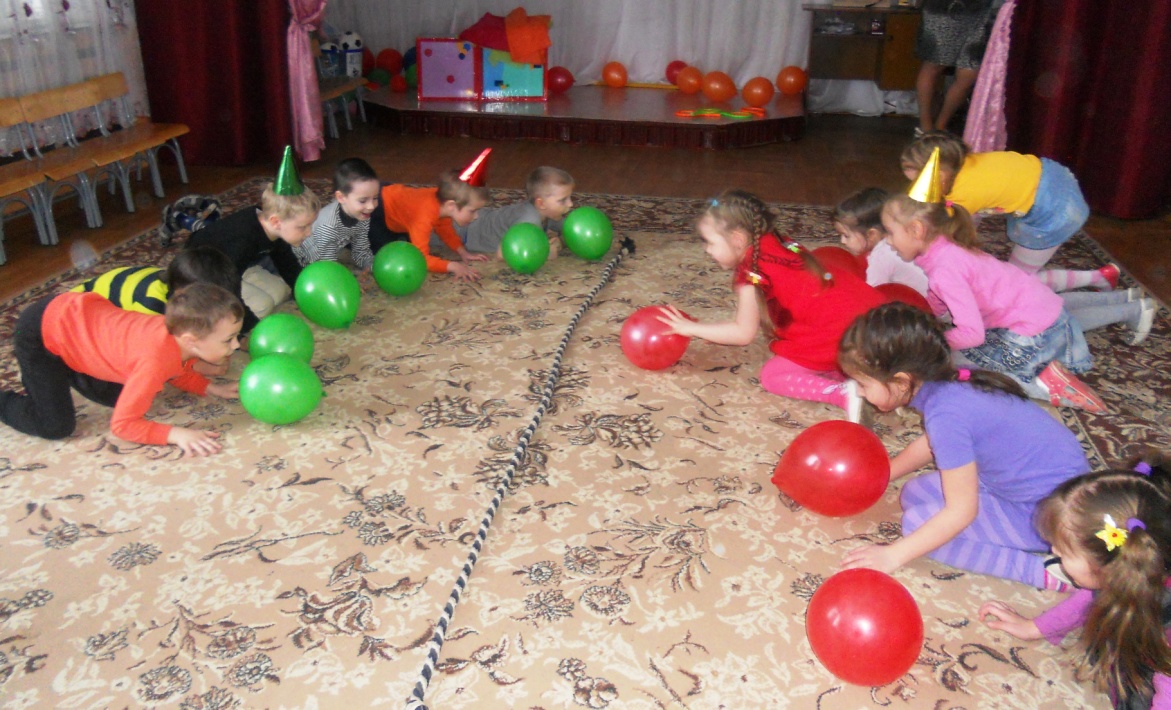 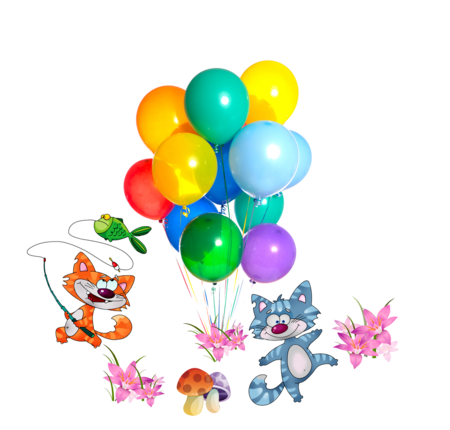 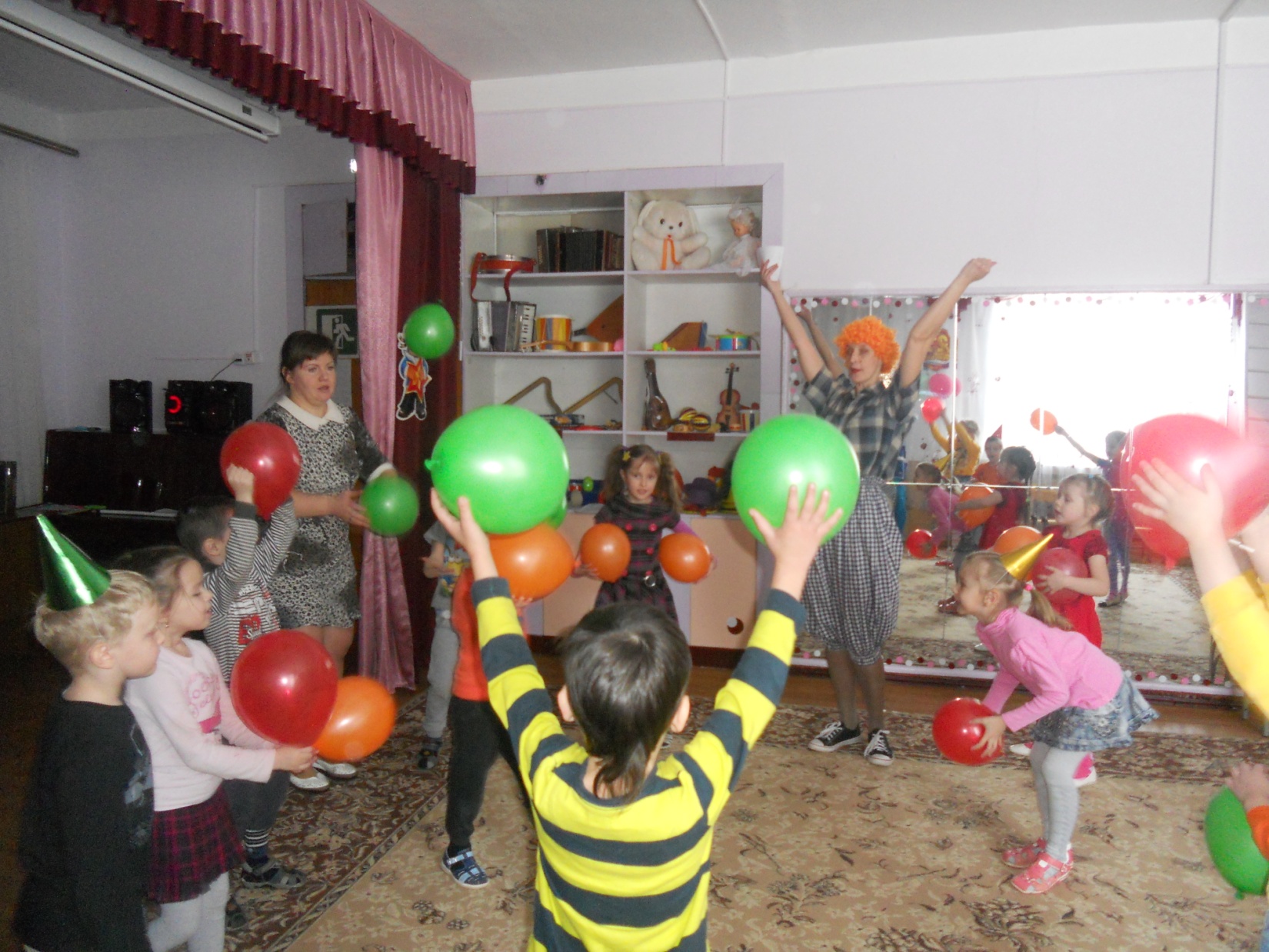 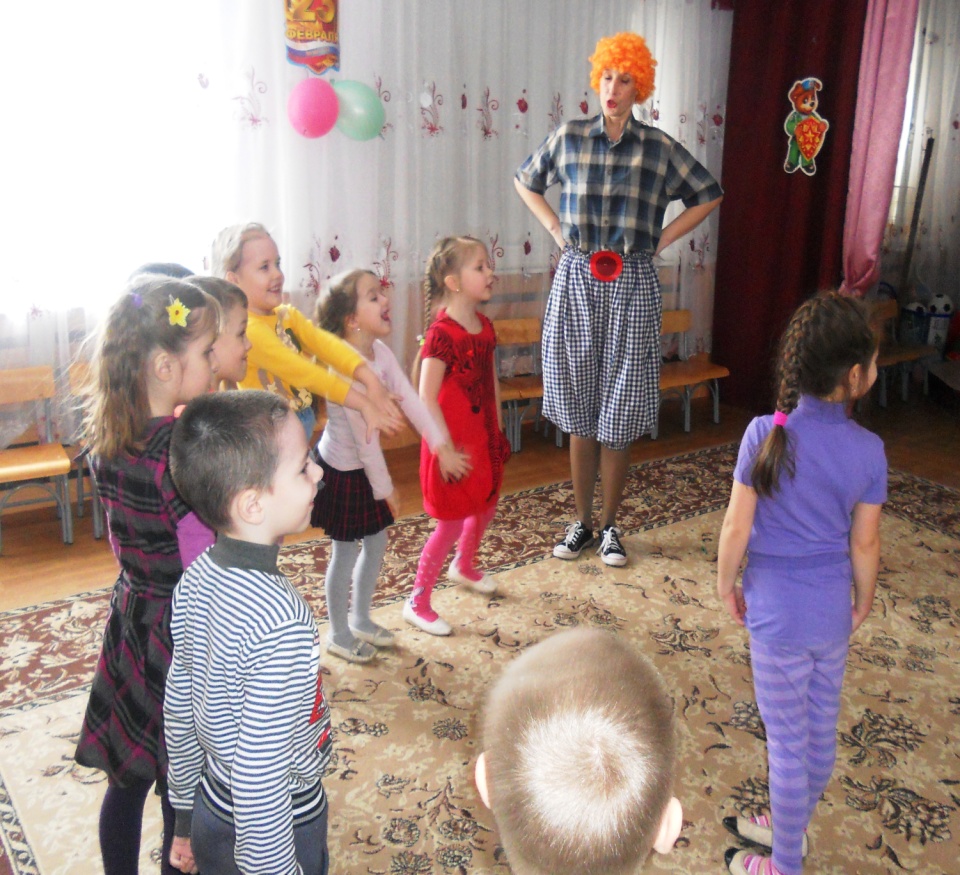 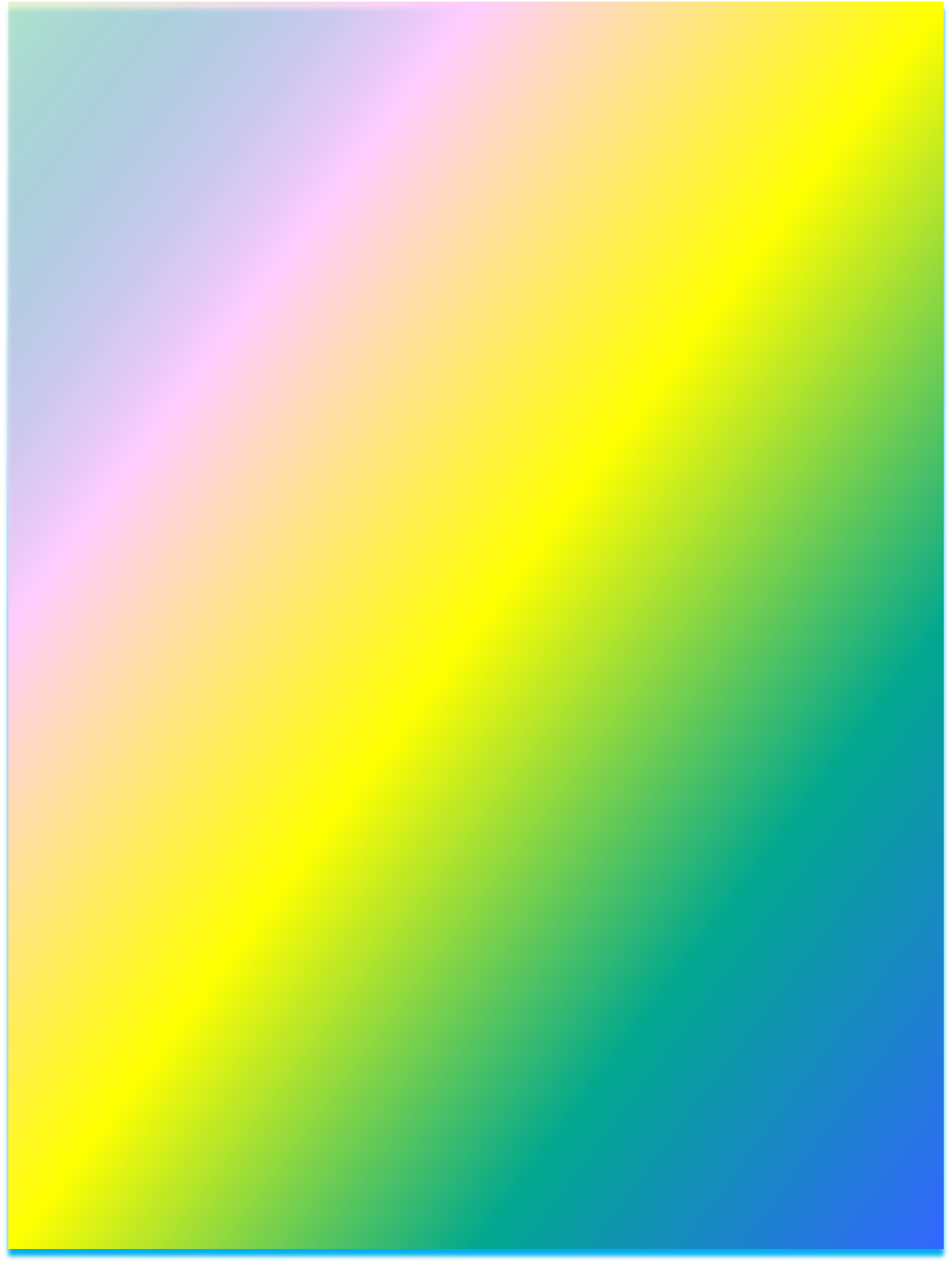 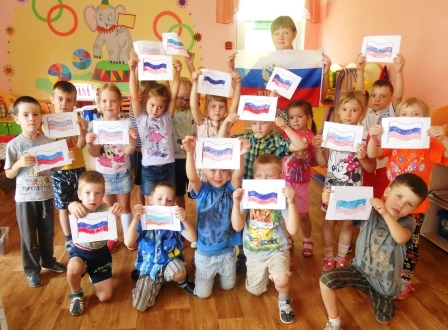 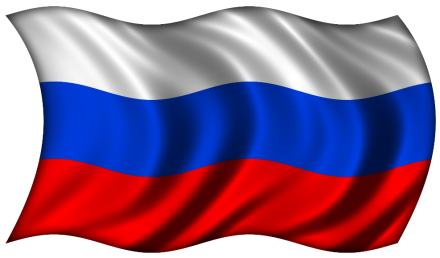 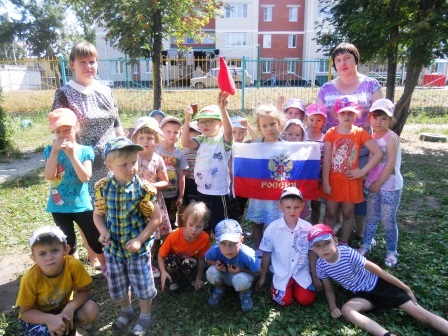 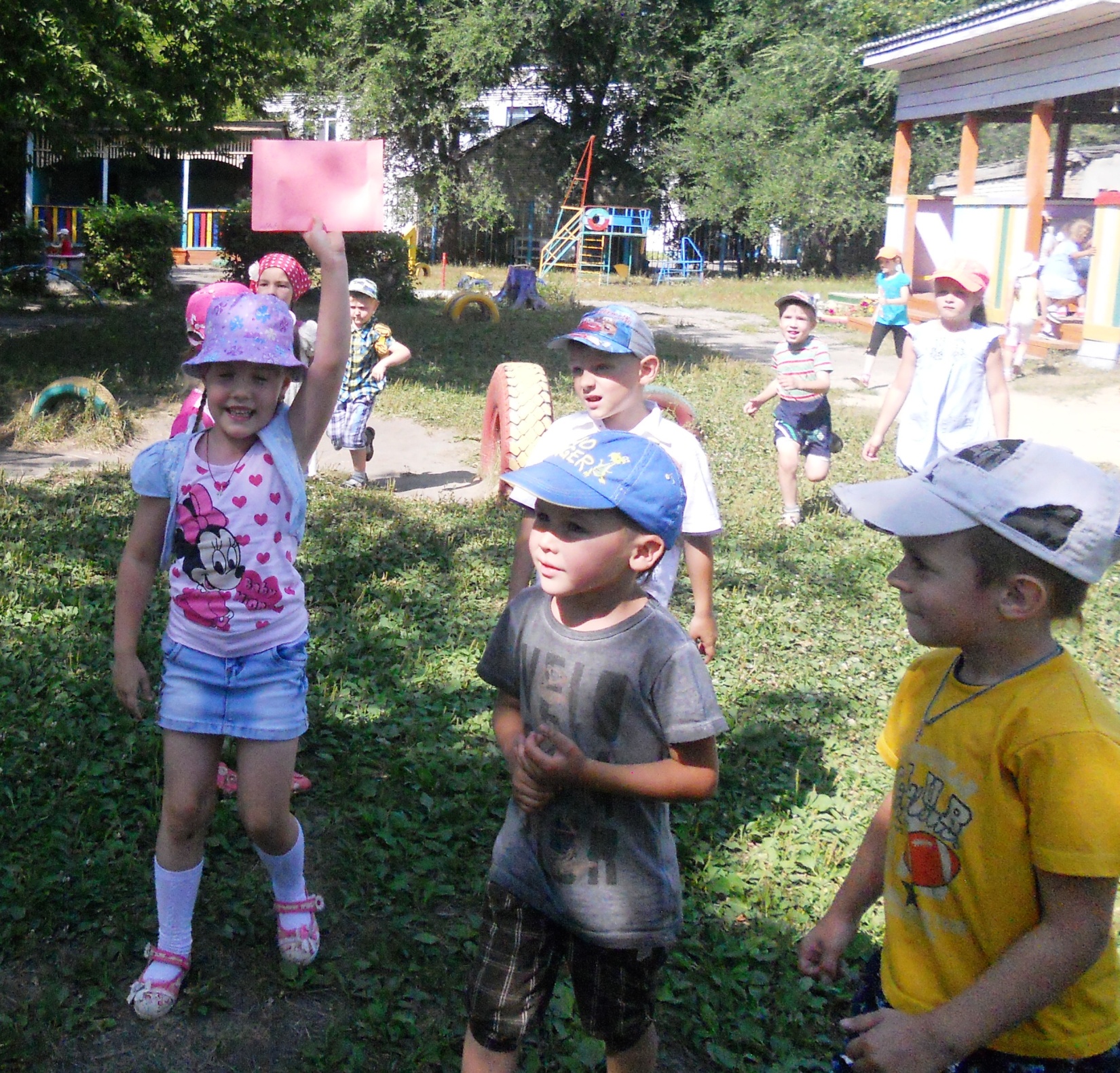 День
 российского флага
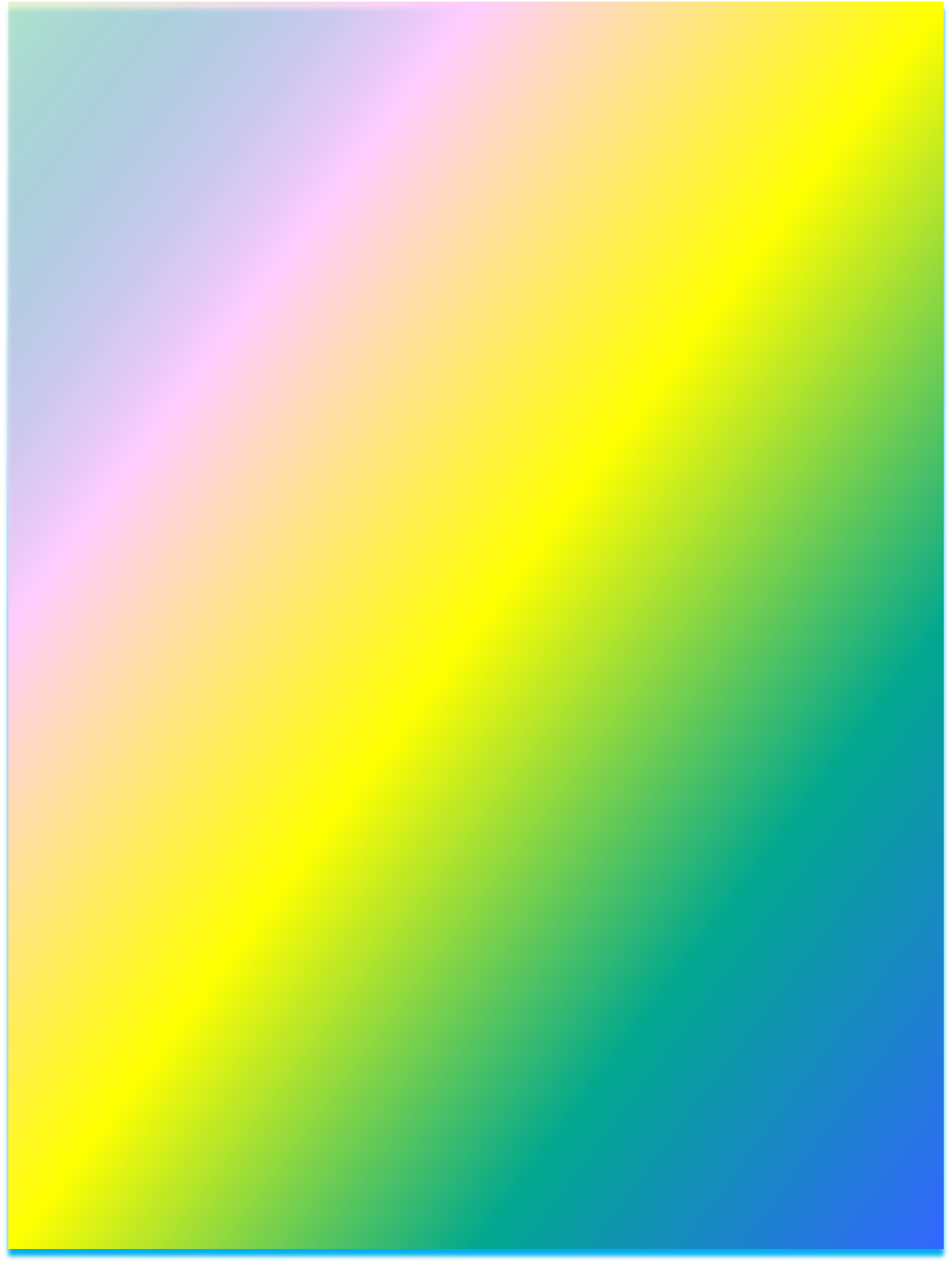 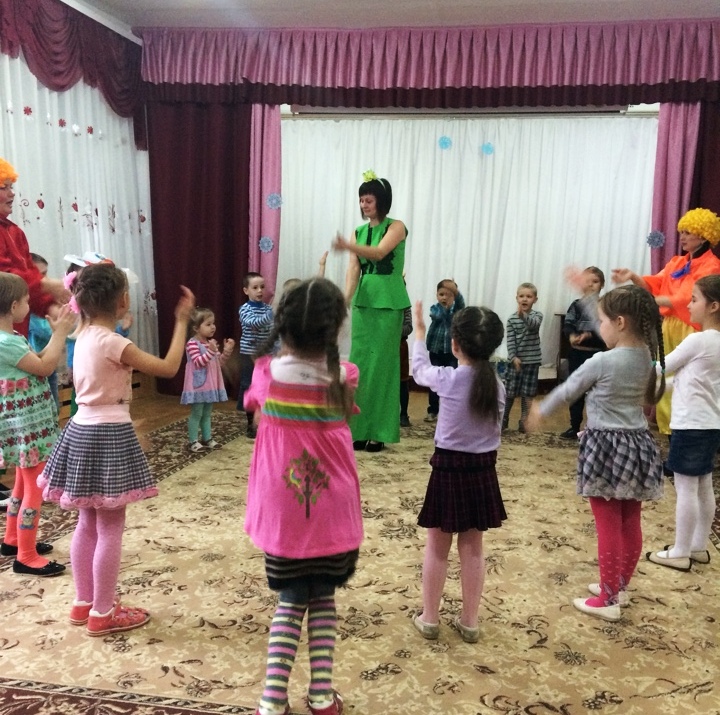 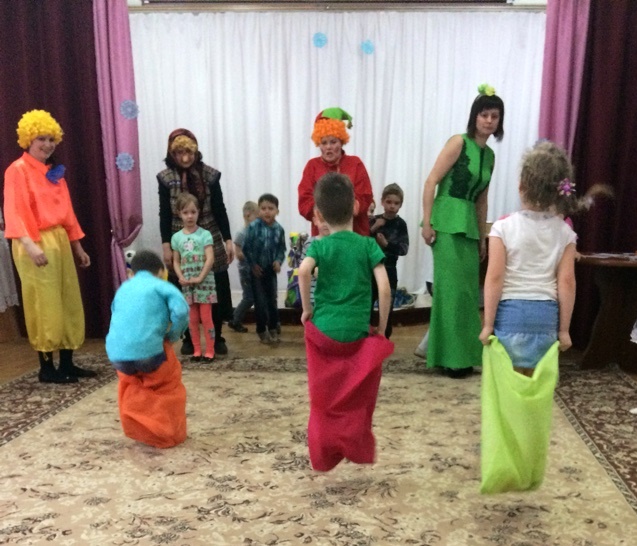 МАСЛЕННИЦА
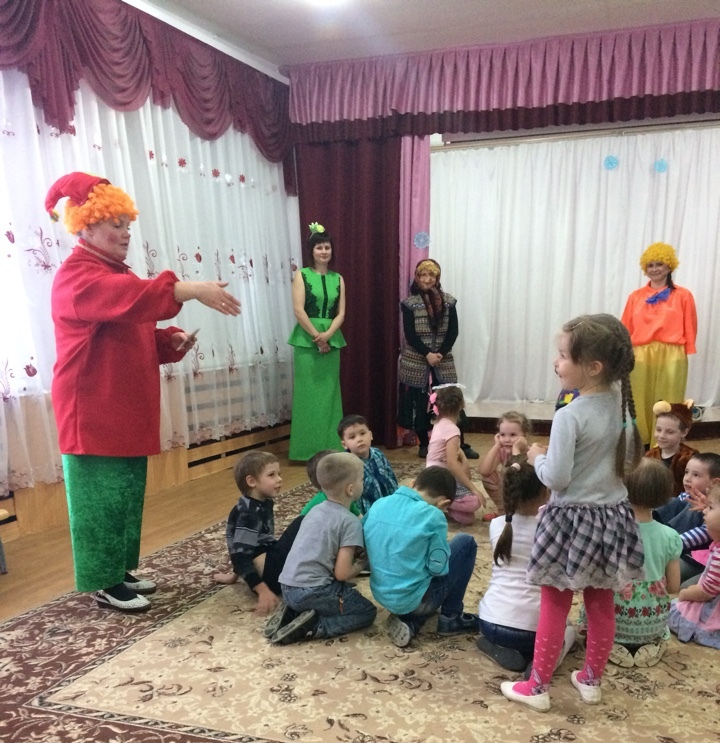 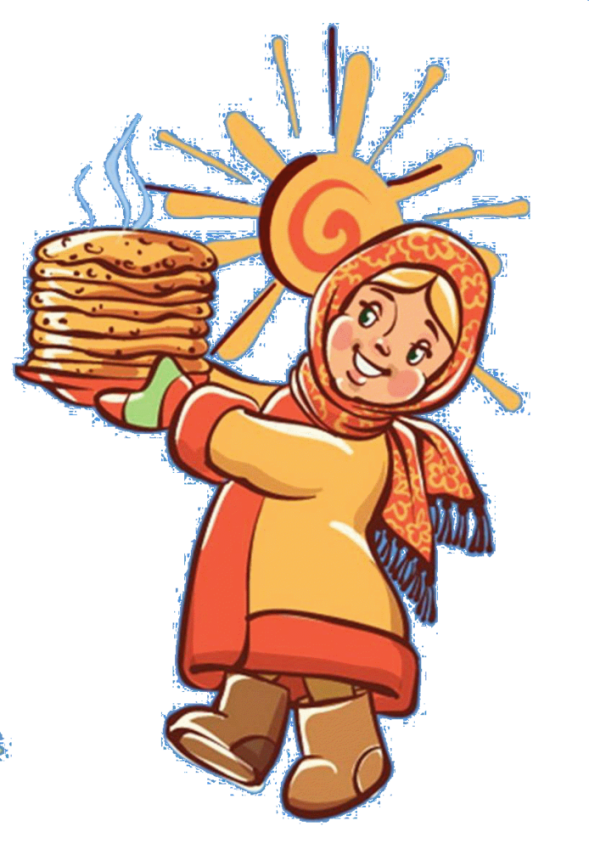 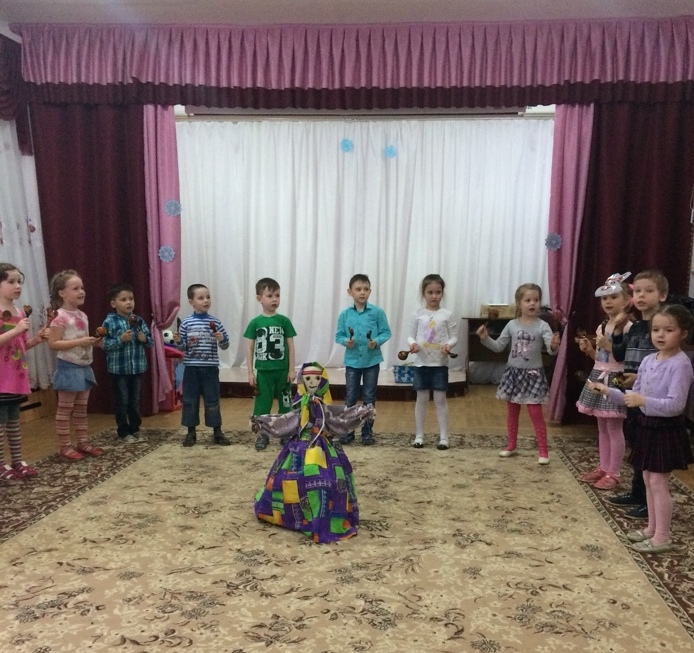 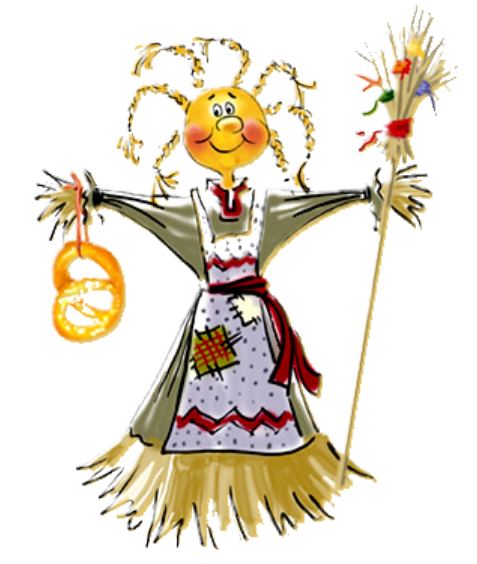 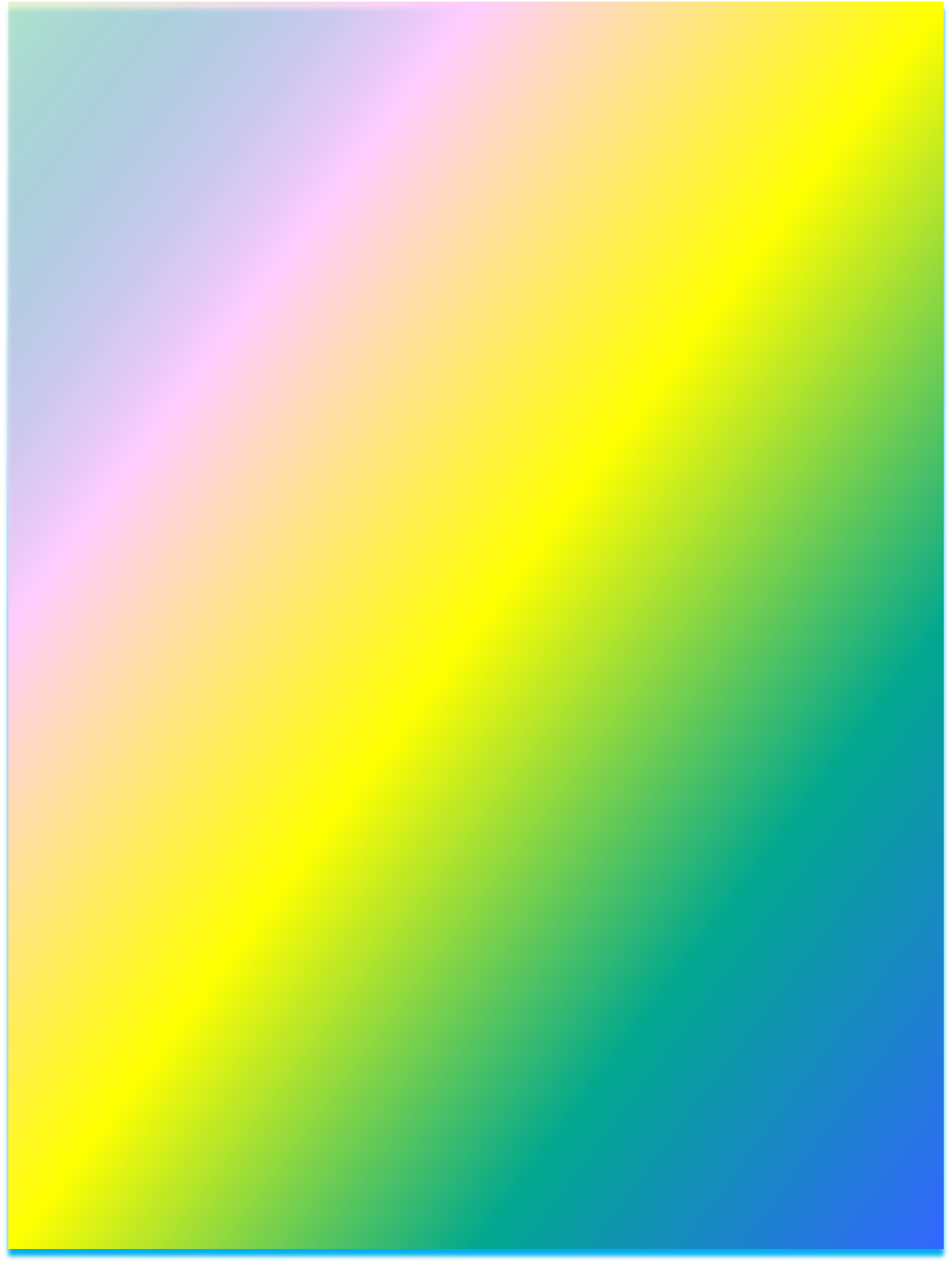 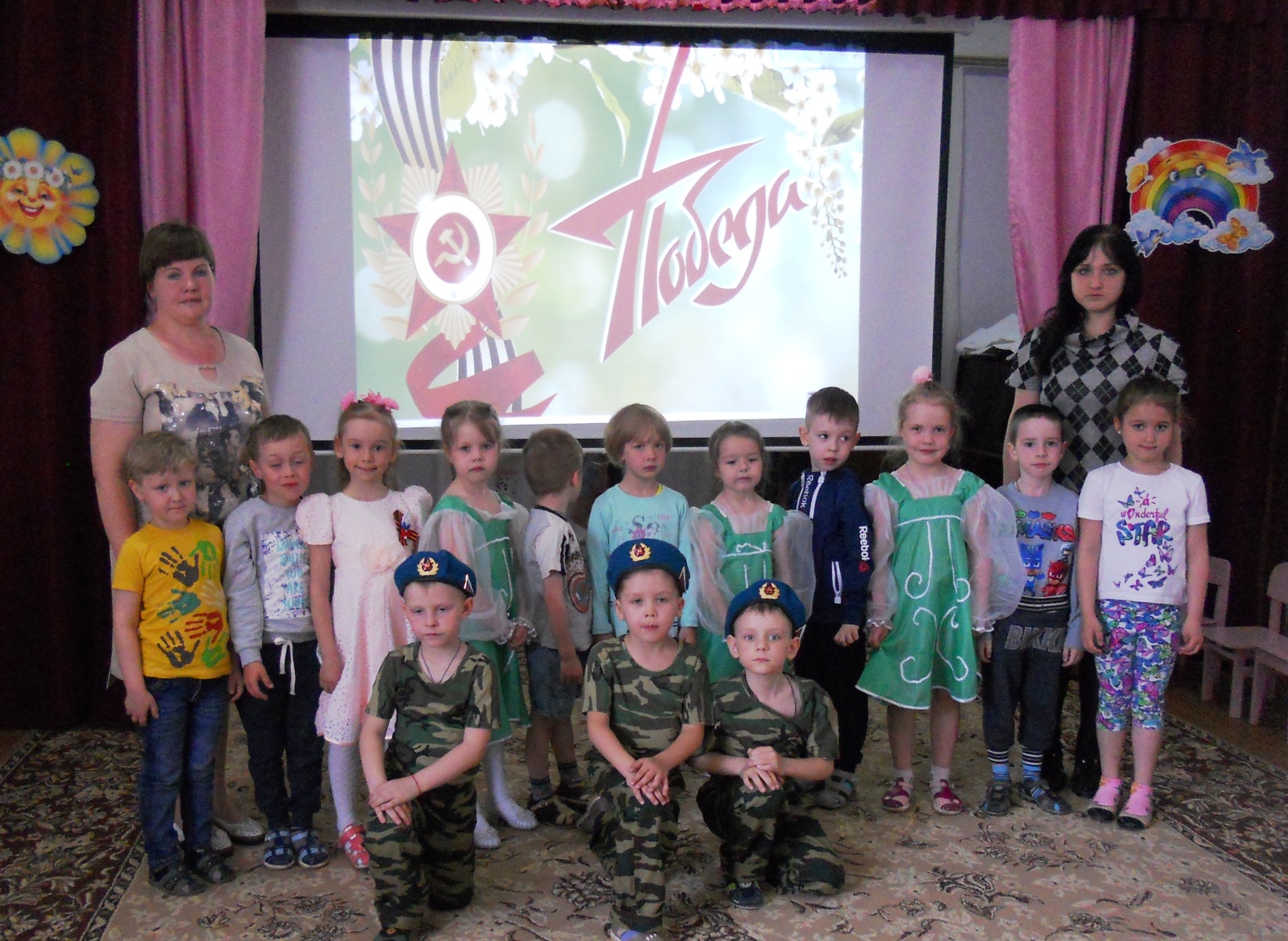 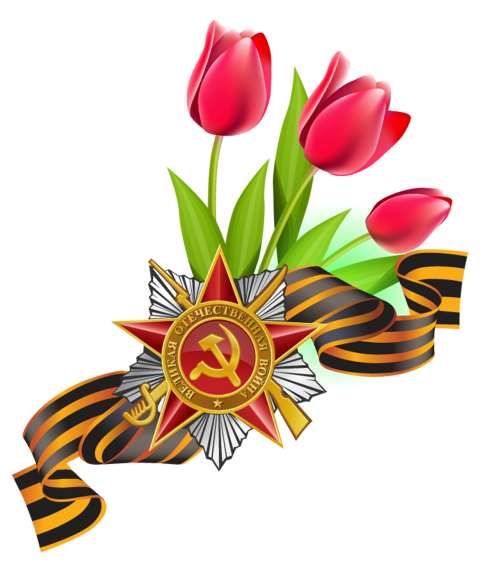 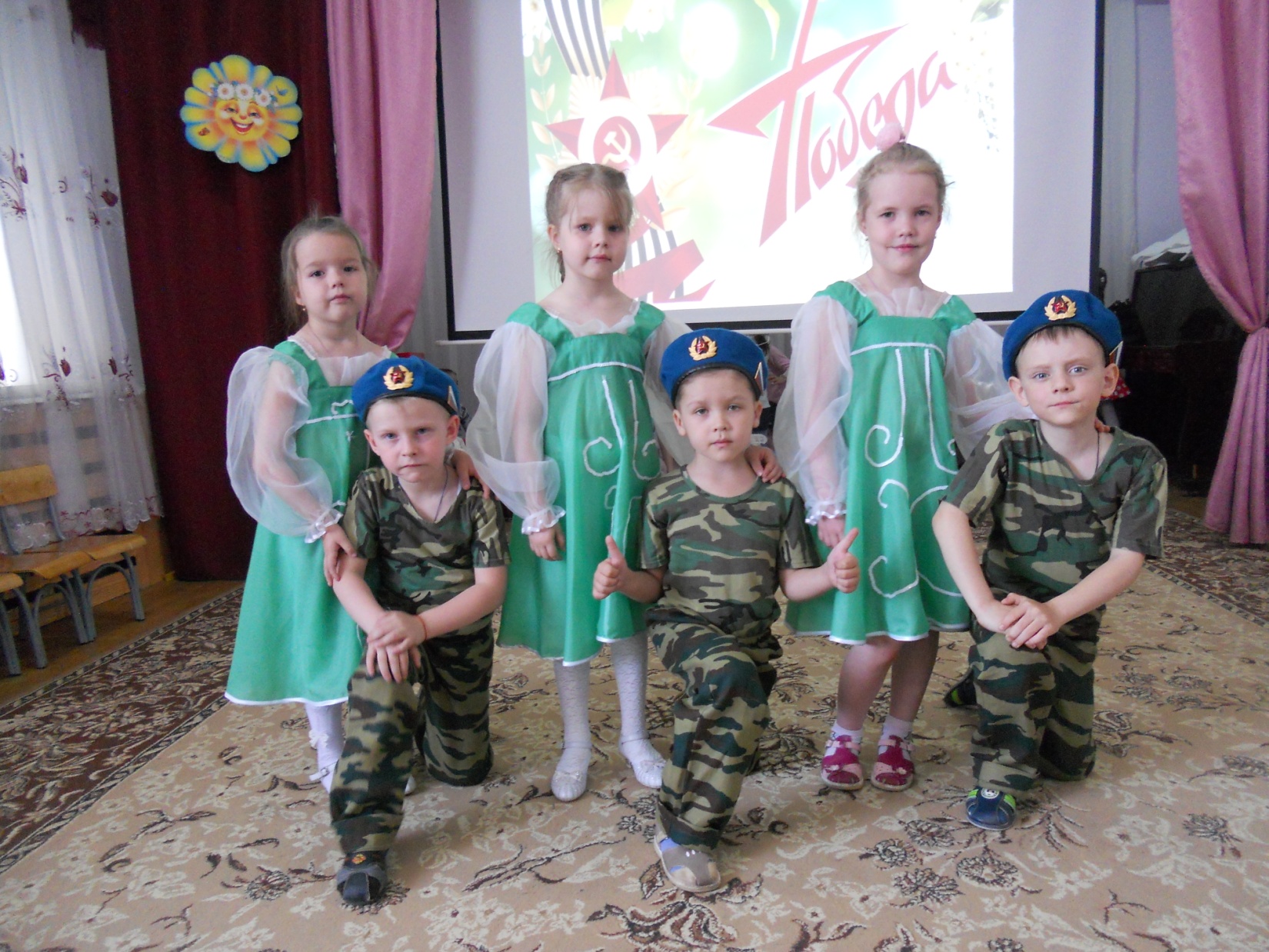 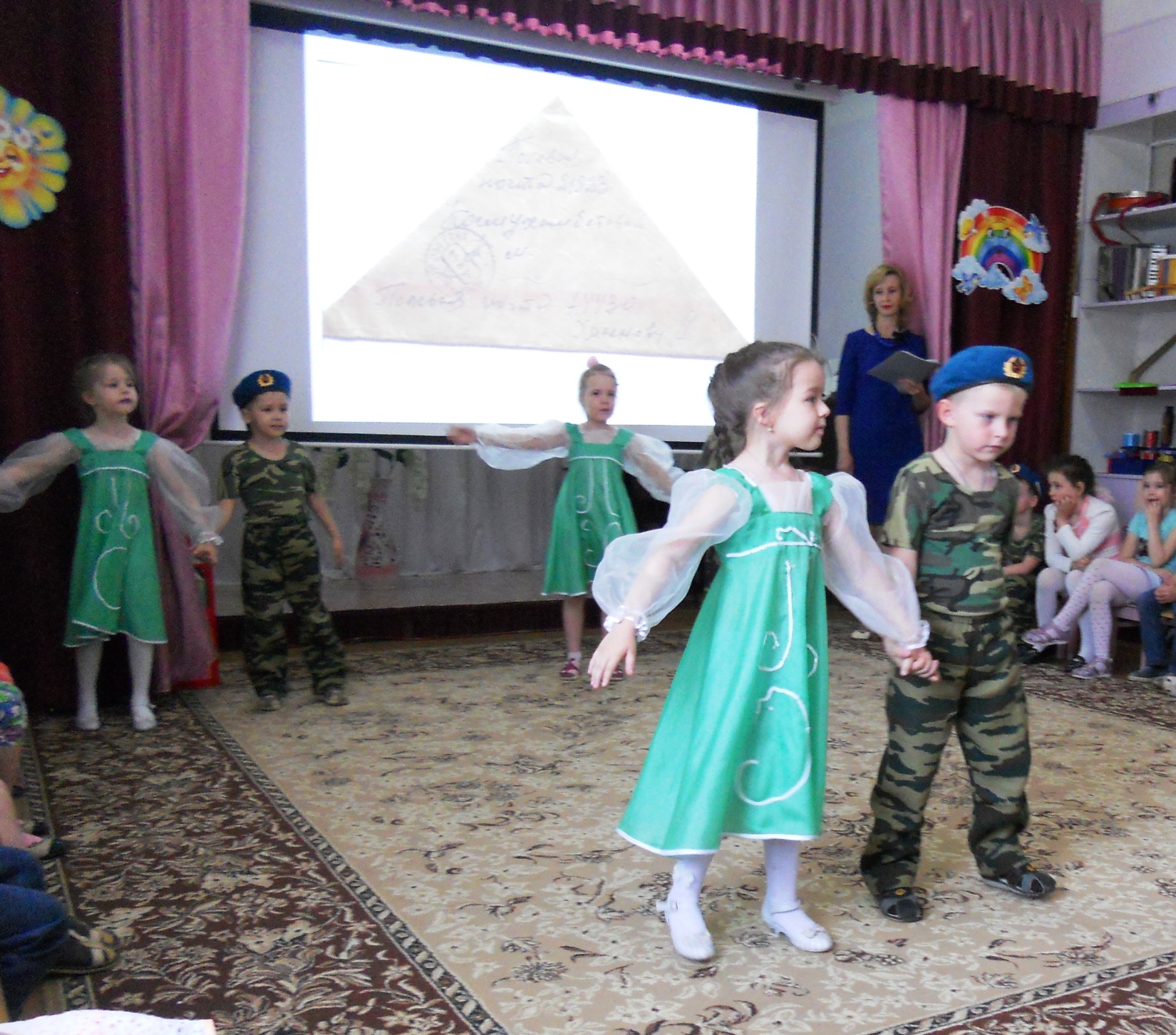 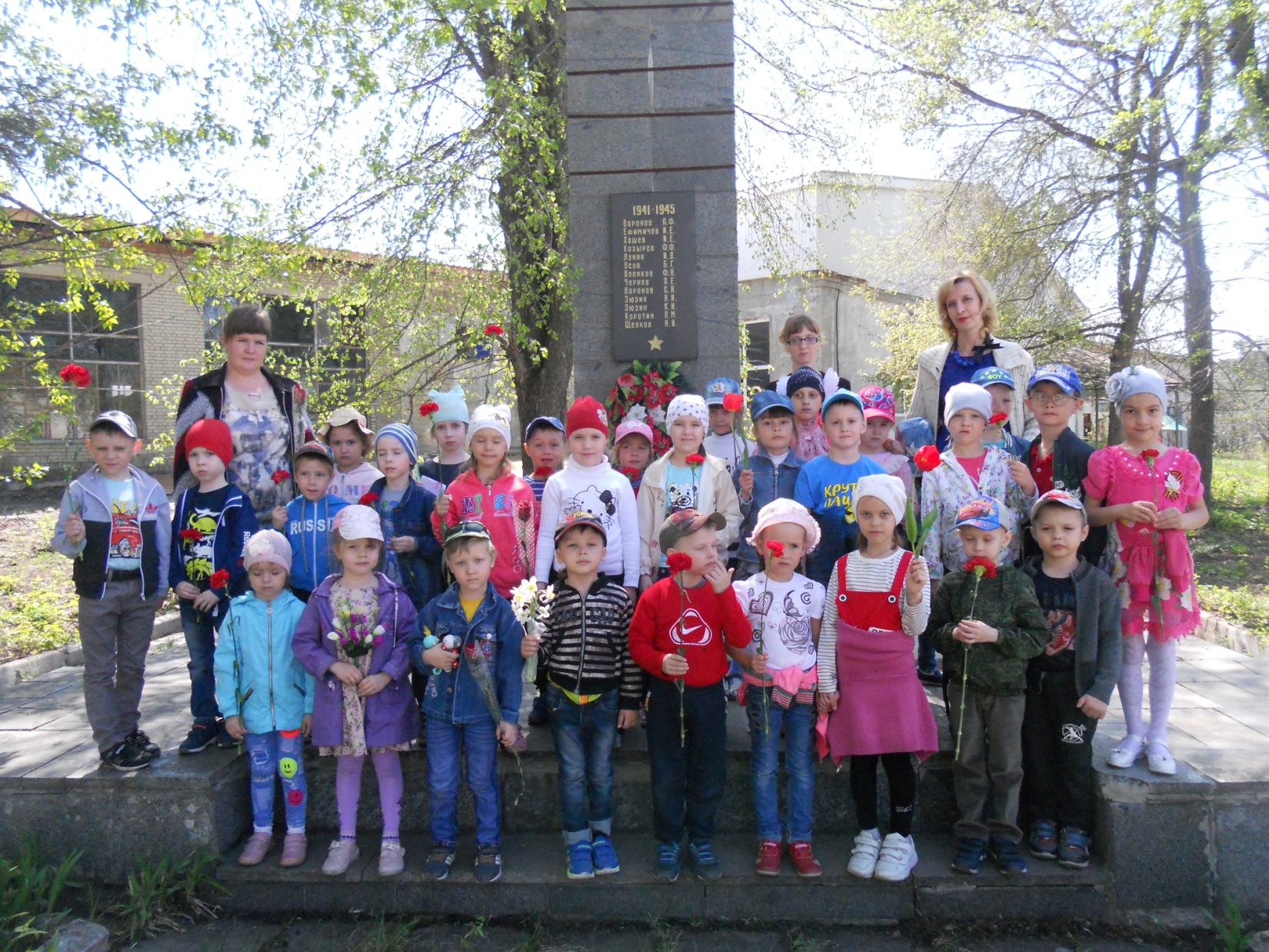 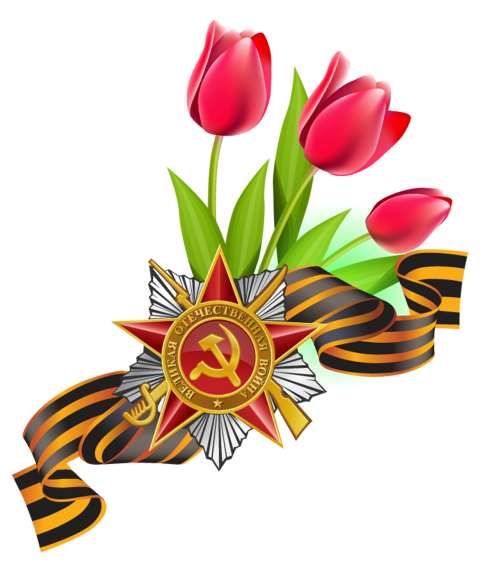 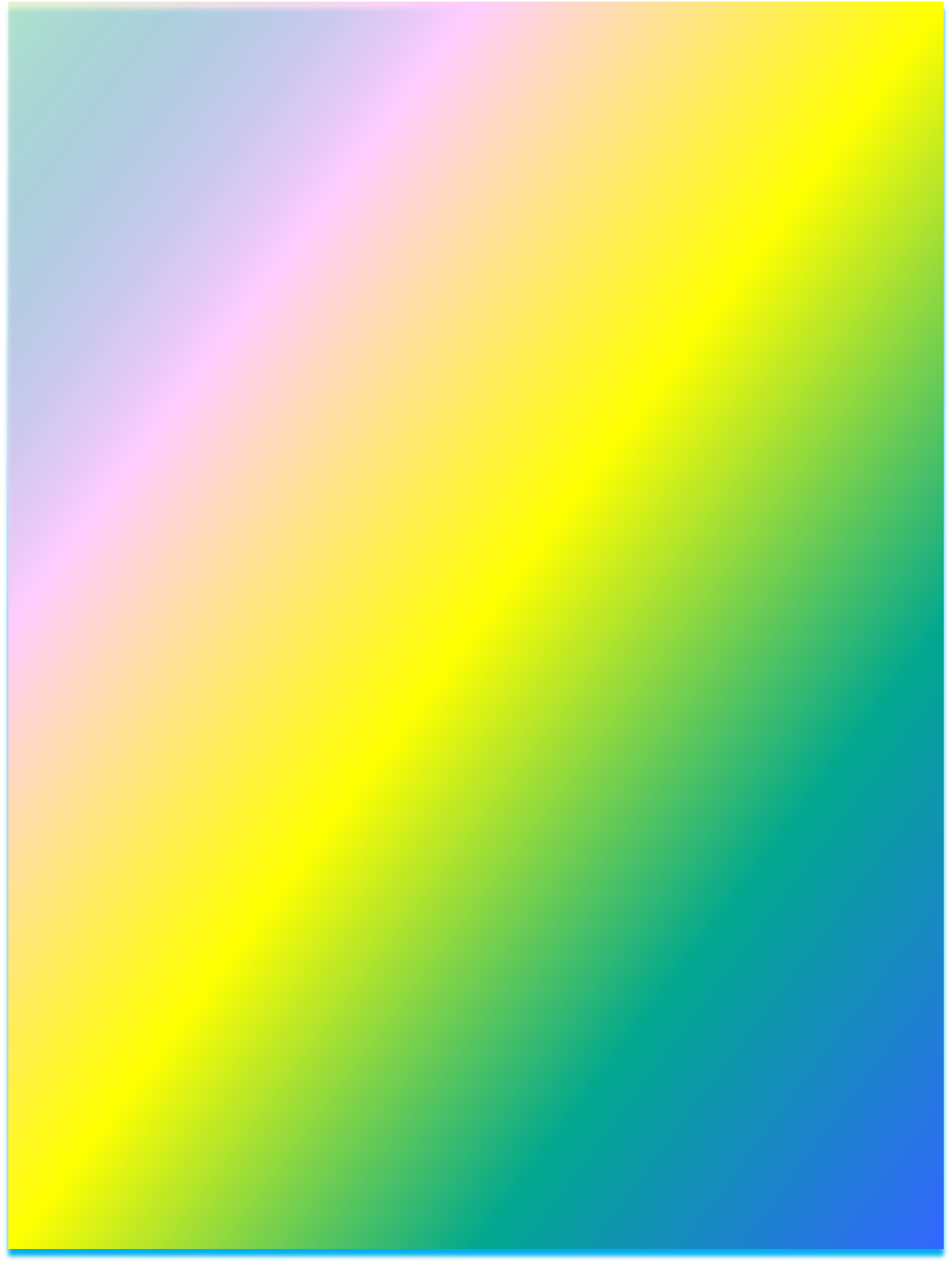 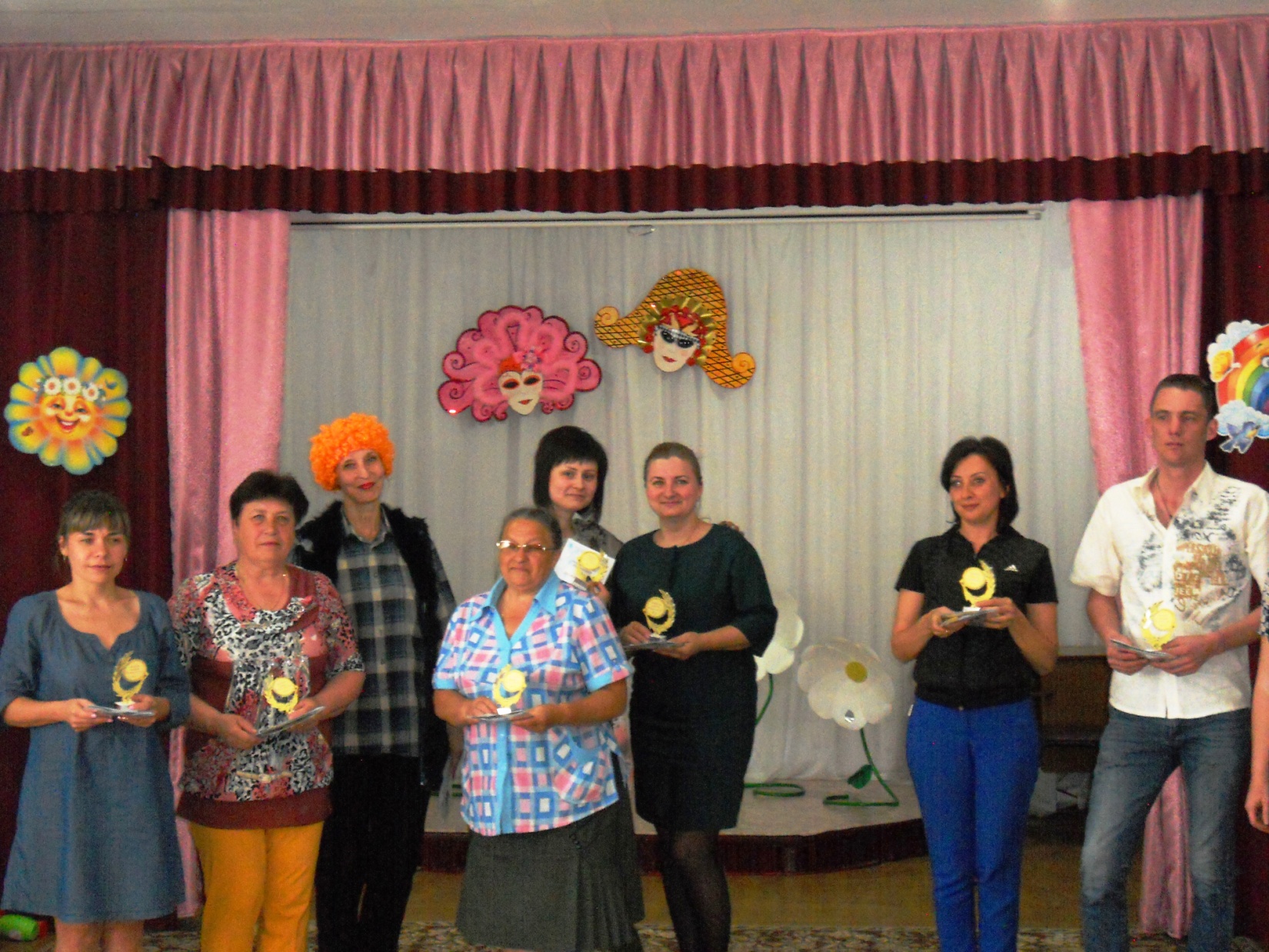 Праздник
«День семьи»
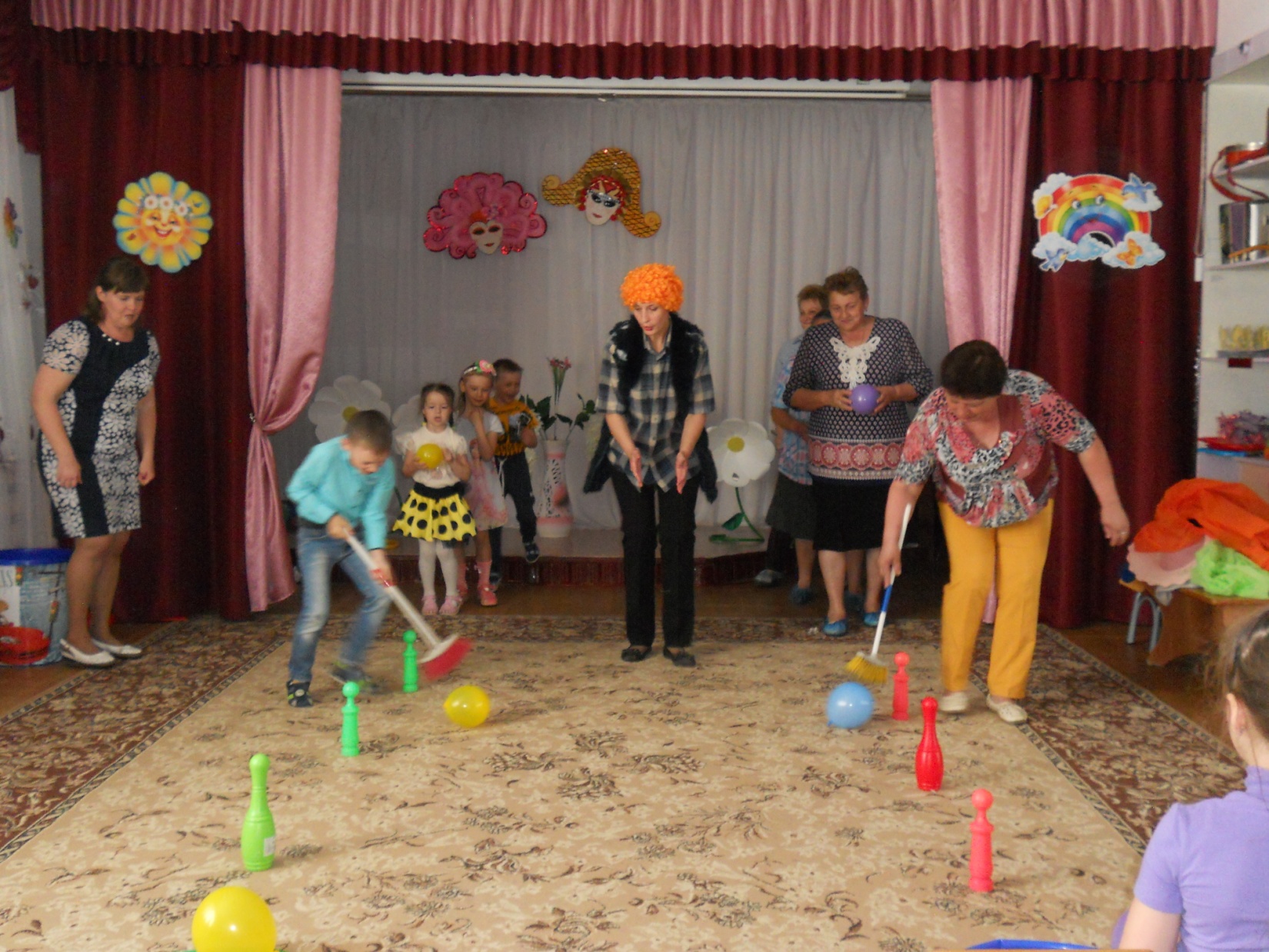 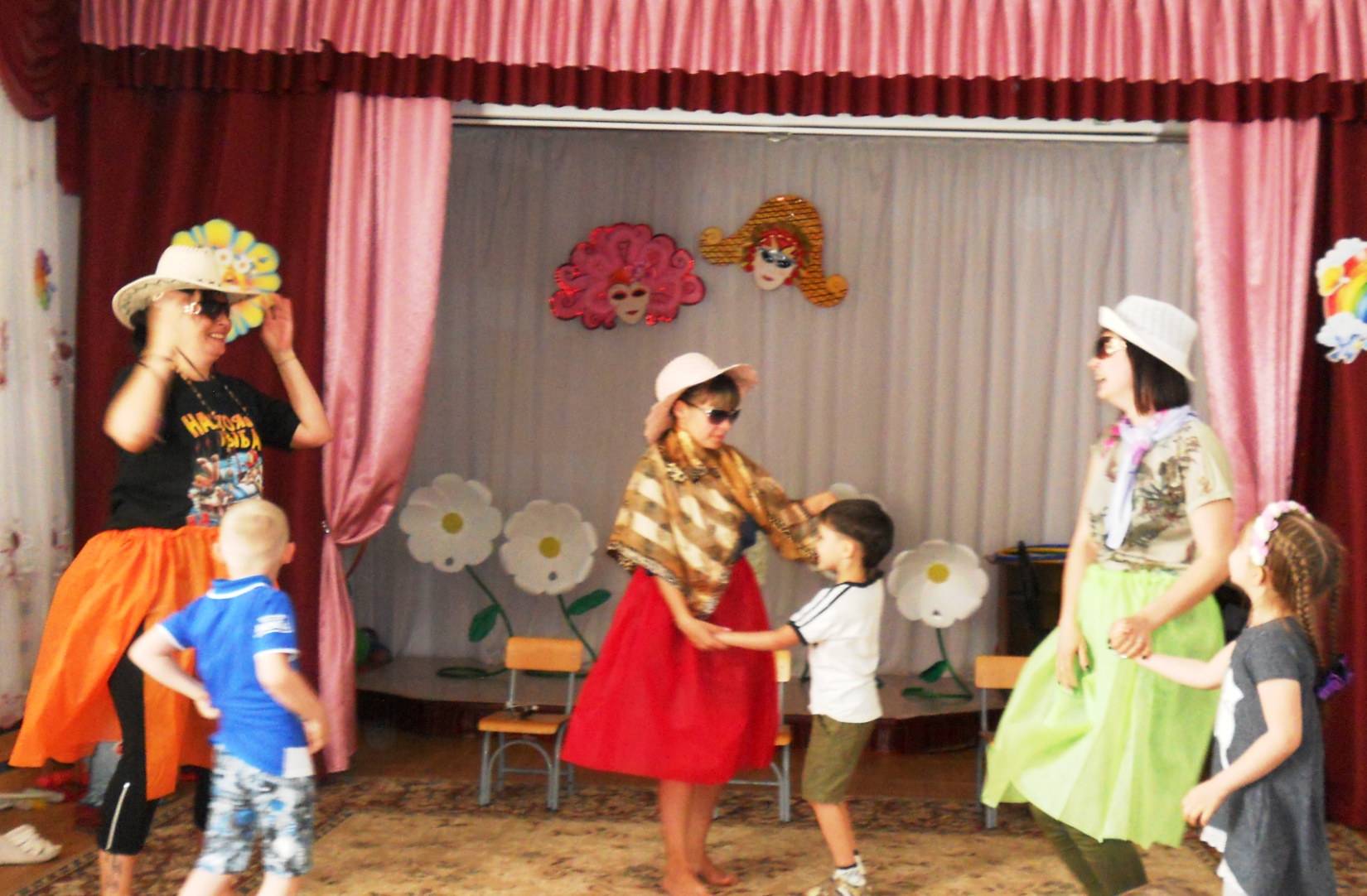 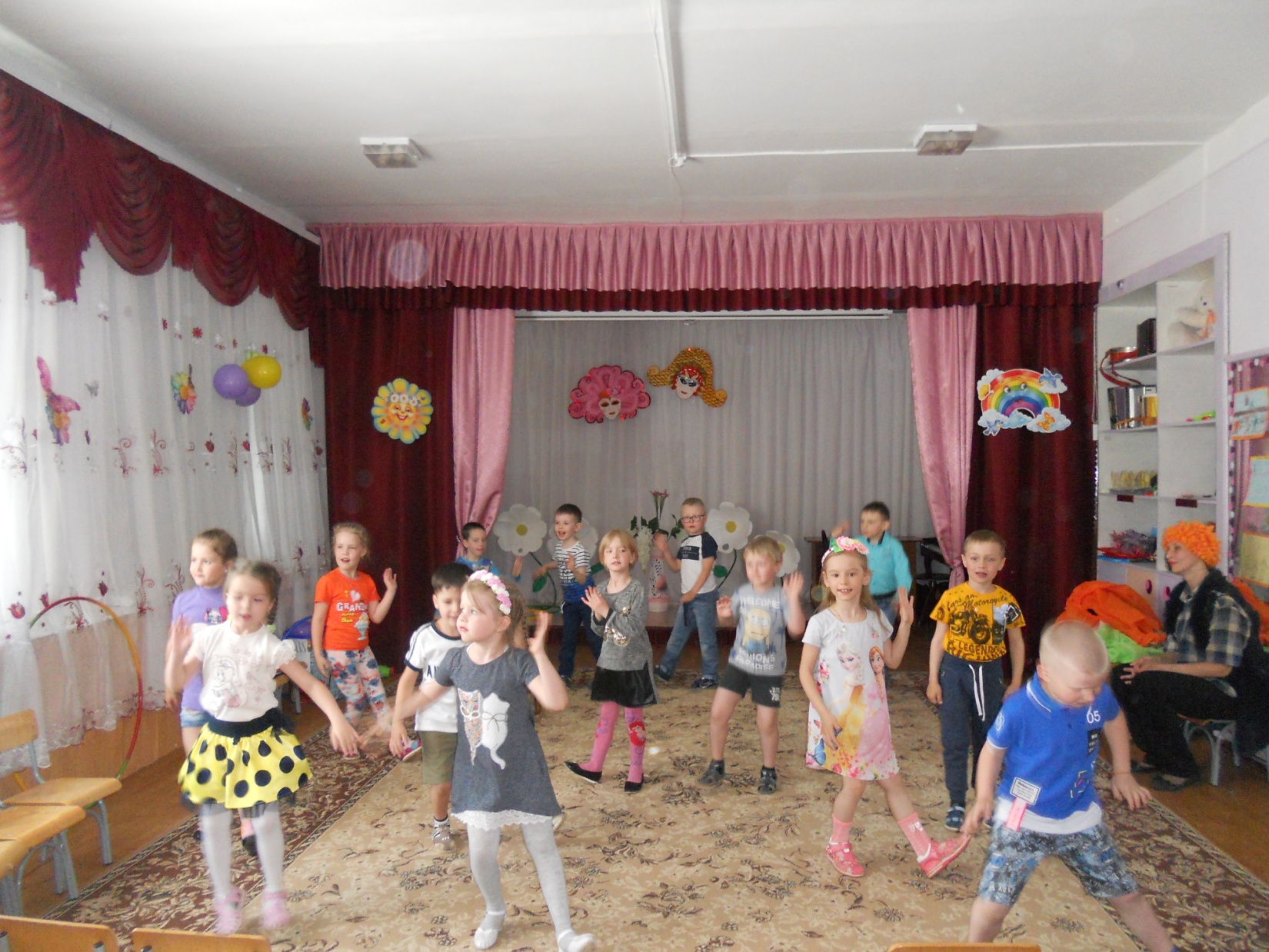 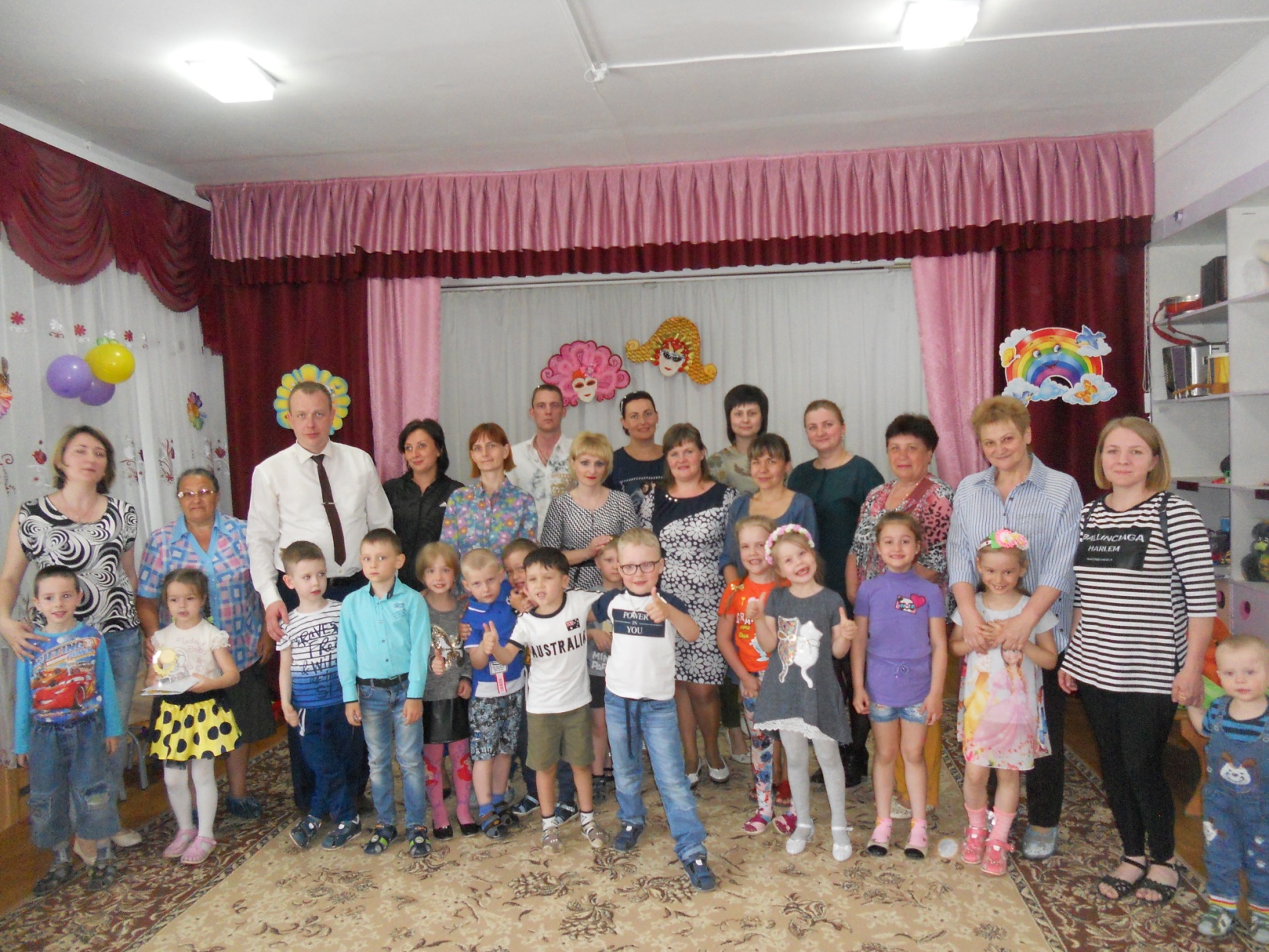 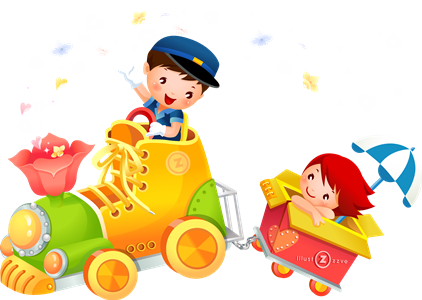 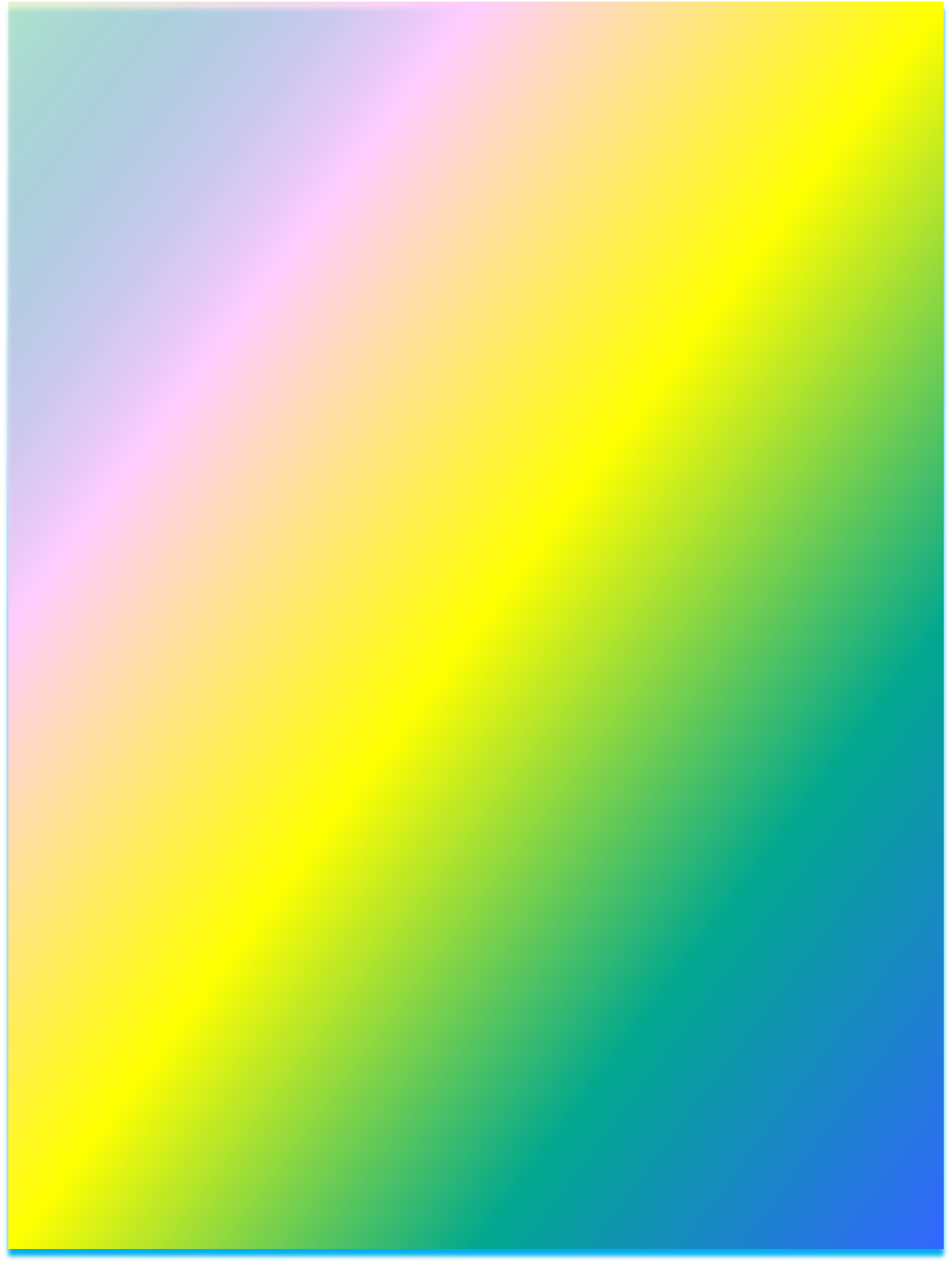 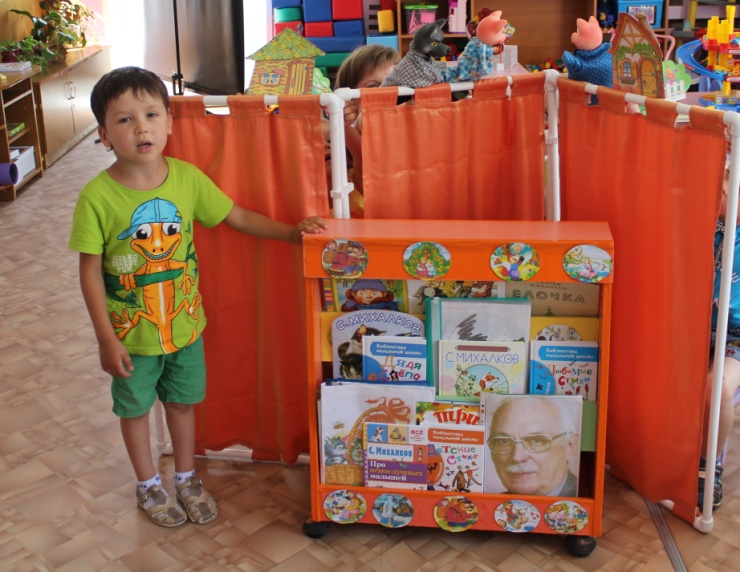 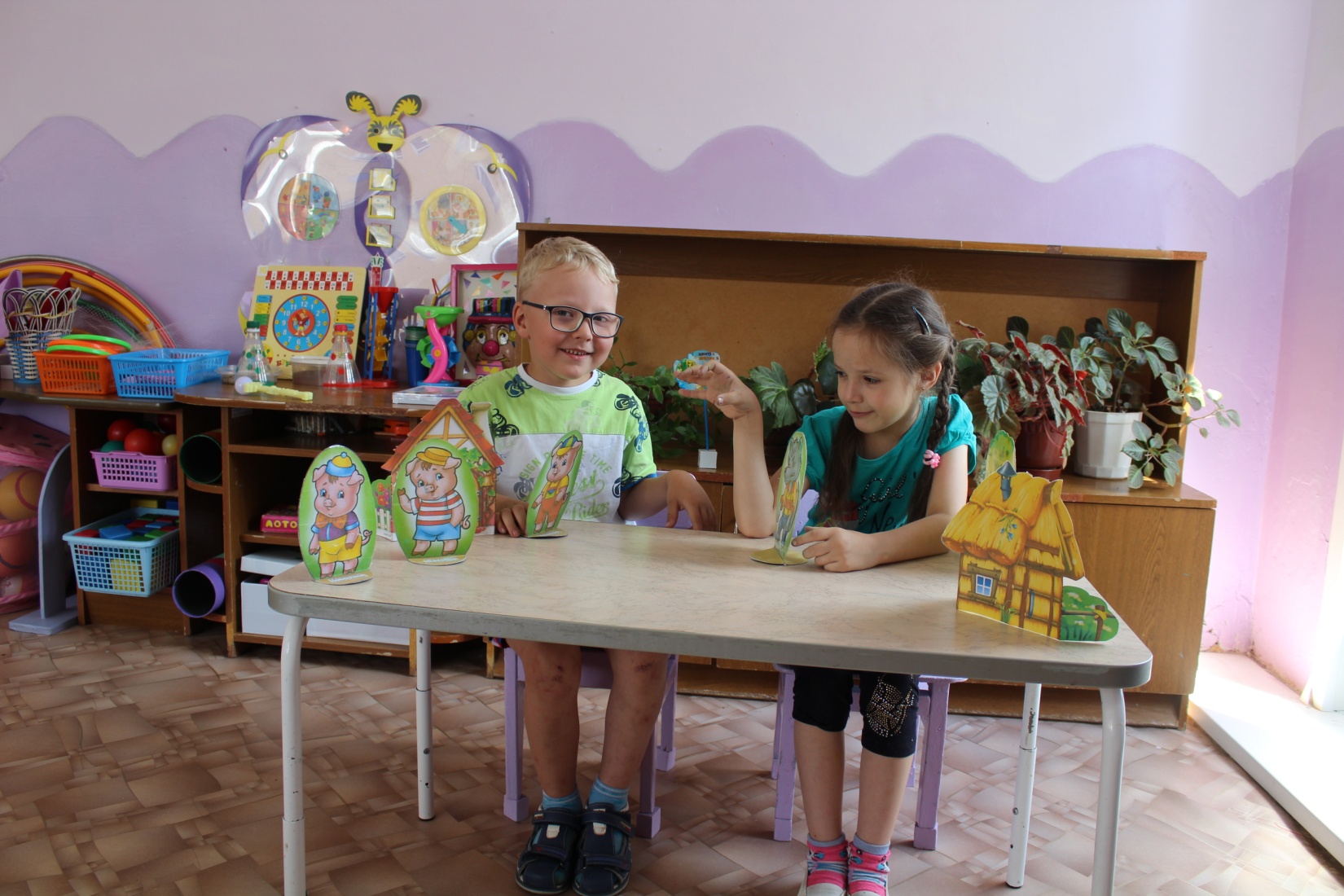 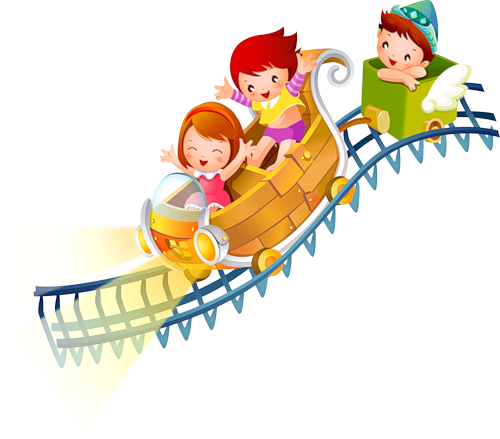 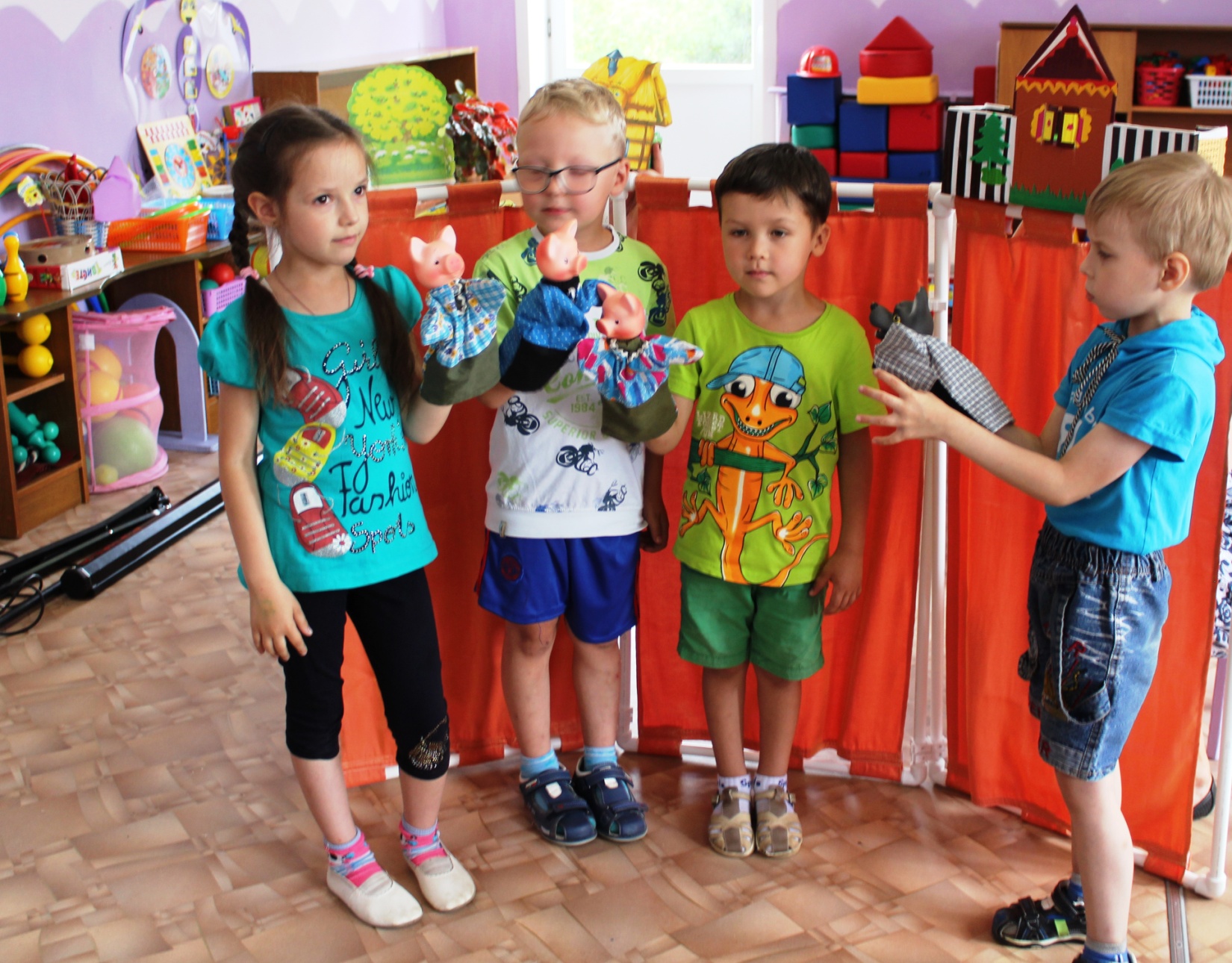 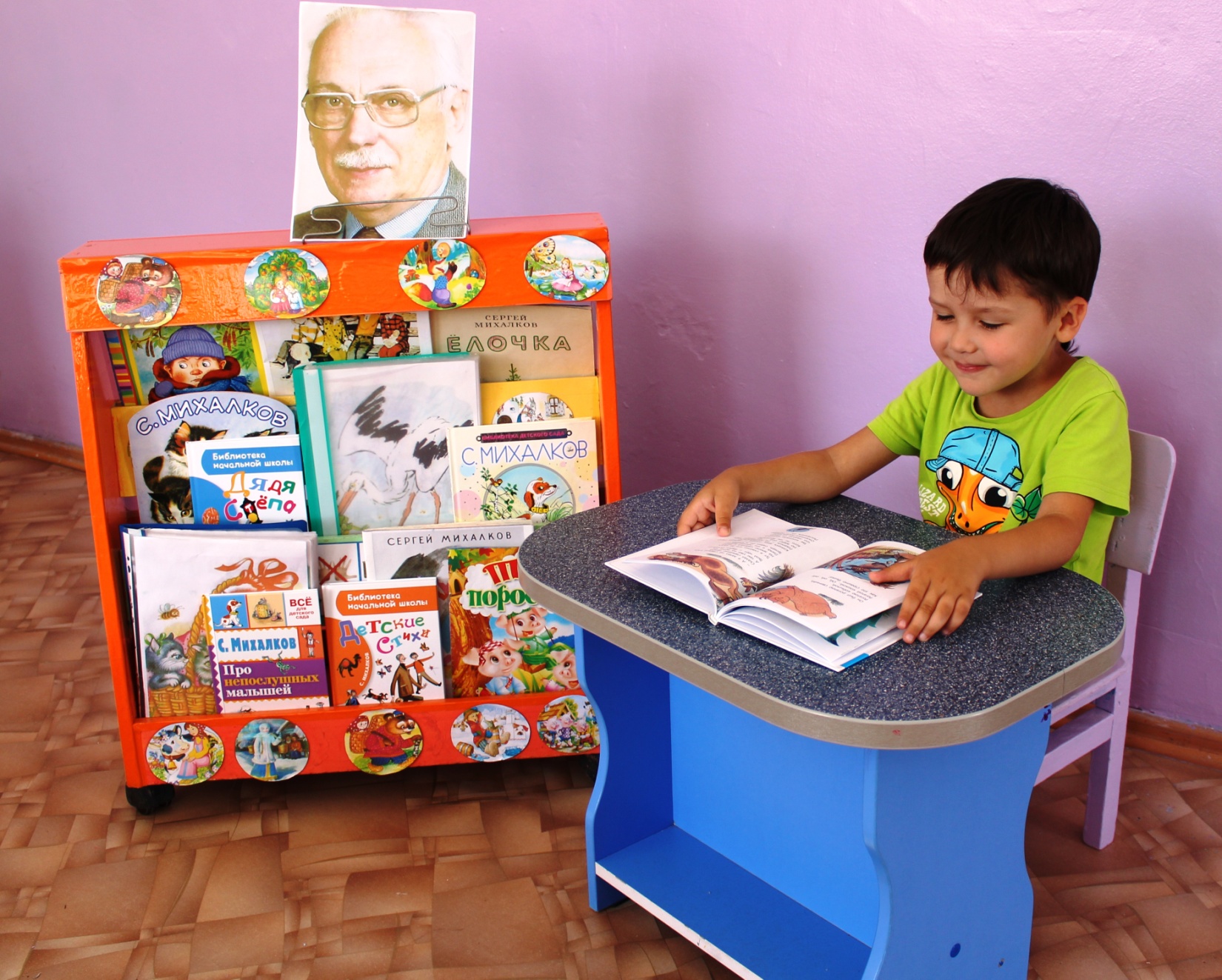 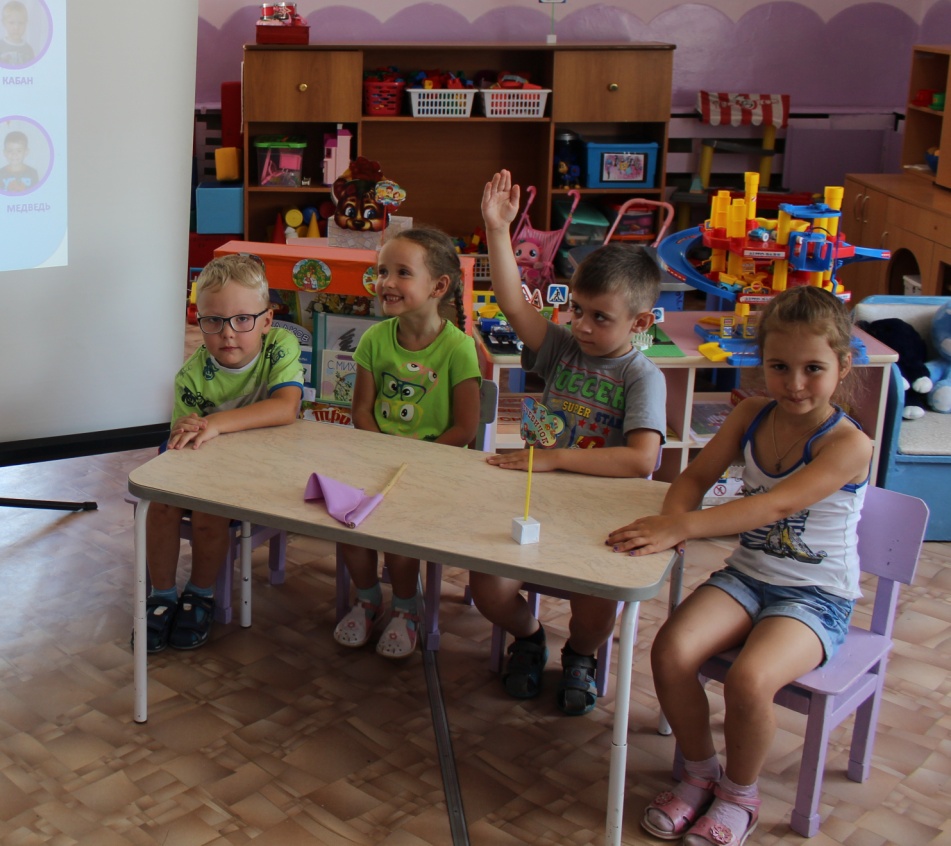 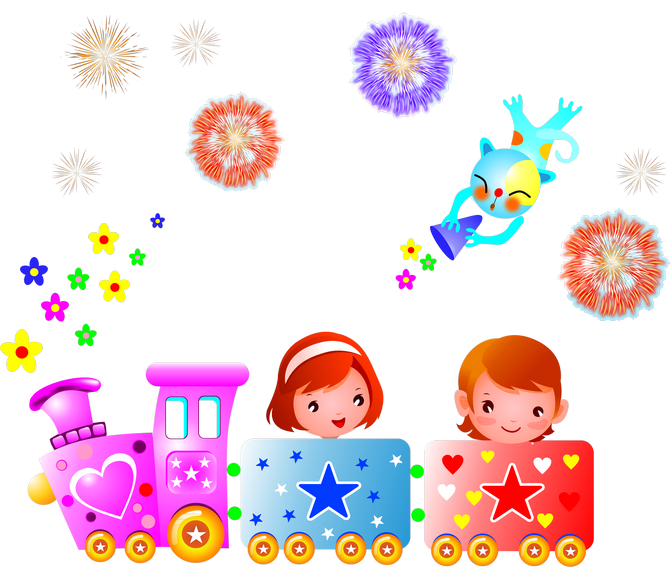 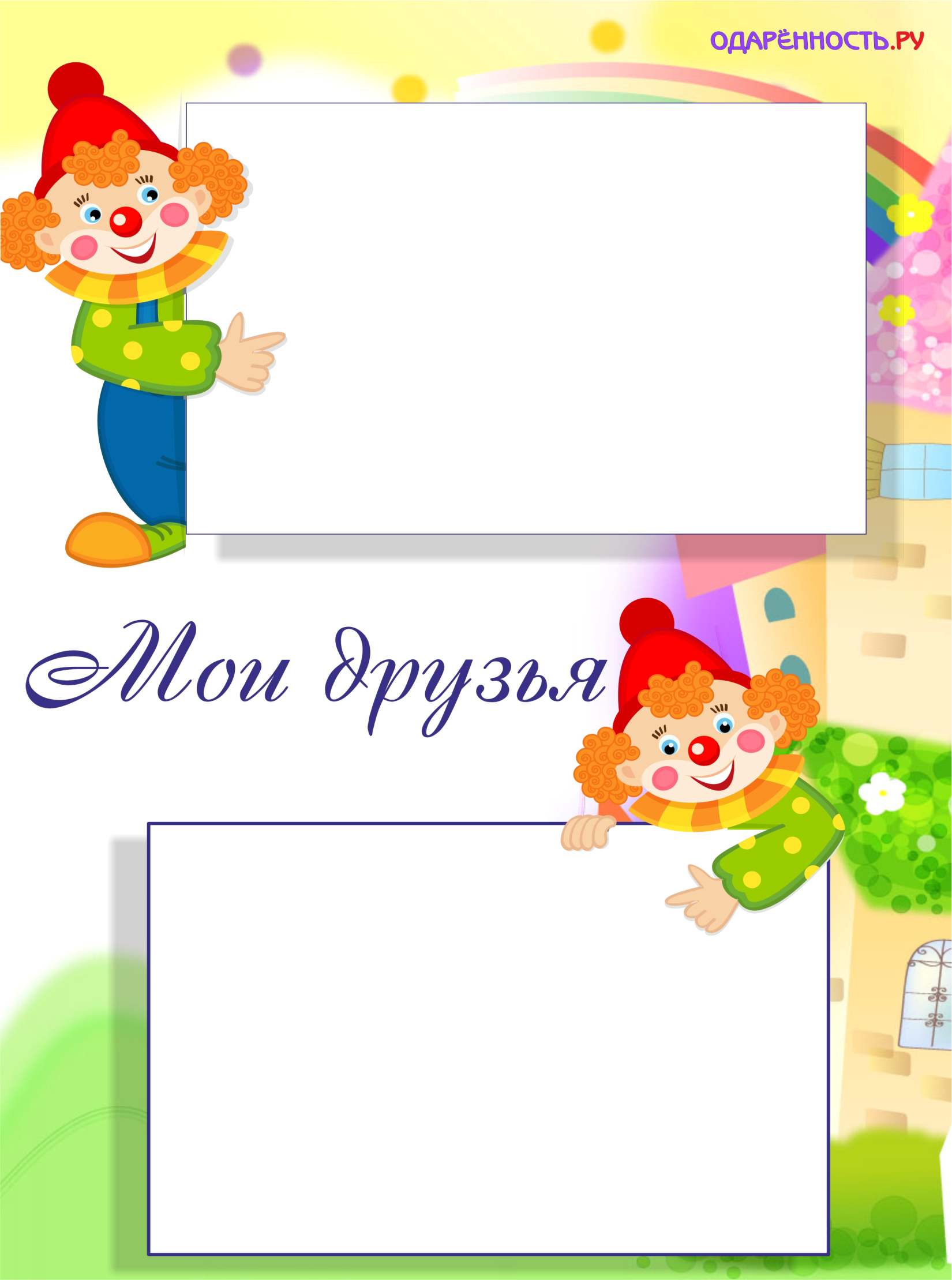 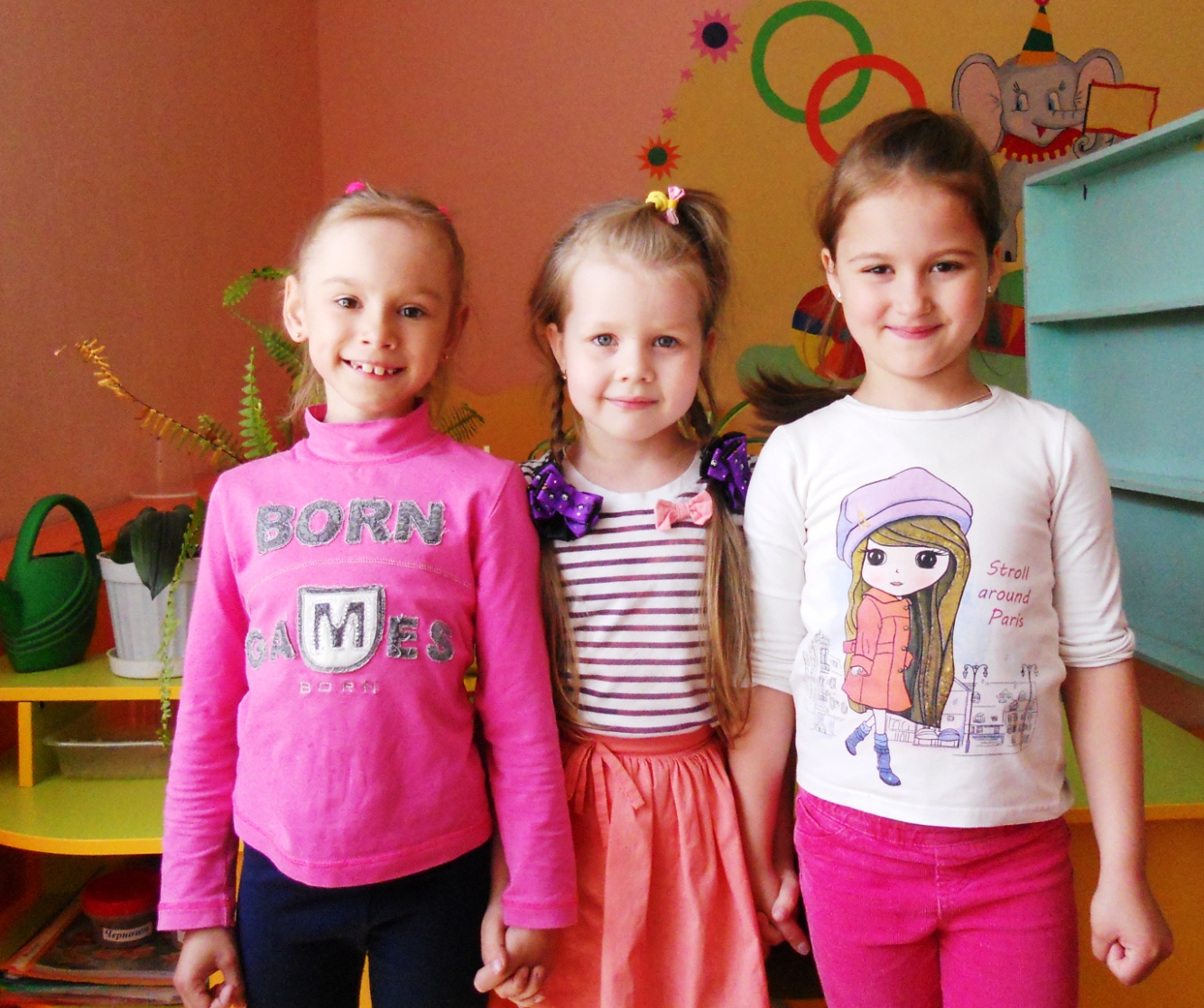 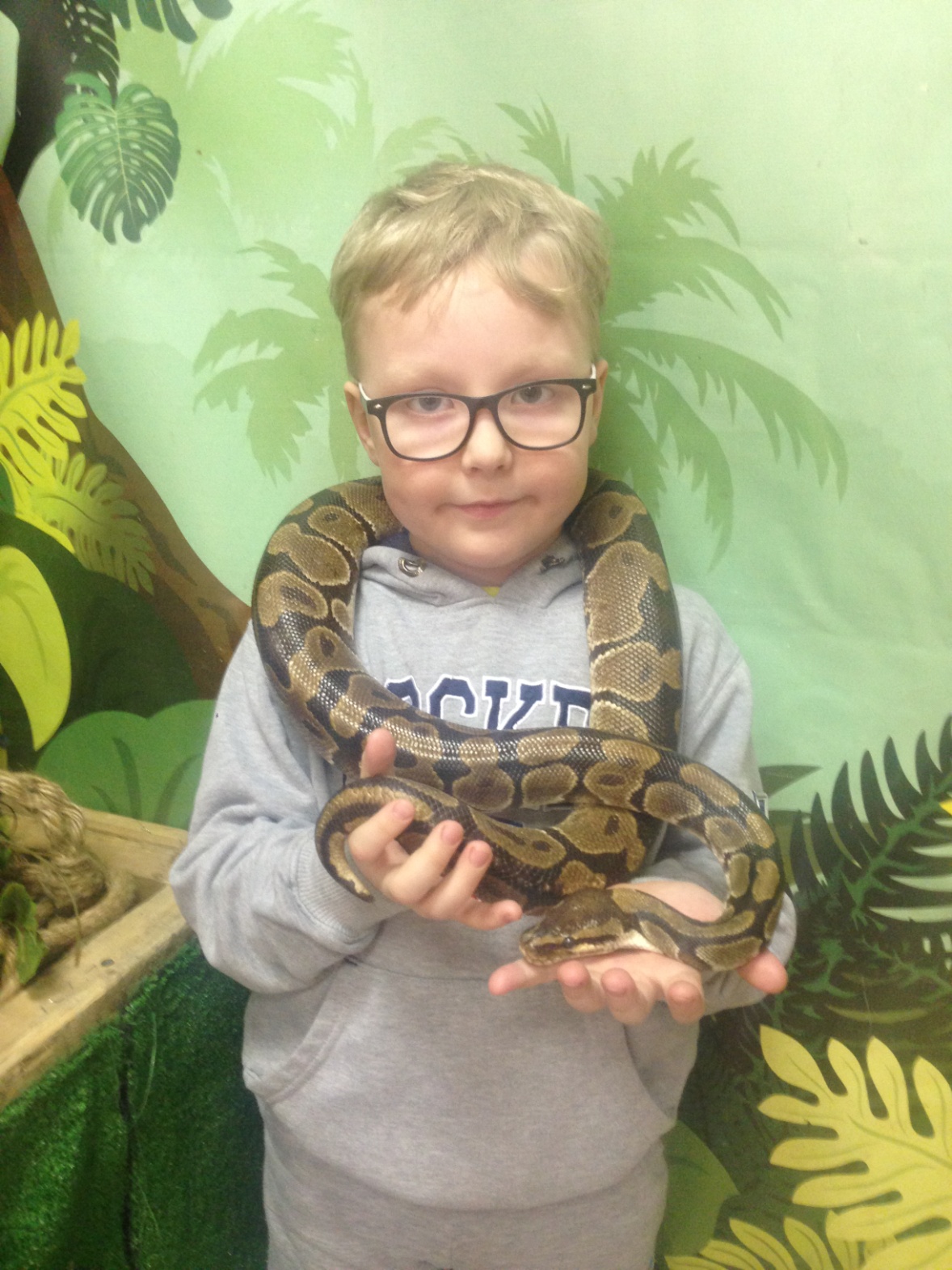